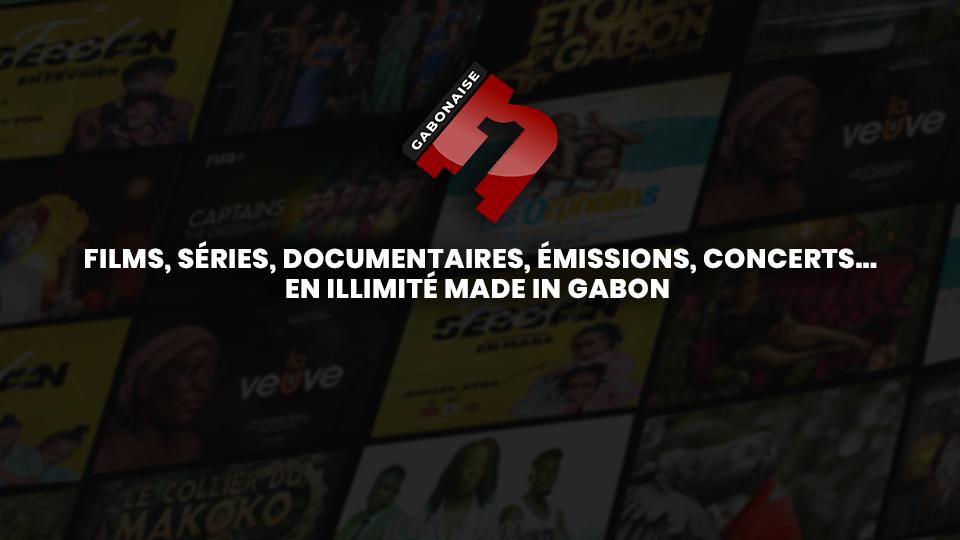 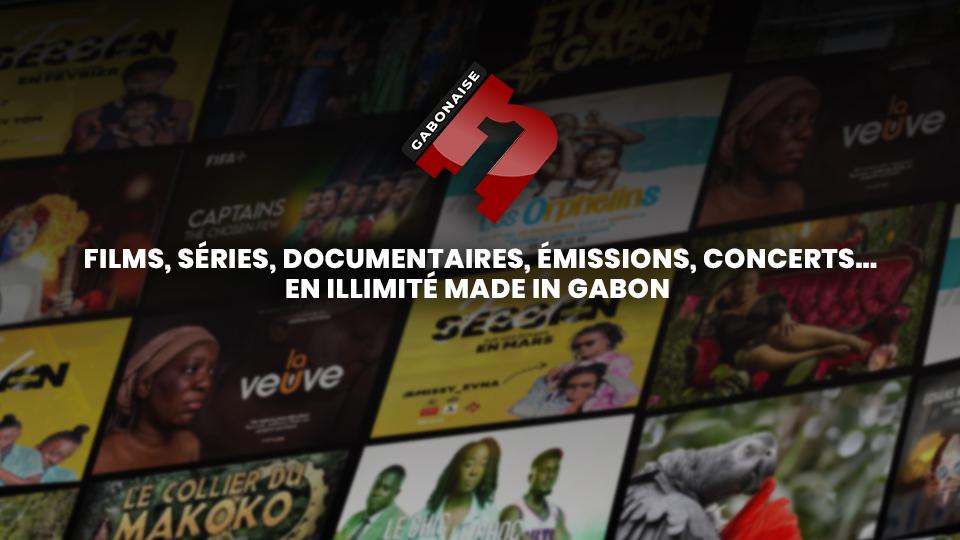 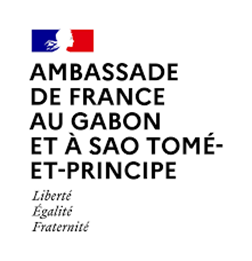 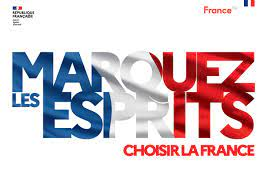 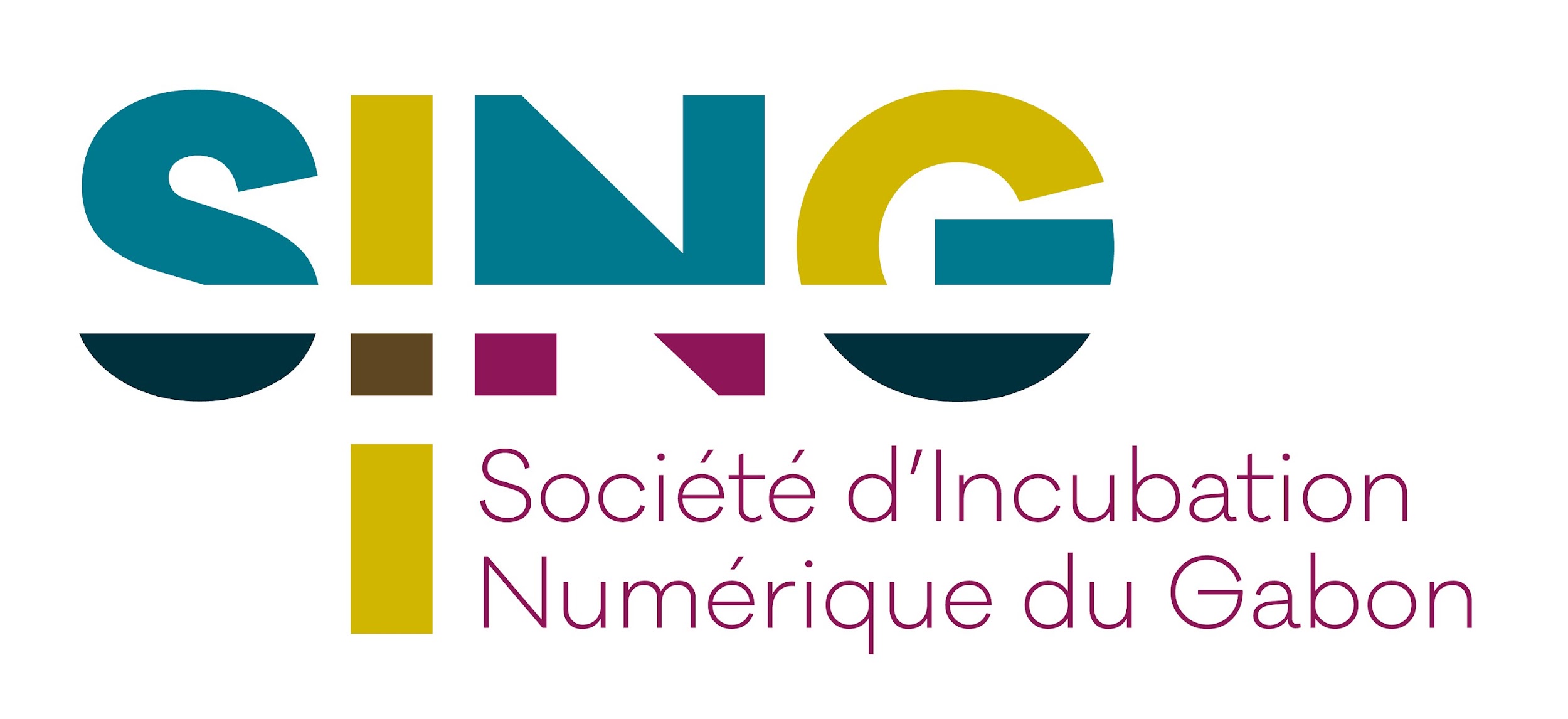 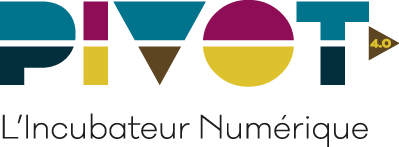 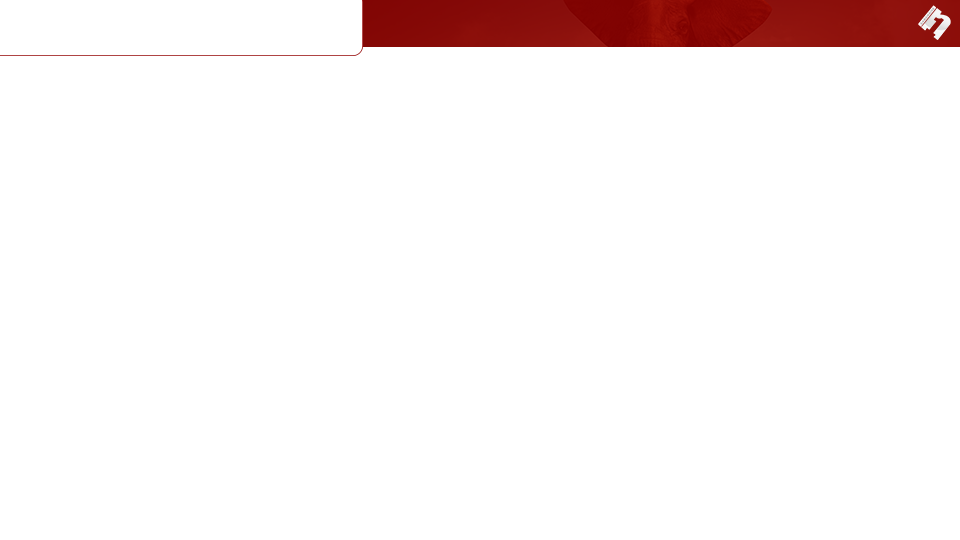 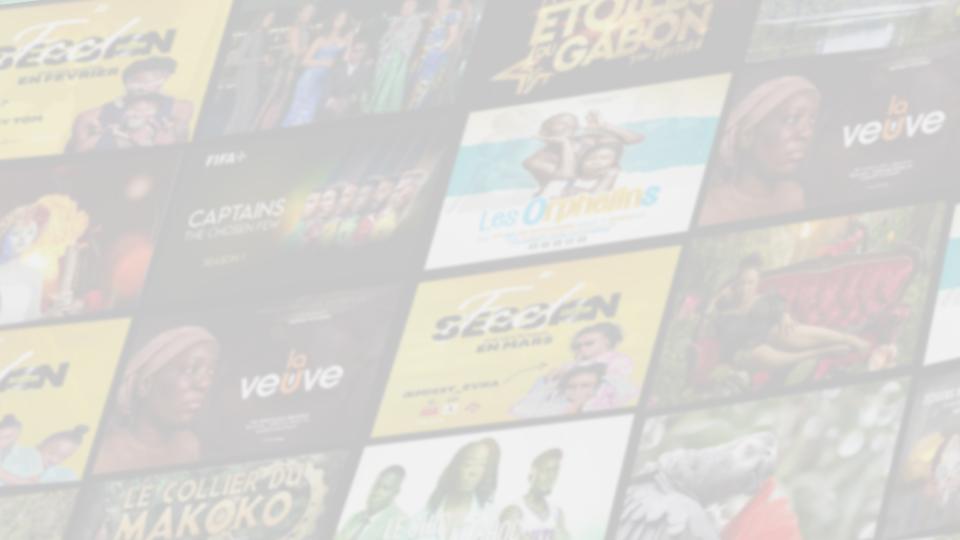 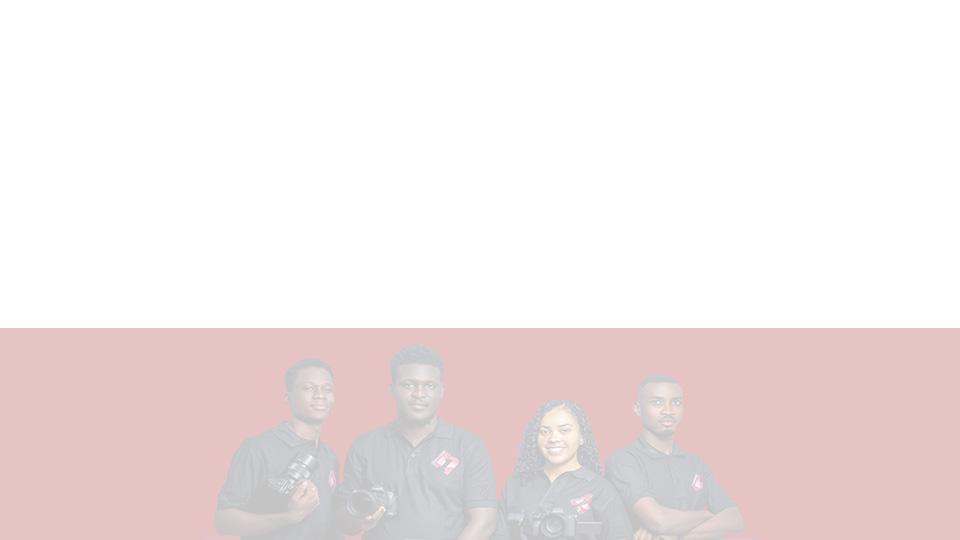 SOMMAIRE
1-  Vision
2- Problème
3- Solution 
4- Pourquoi maintenant
5- Produit
6- Concurrence
7-Taille du marché
8- Description du Modèle économique
9-  Offres aux partenaires
10-  Les principaux résultats obtenus à date
11- L’équipe
12-  Coût du Projet
13- Les prévisions des gains
14- Plan d’Utilisation des gains
15- OKR (objectifs et résultats clés)
16- L’impact recherché
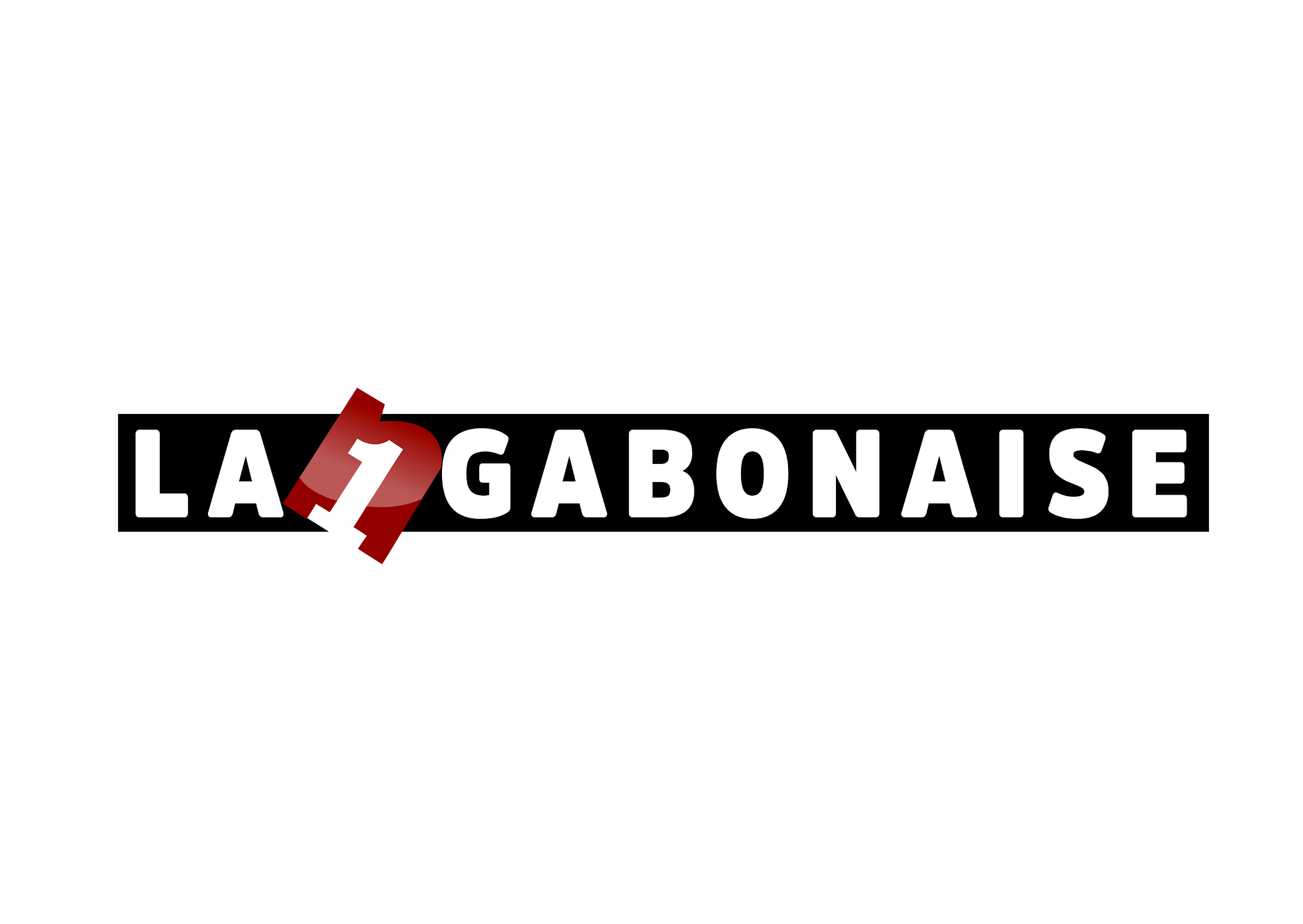 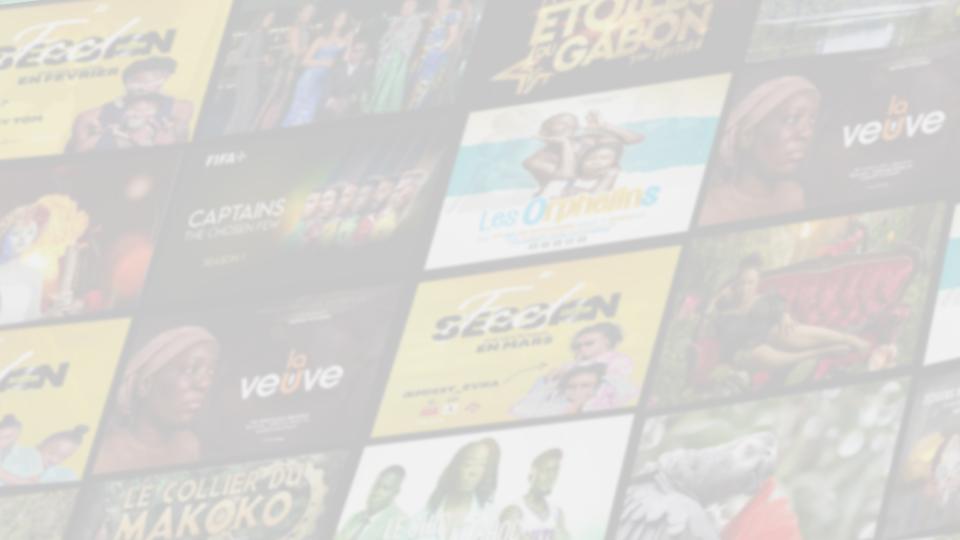 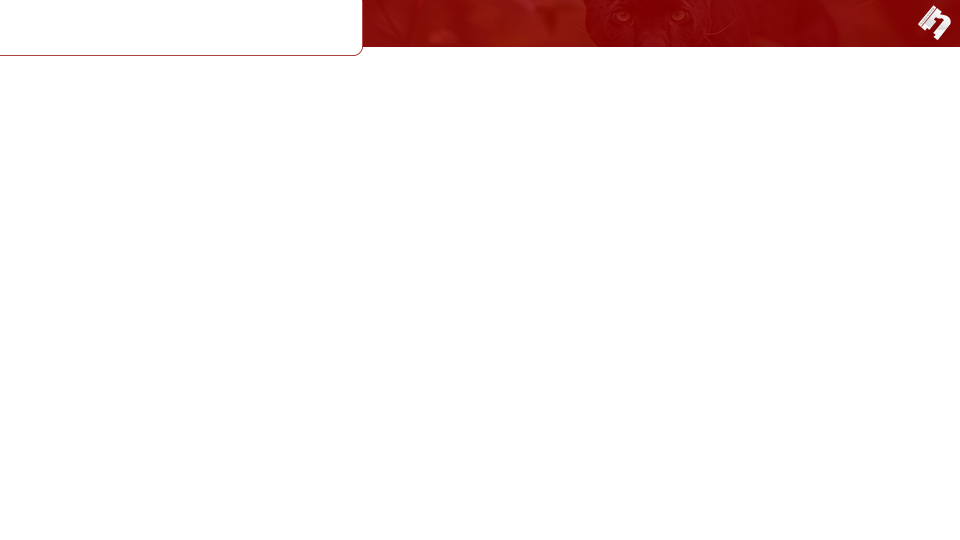 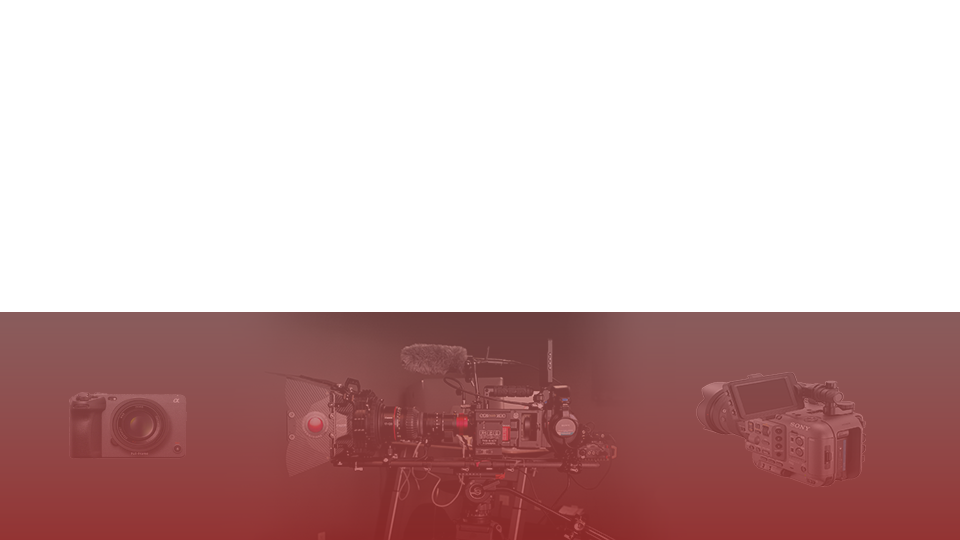 VISION
LA1GABONAISE ambitionne d’autonomiser le secteur du cinéma et de valoriser la culture et l’art au Gabon à l’horizon 2029 .
Nos Valeurs : CRÉATIVITÉ – TRAVAIL – PERSÉVÉRANCE - PASSION
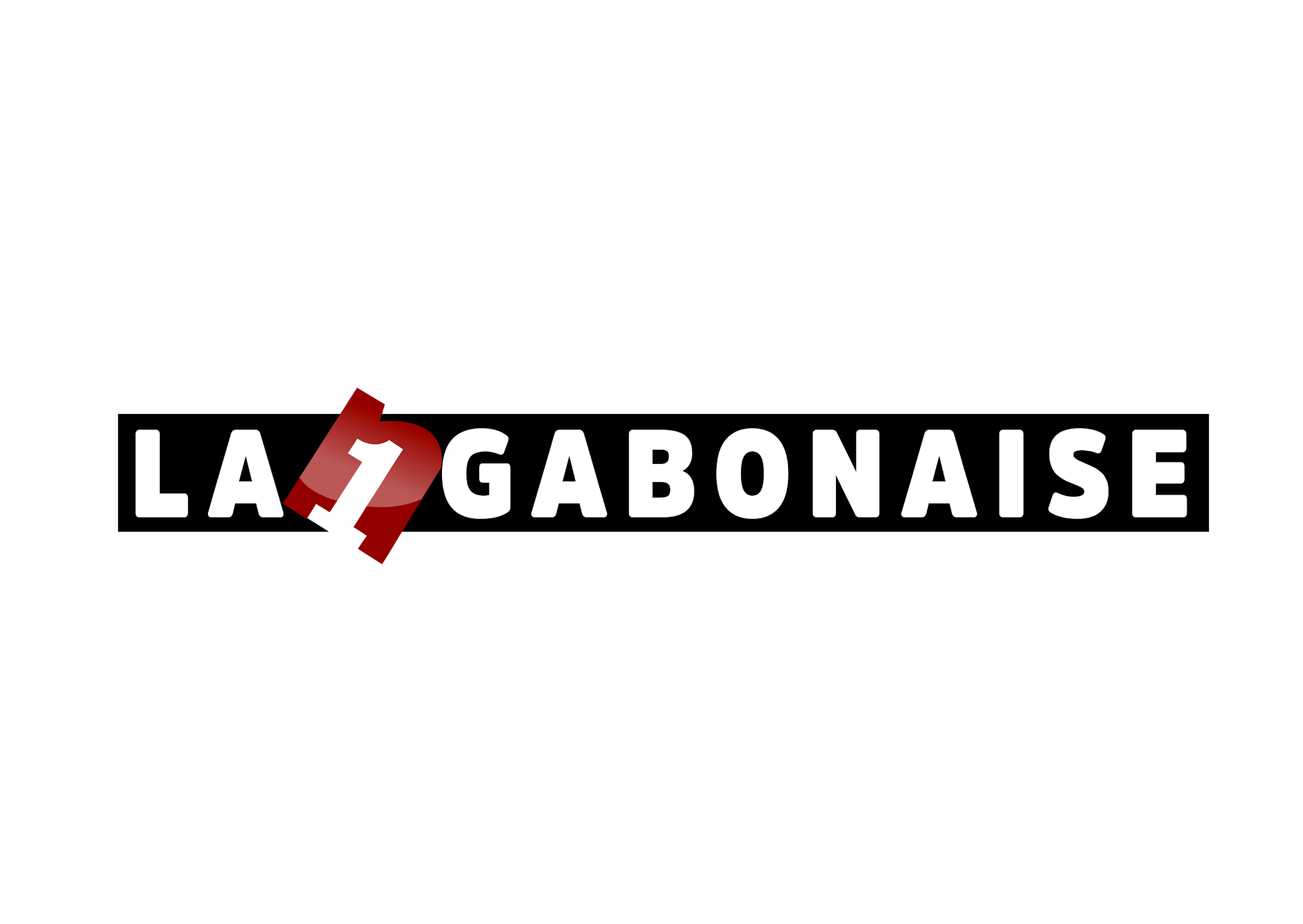 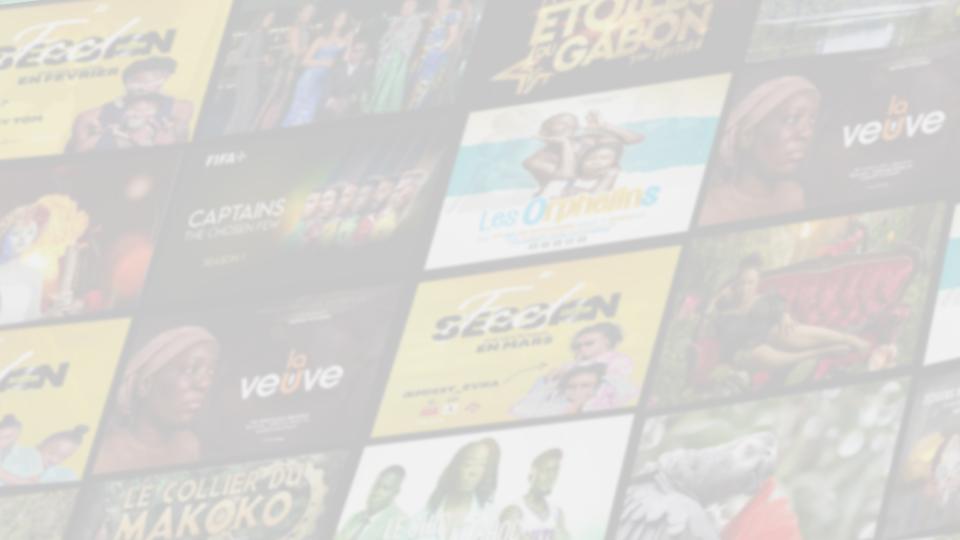 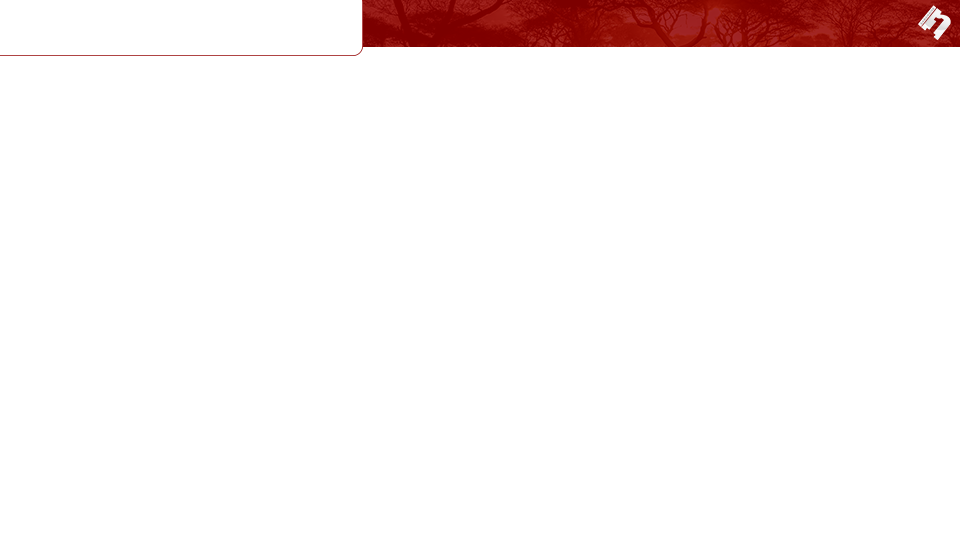 PROBLÈME
80% des acteurs du cinéma et les créateurs des contenus au Gabon ne vivent principalement pas
de leurs œuvres.
Le Gabon ne fait pas partie des pays éligibles à la monétisation des œuvres sur les plateformes
les plus accessibles (ex: Facebook, YouTube, Instagram, Tiktok…)
L’absence de la monétisation des contenus audiovisuels au niveau du Gabon.
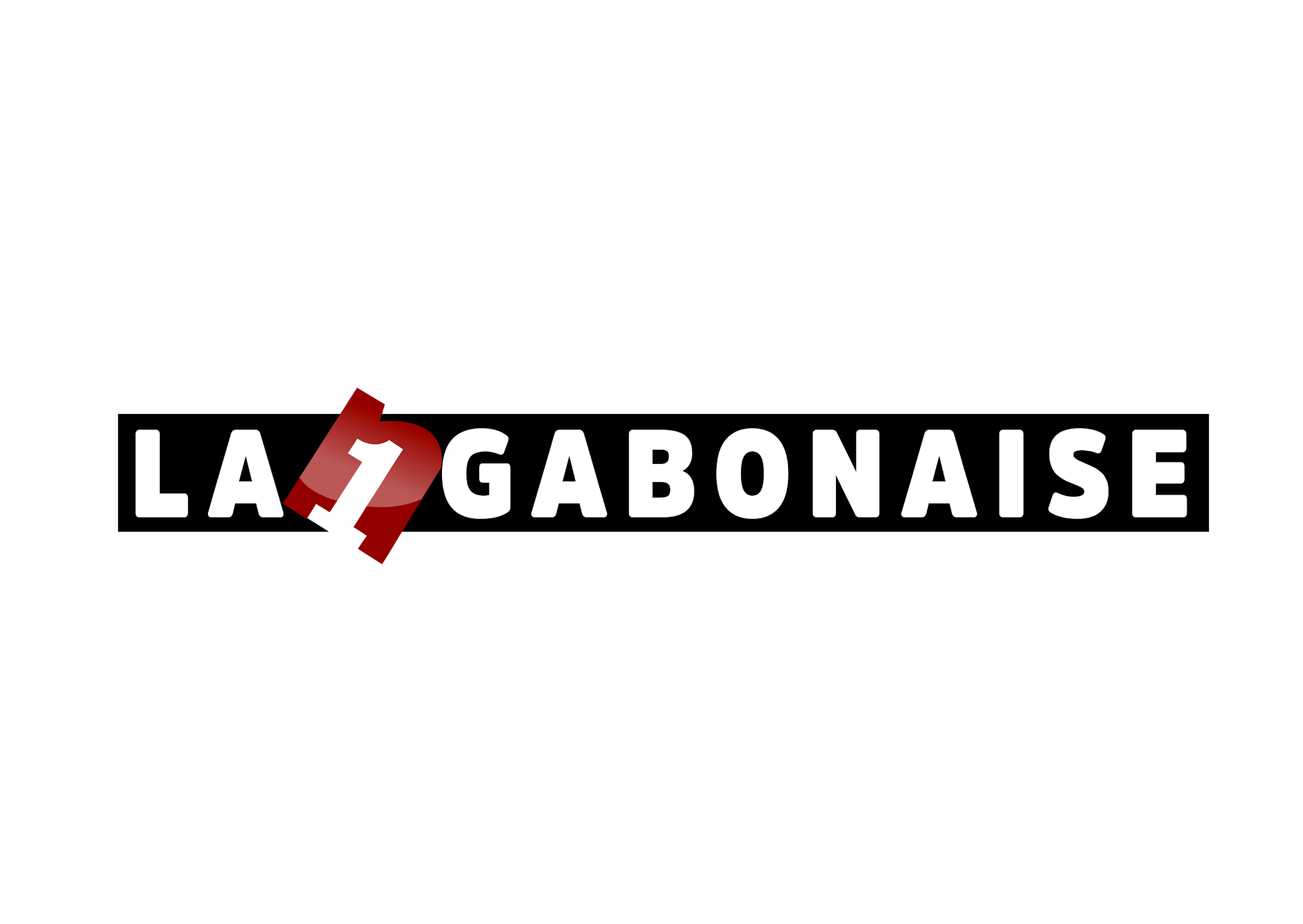 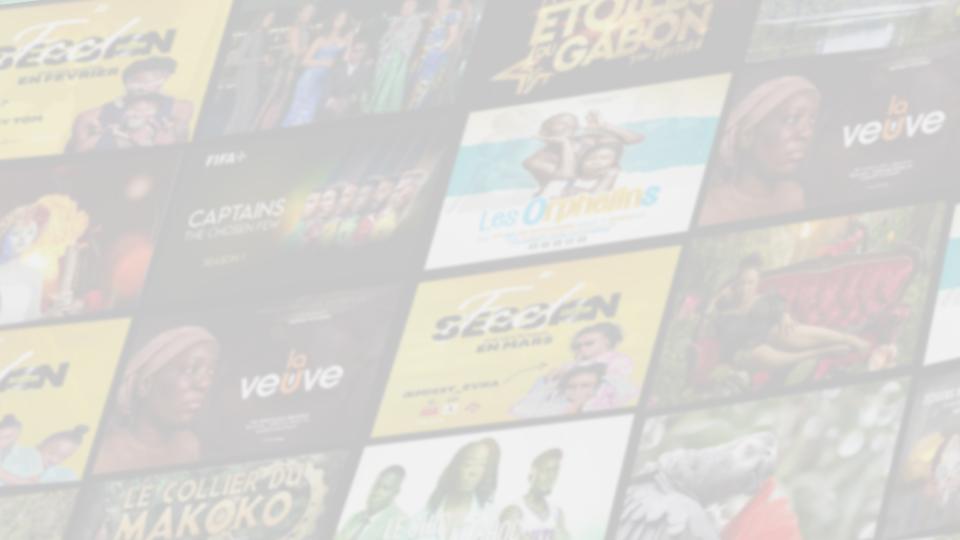 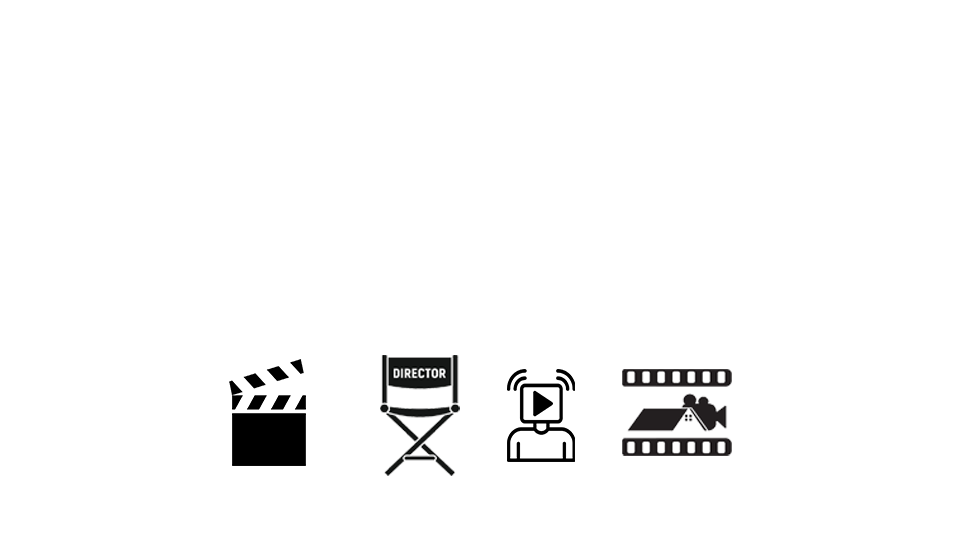 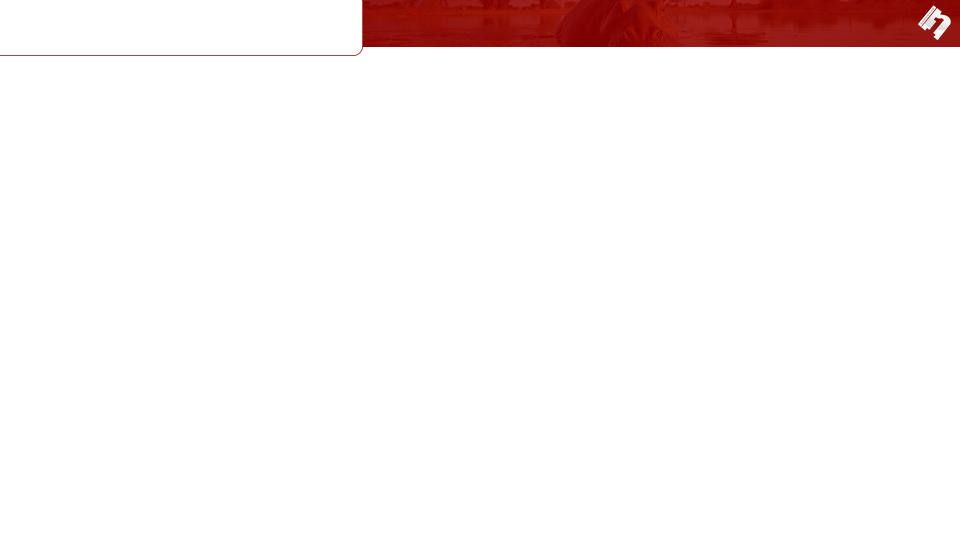 SOLUTION
La1Gabonaise est une plateforme de streaming des vidéos à la demande, avec un vaste choix de films, séries, documentaires, concerts, émissions made in Gabon
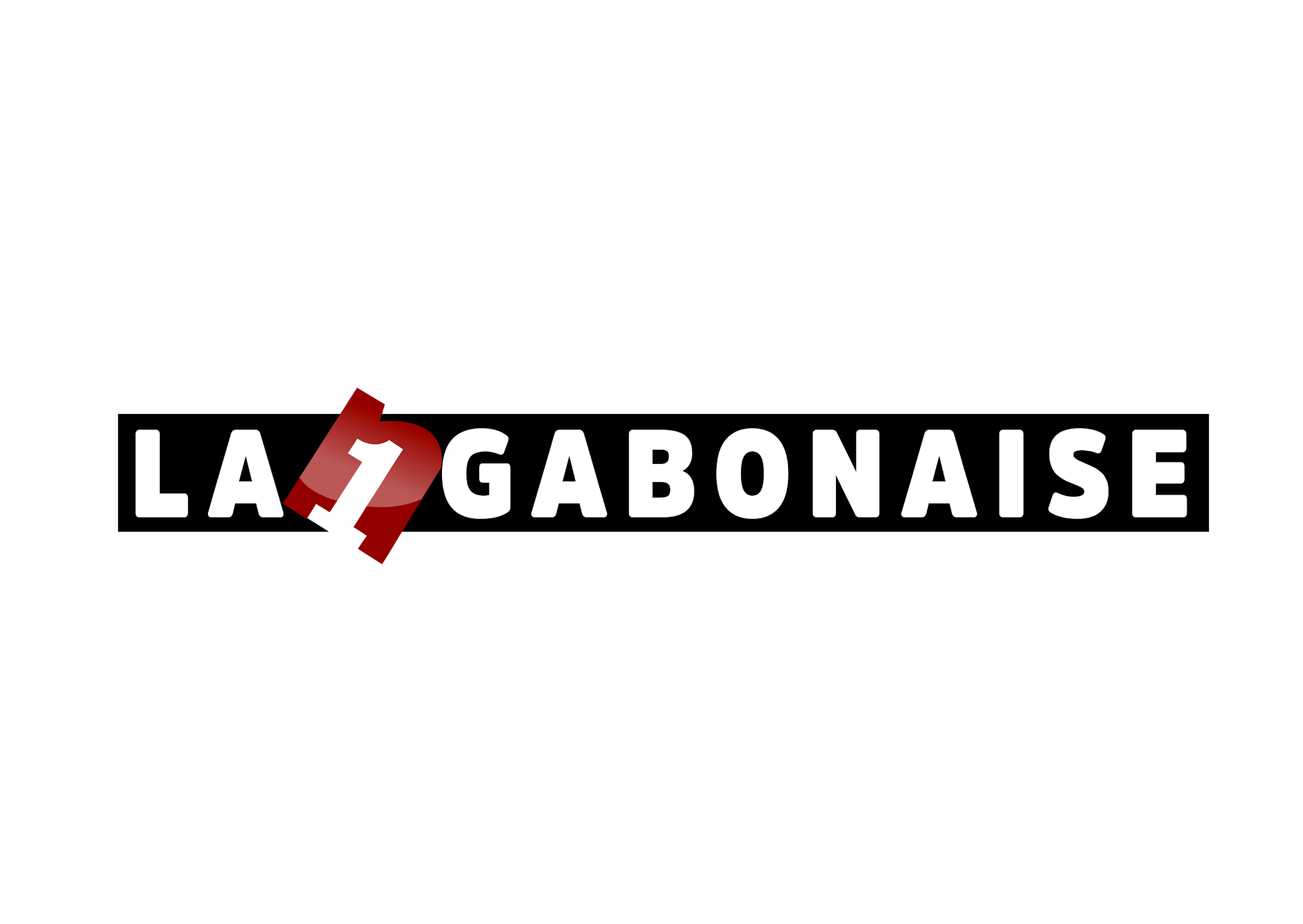 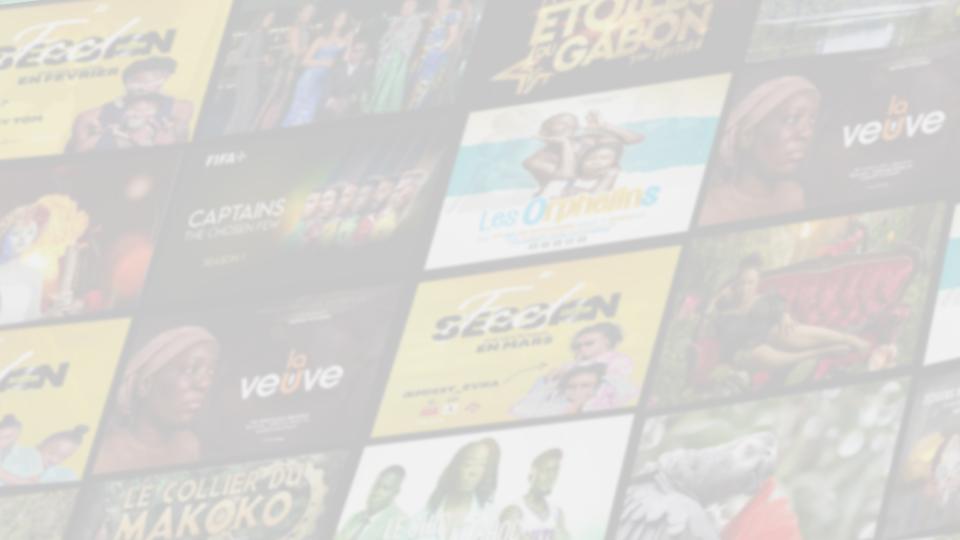 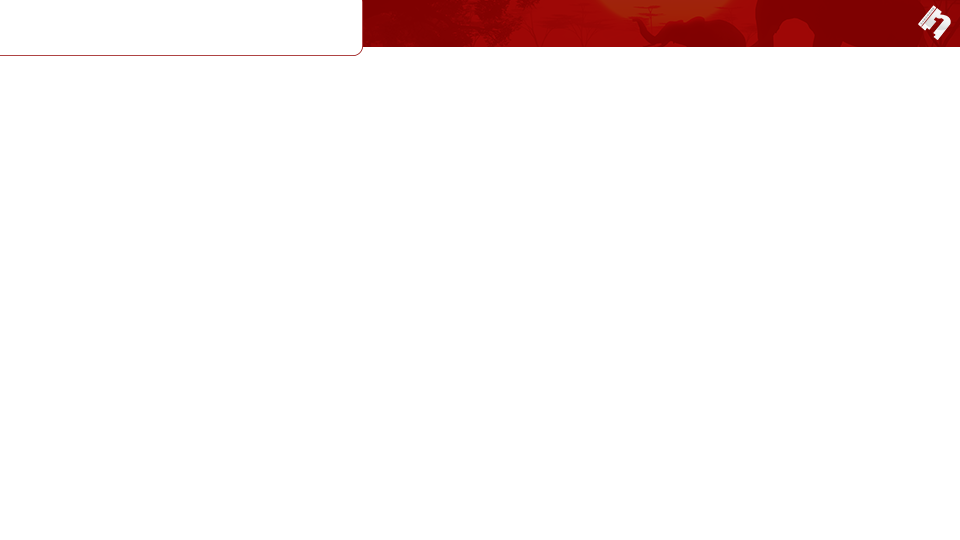 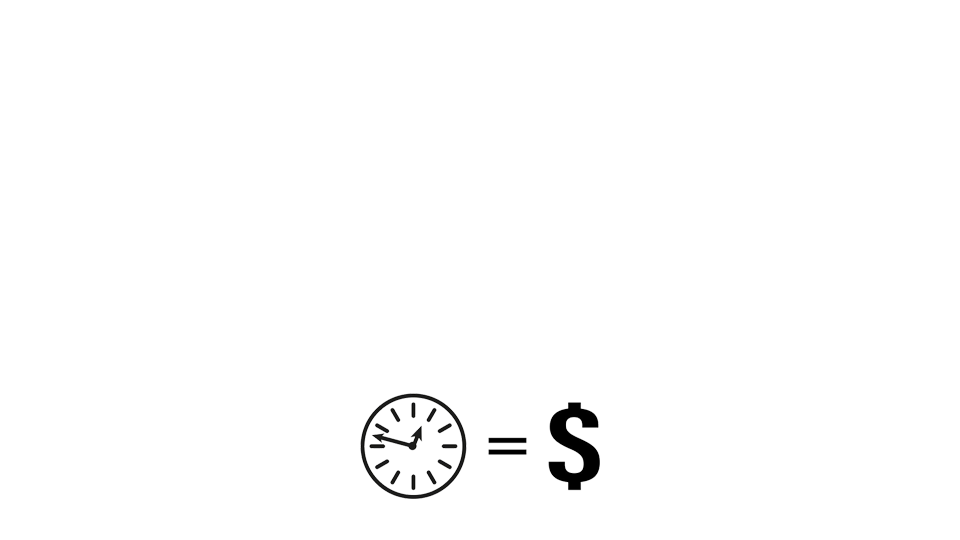 POURQUOI MAINTENANT?
Aujourd’hui toutes les sociétés veulent vulgariser leur culture et leur art; 

Le continent africain est un potentiel consommateur des plateformes tels que Netflix, Apple tv , Amazon prime vidéo et ces plateformes nous renvoient plus une culture occidentale.

D’où l’importance d’avoir une plateforme de streaming qui fait la promotion de la culture et l’art made in Gabon au travers des différents programmes.
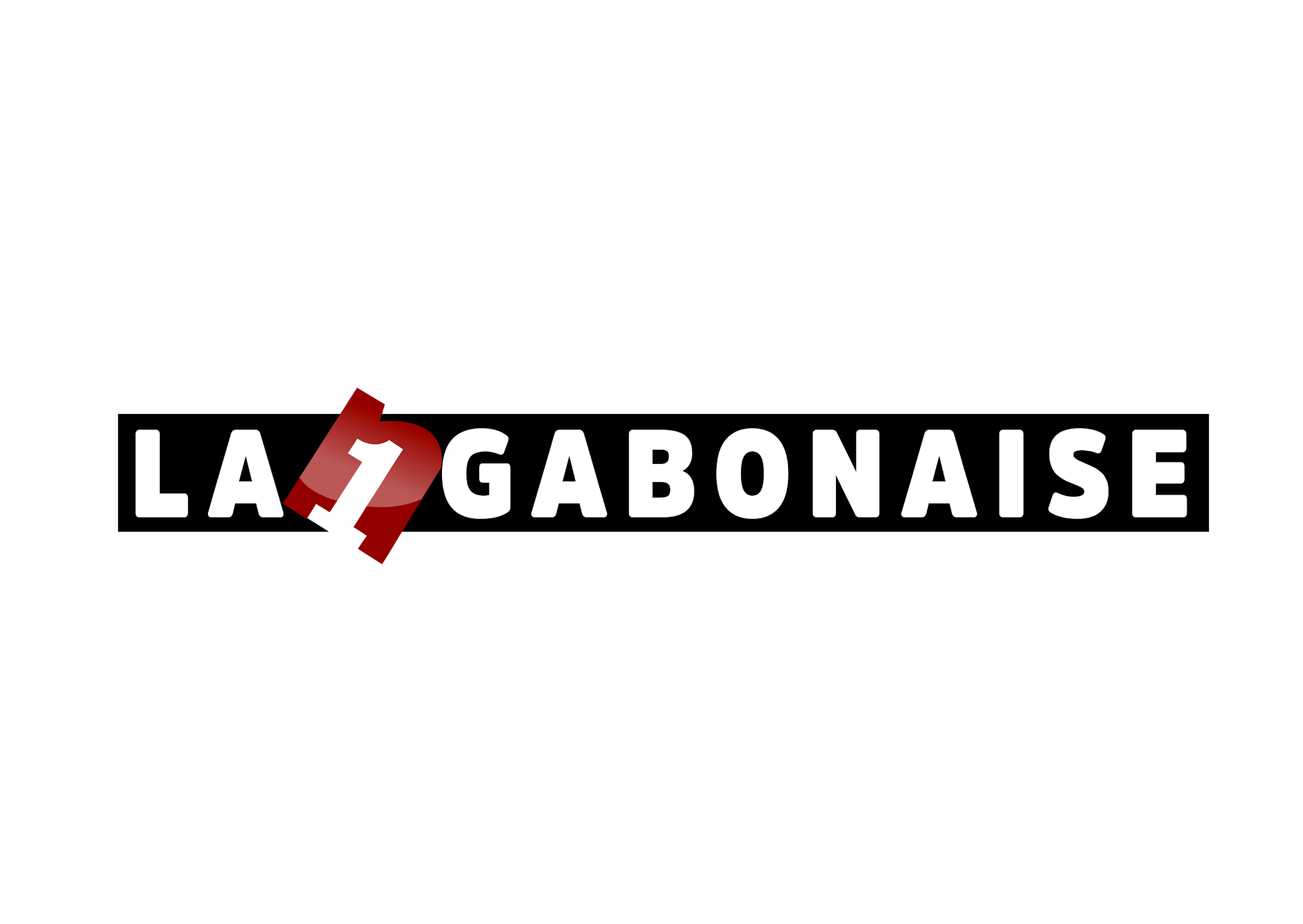 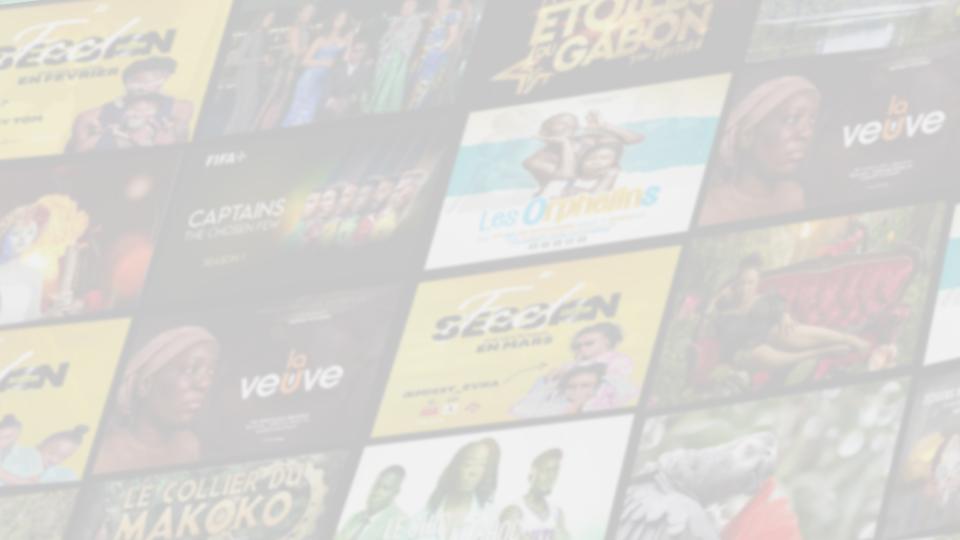 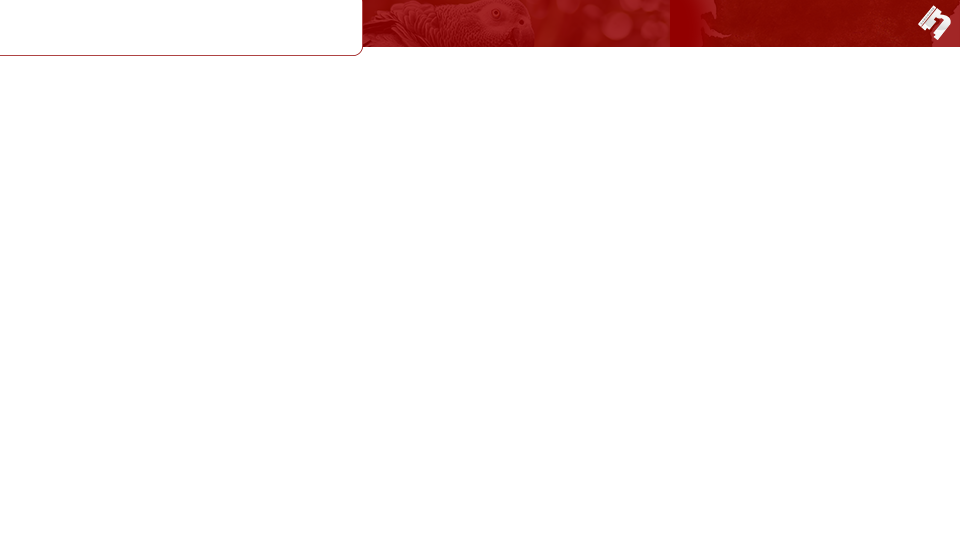 LE PRODUIT
PLATEFORME INTERCONNECTÉE :
SITE WEB -APPLICATION MOBILE IOS ET ANDROID
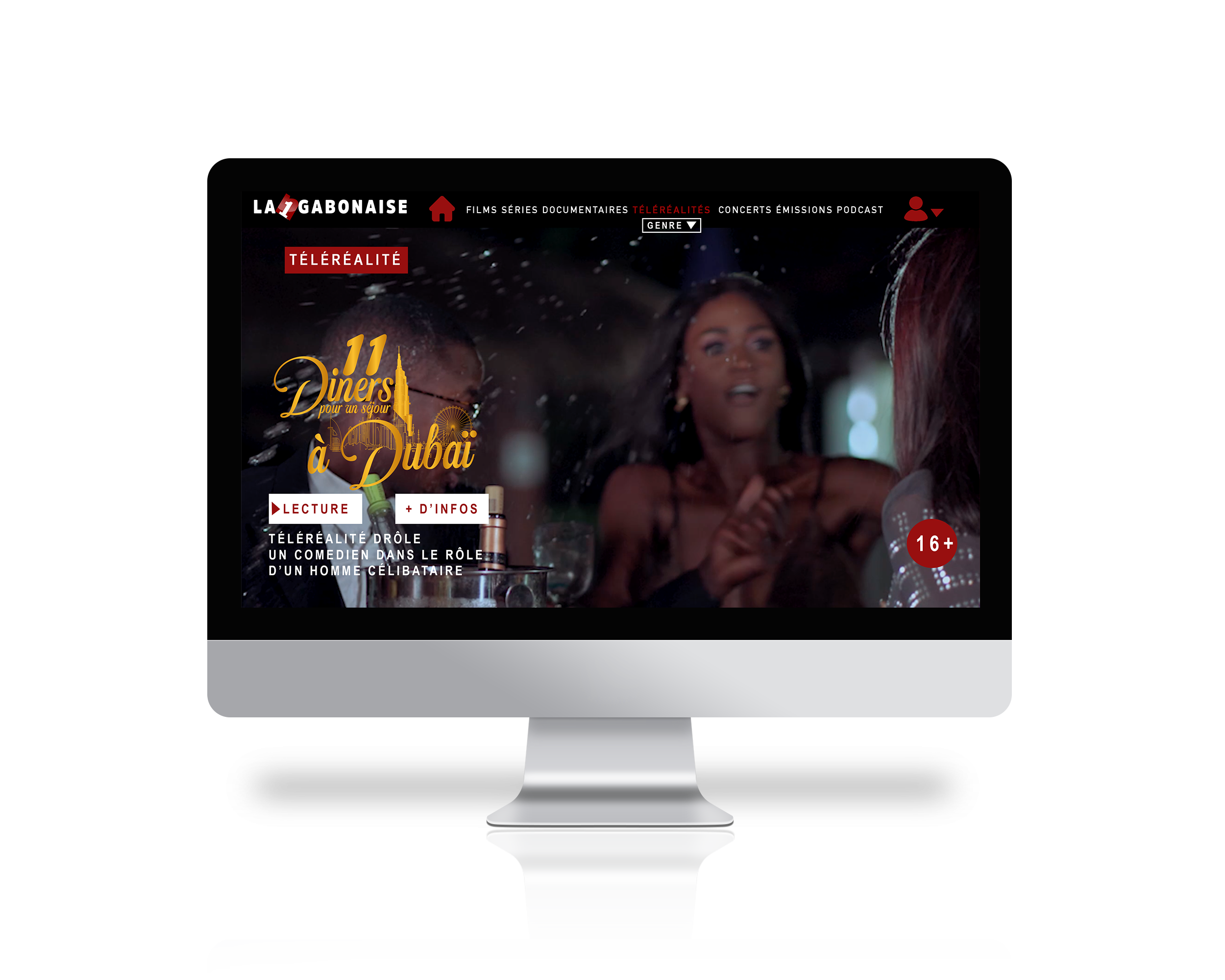 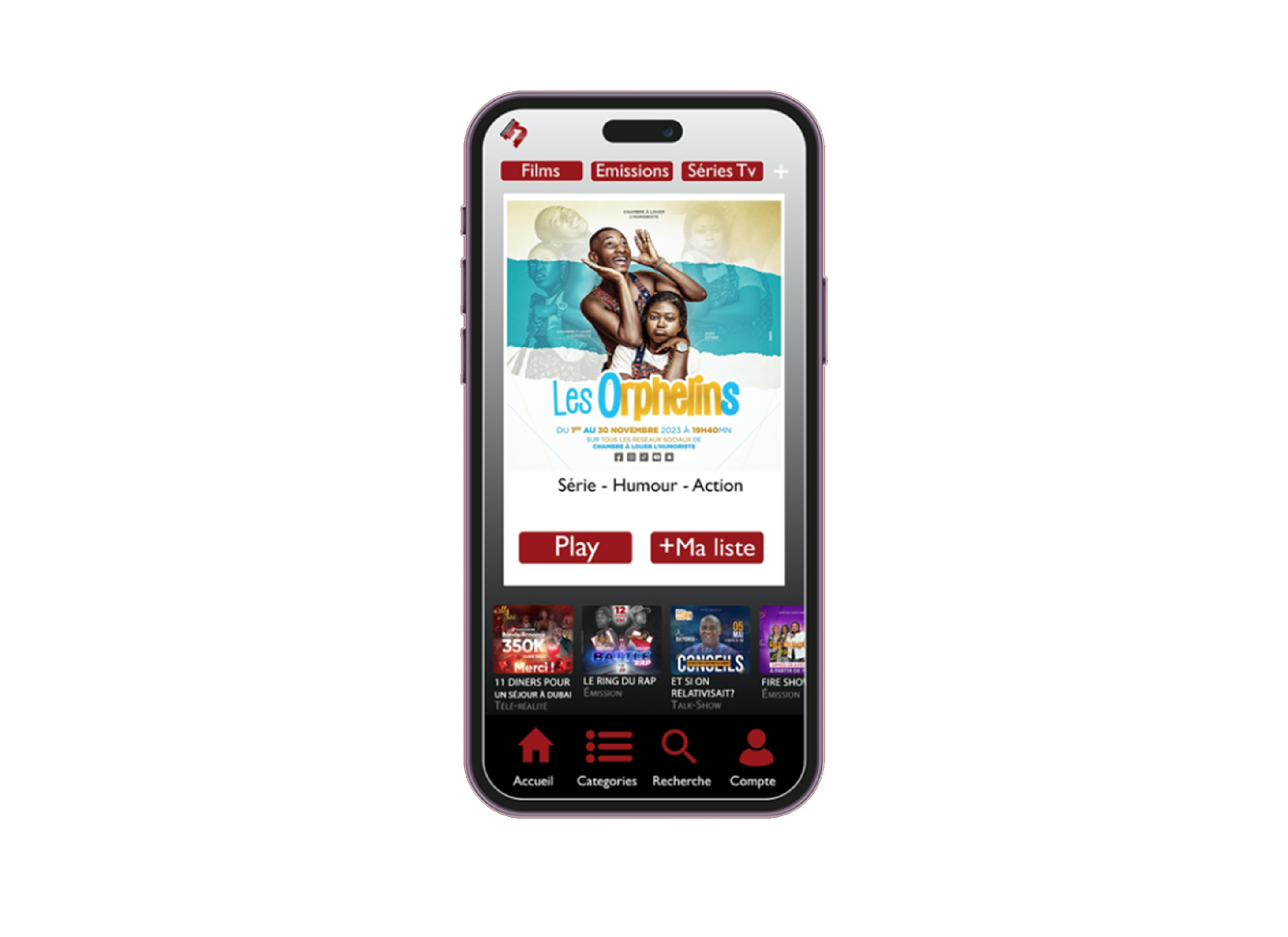 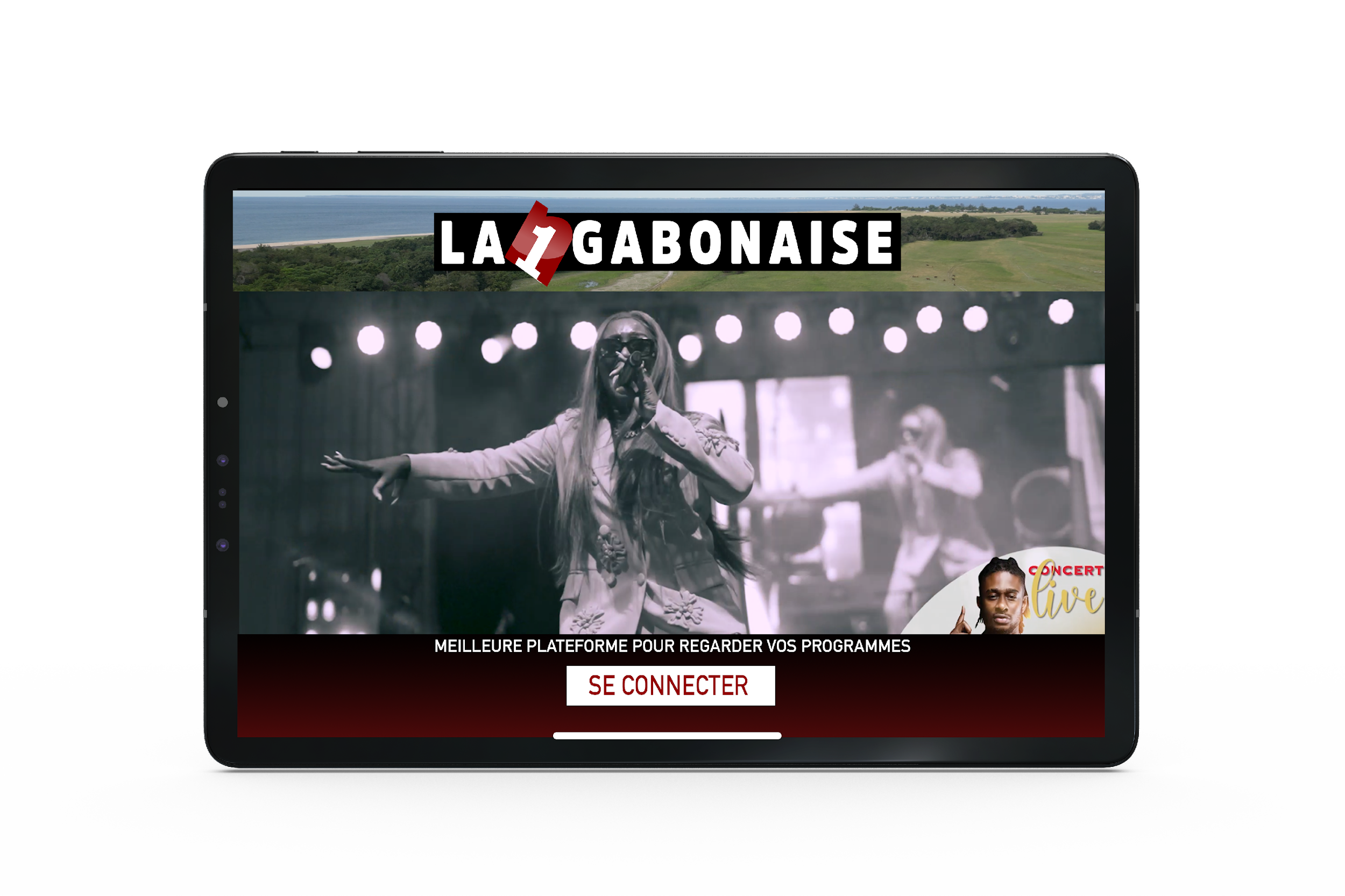 https://la1gabonaise-stream.com/
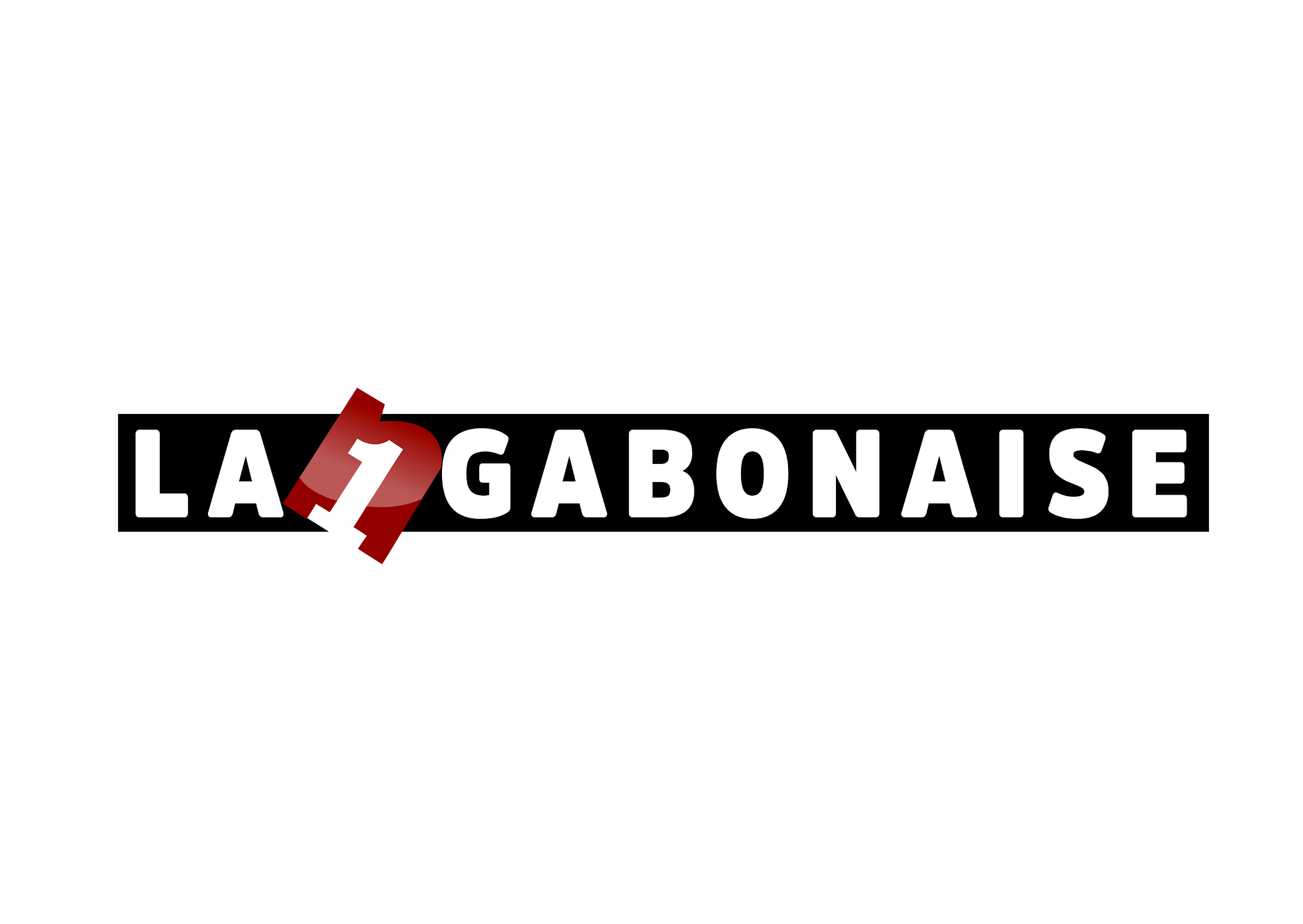 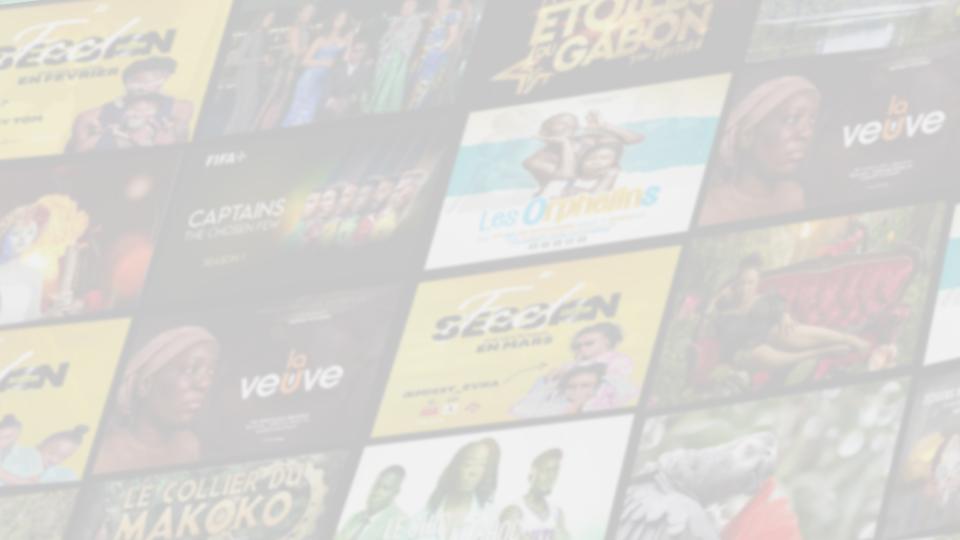 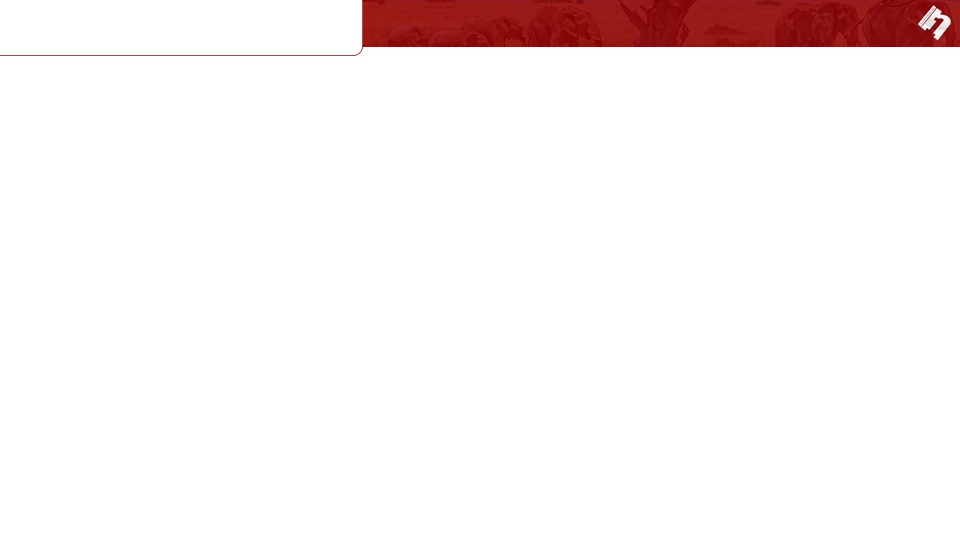 CONCURRENCE
Marchés National, Africain et International
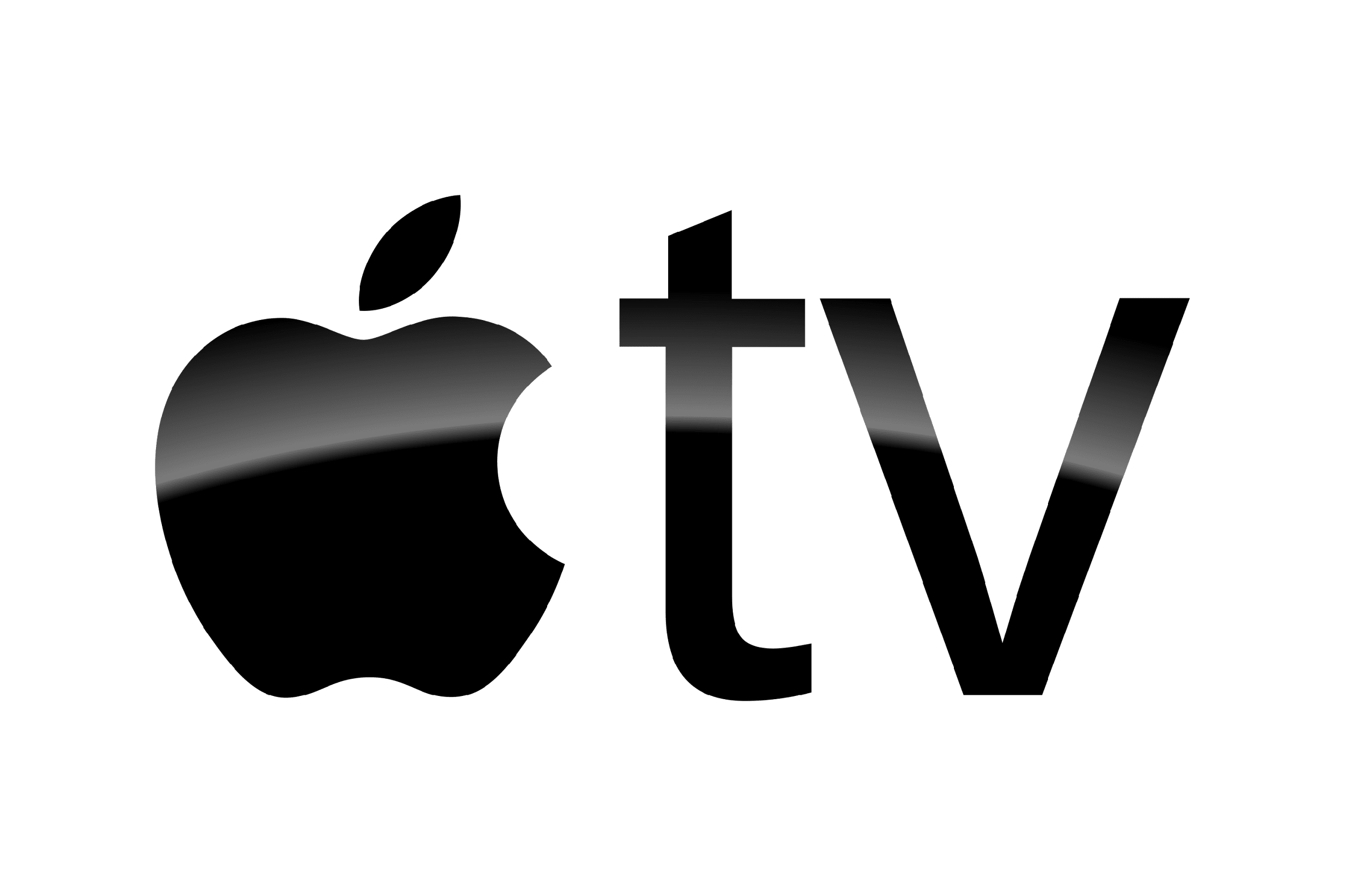 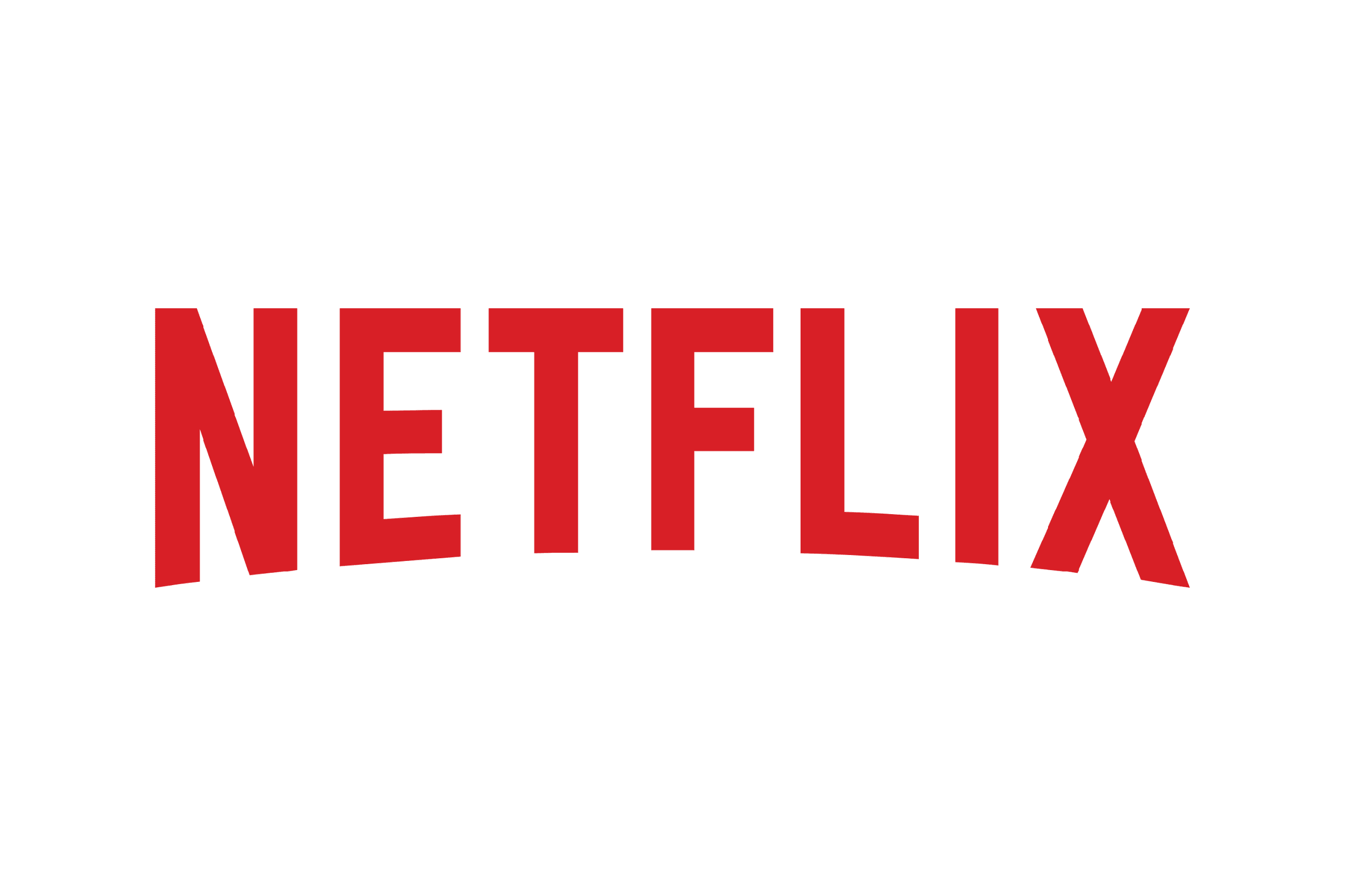 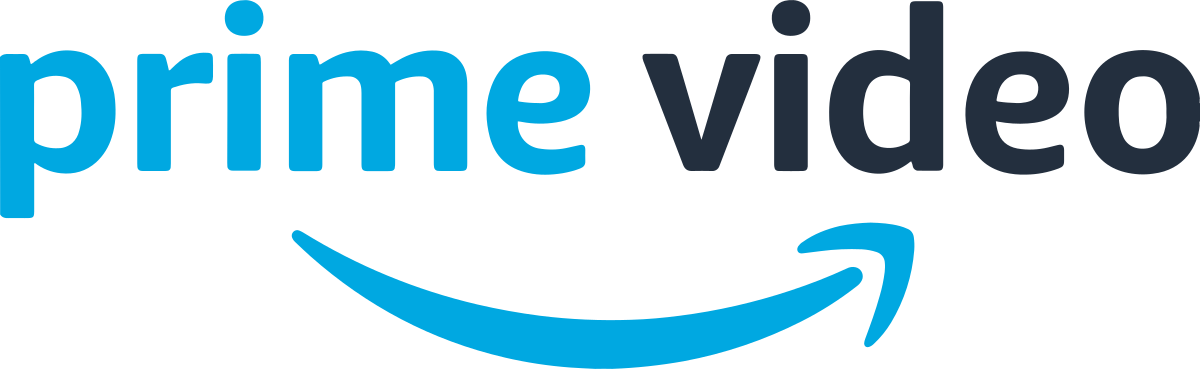 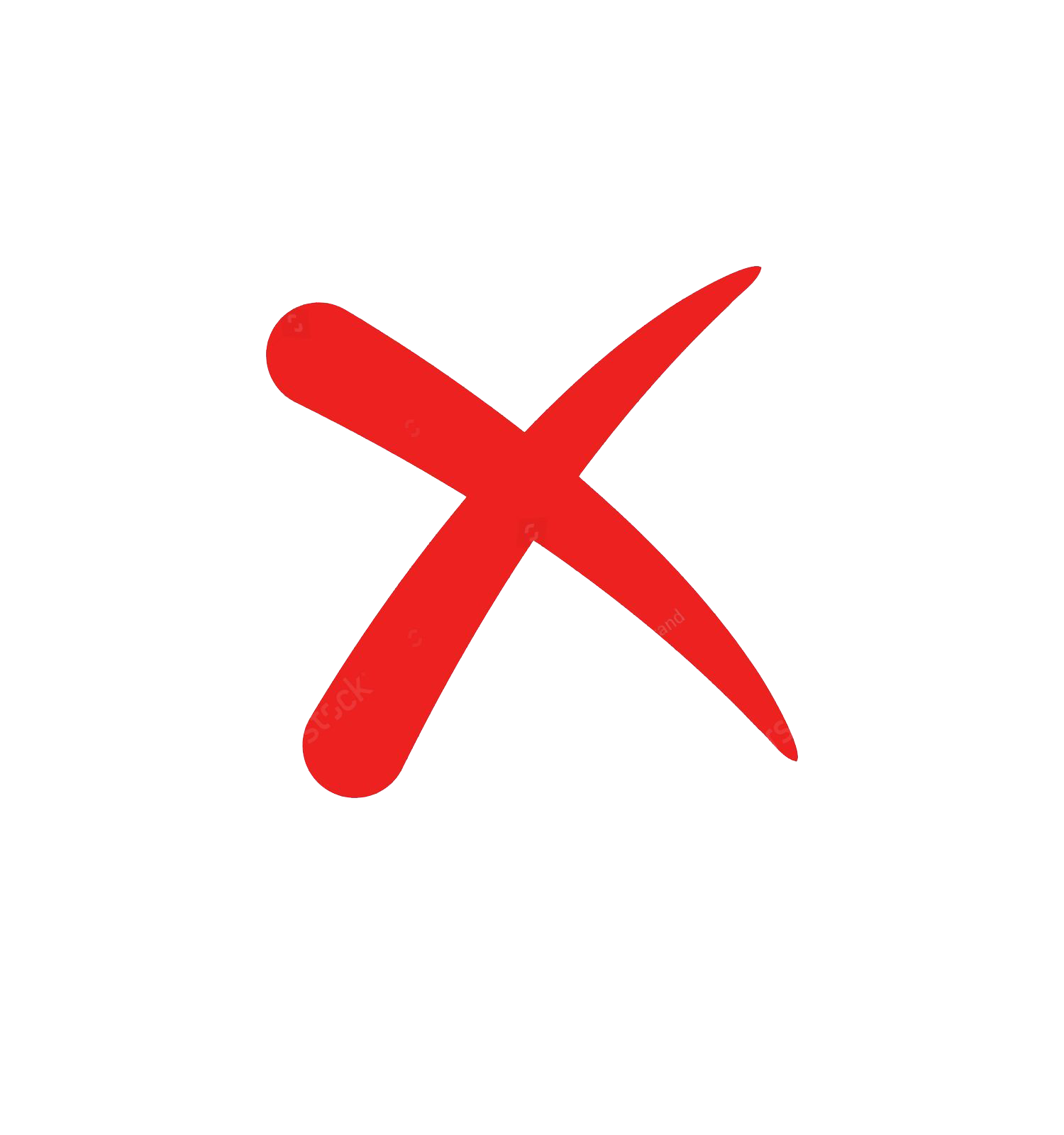 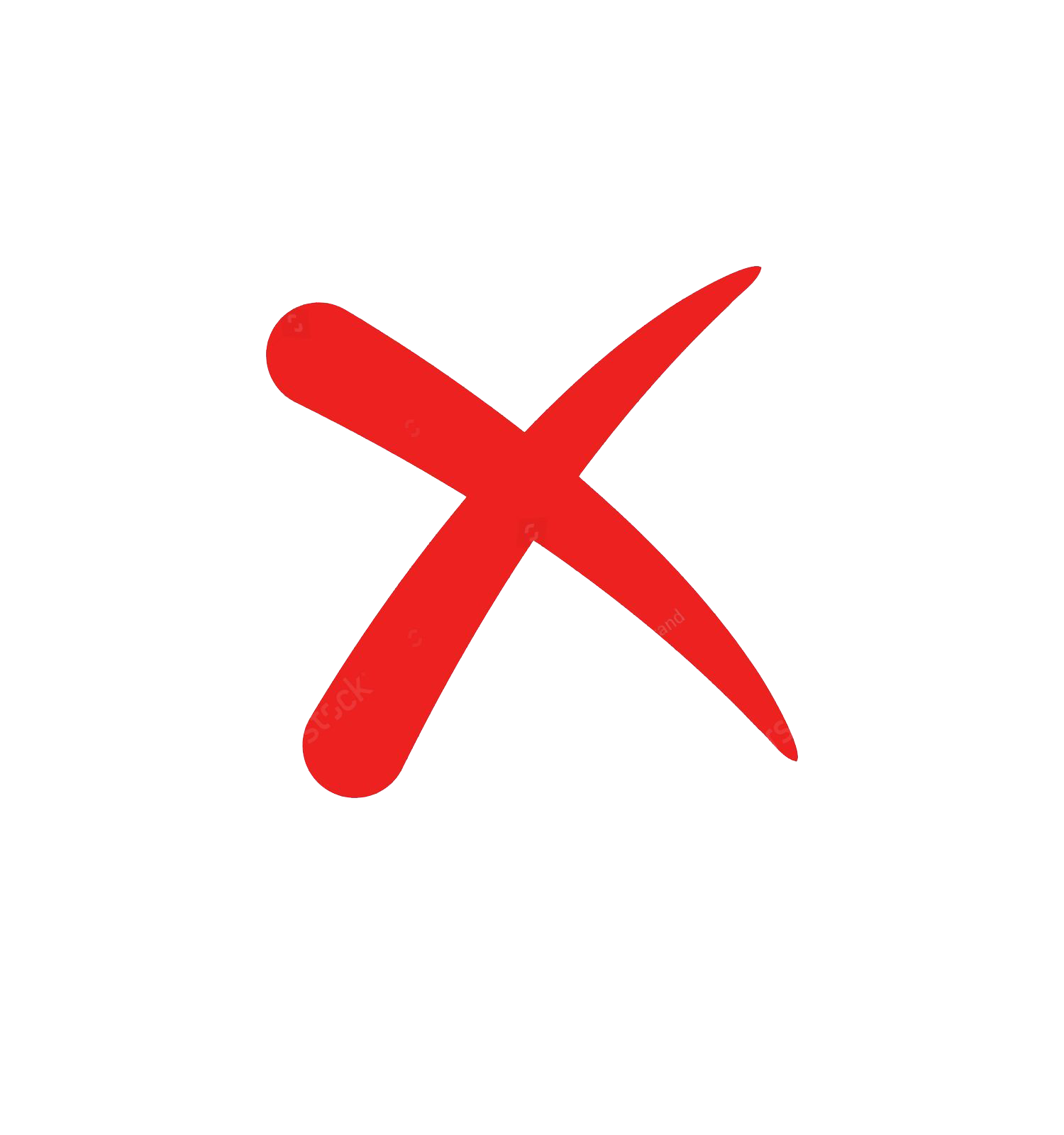 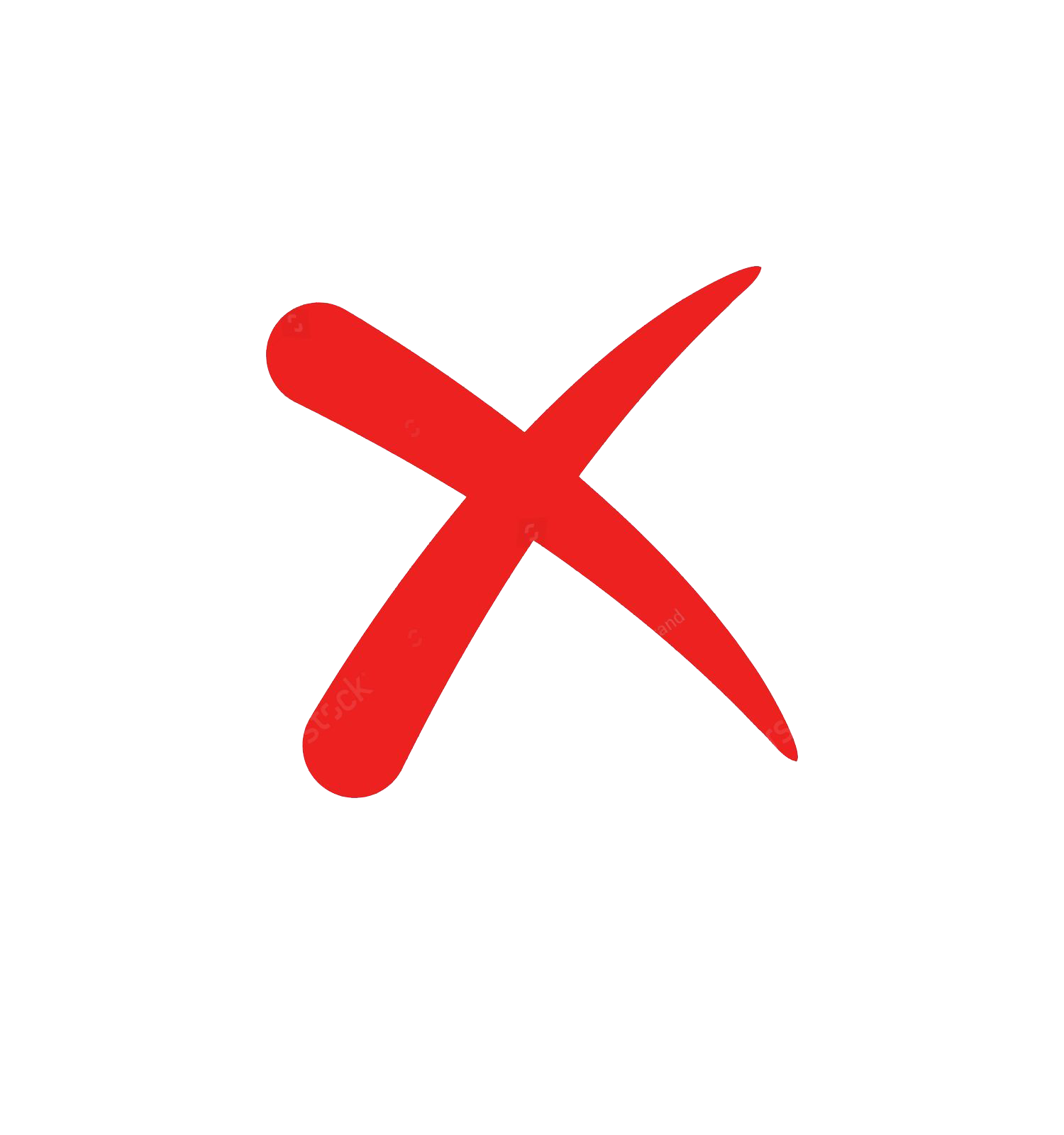 Promotion culture occidentale
Promotion culture occidentale
Promotion culture occidentale
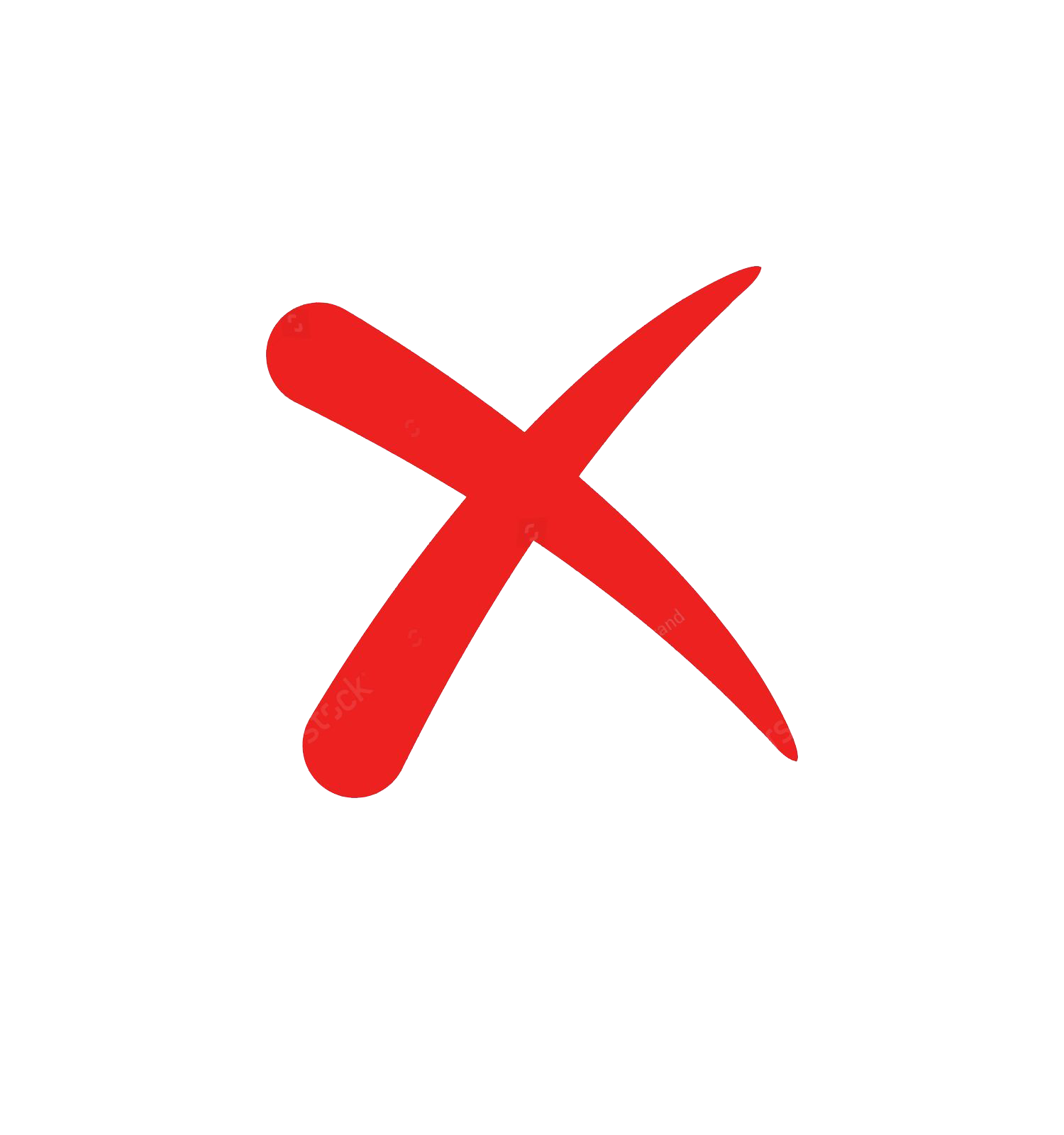 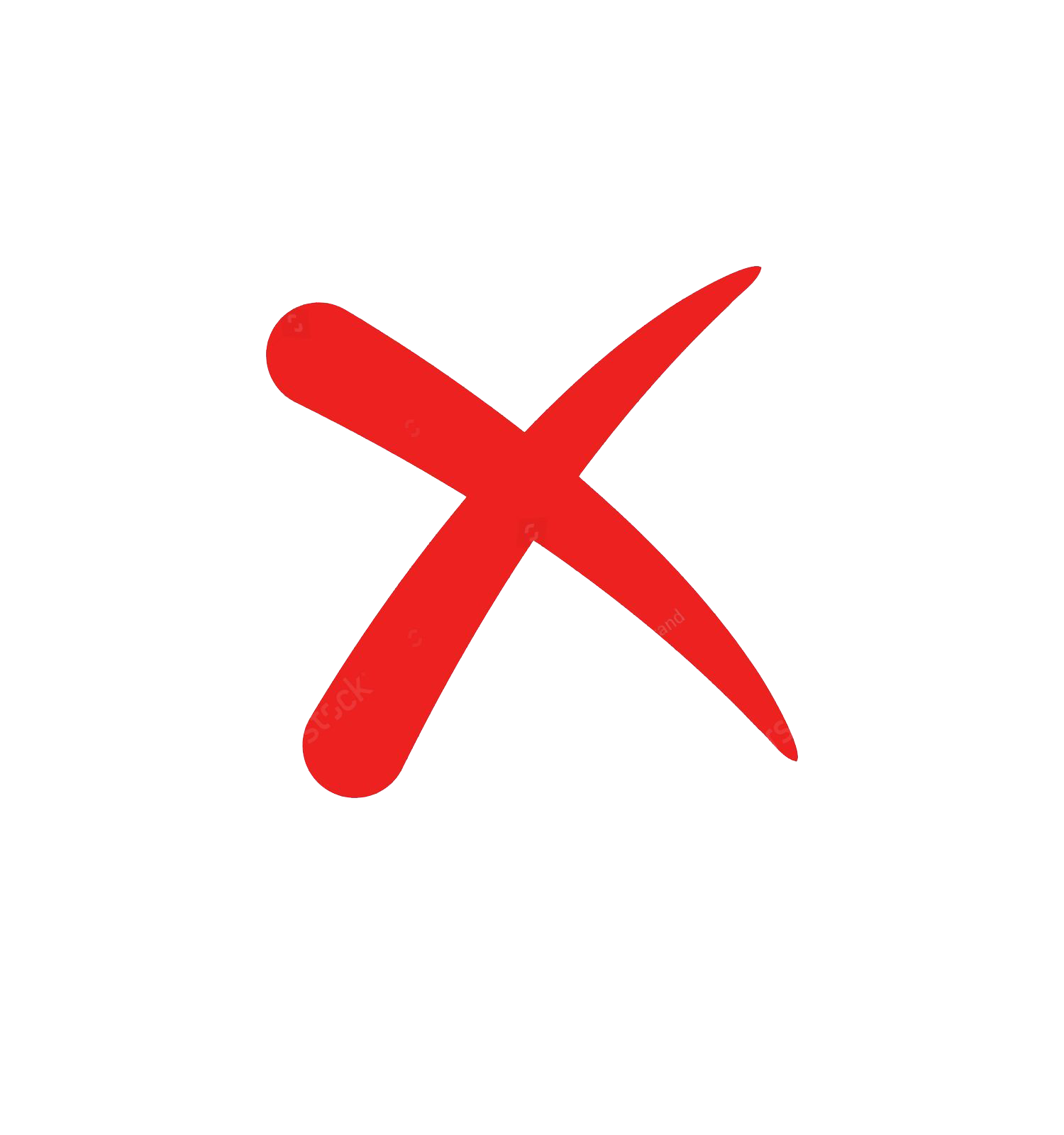 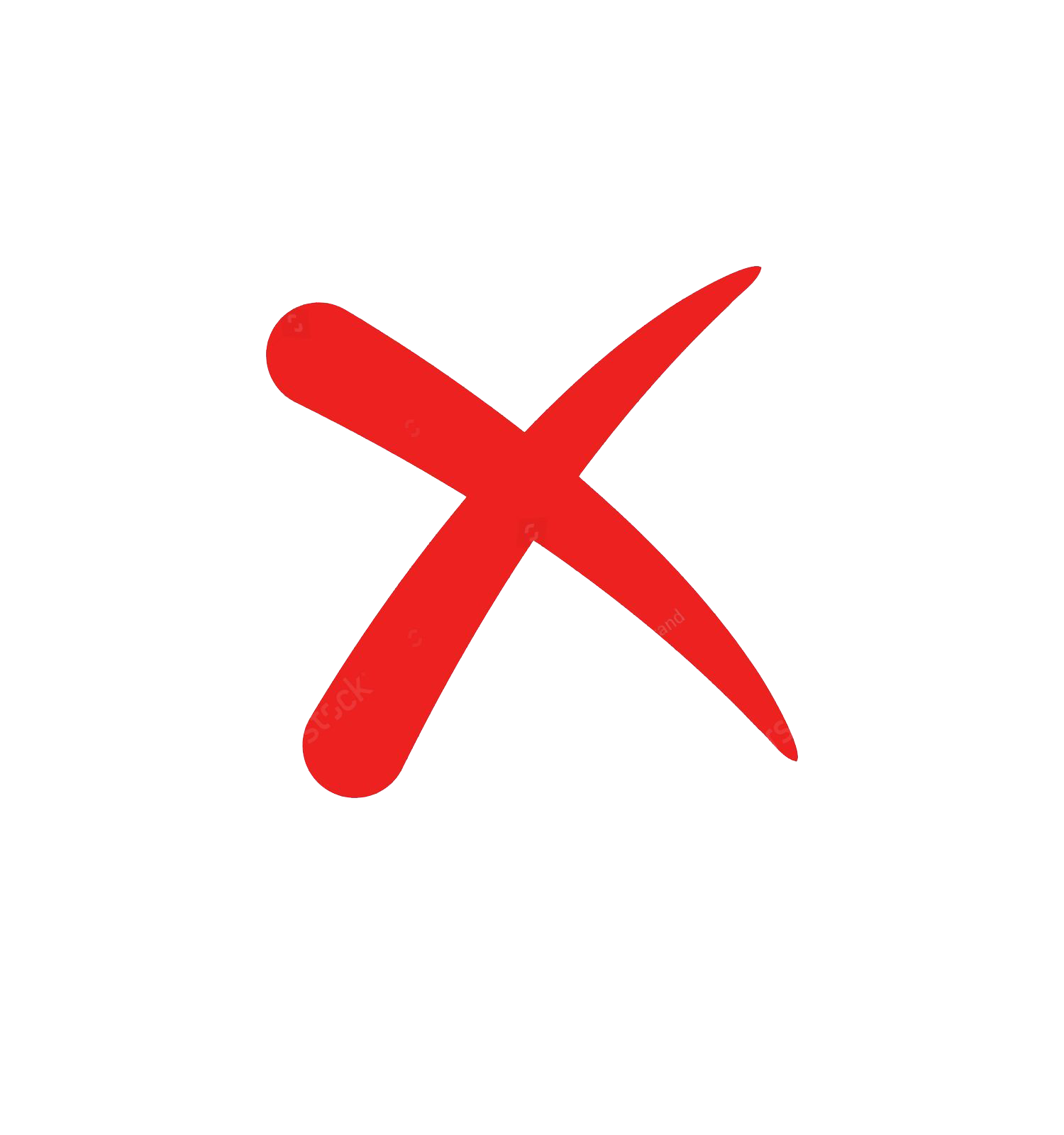 Pas des contenus 100% gabonais
Promotion culture Afrique anglophone
Promotion culture Afrique anglophone
Abonnement à partir de 4500Fcfa
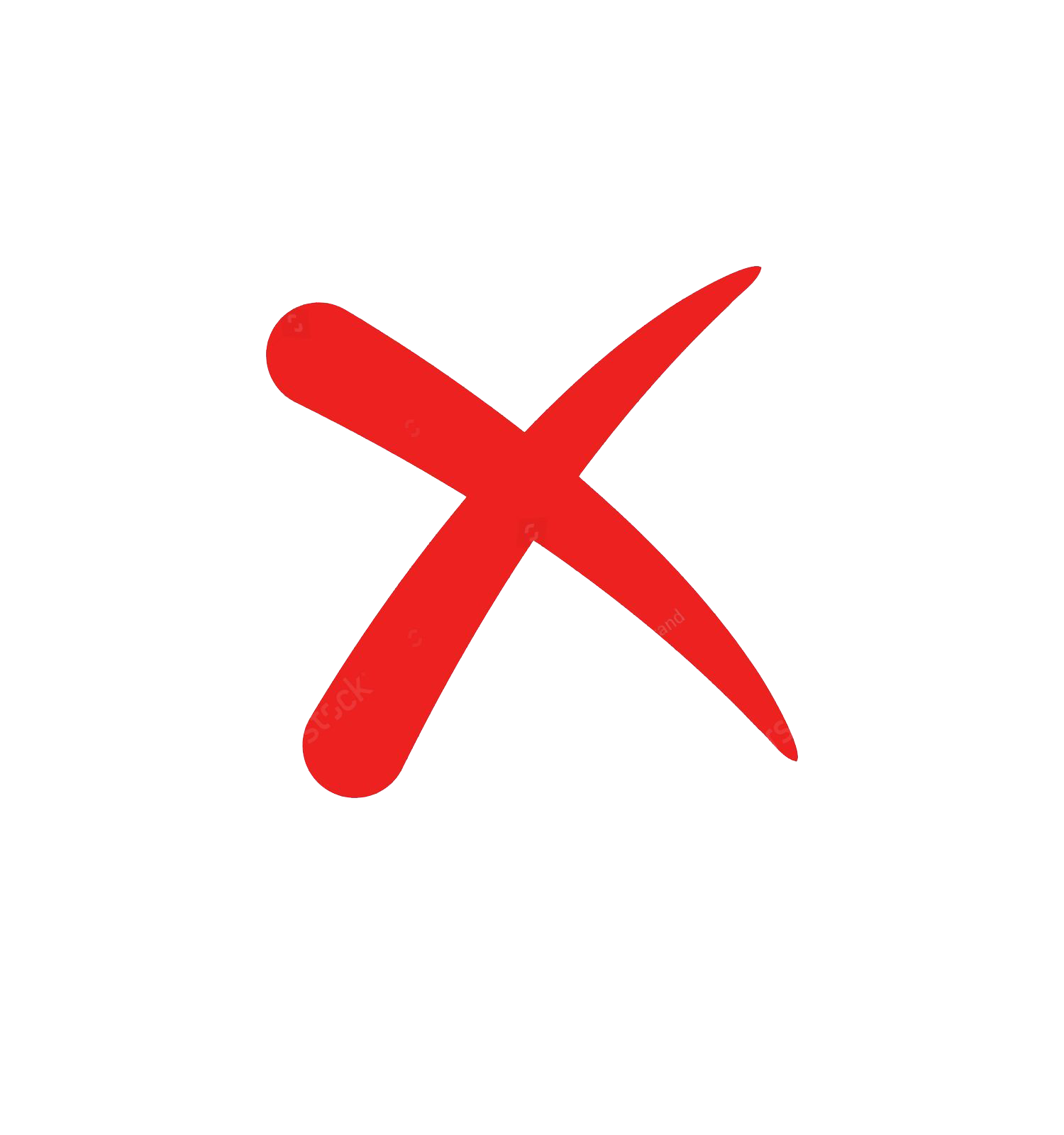 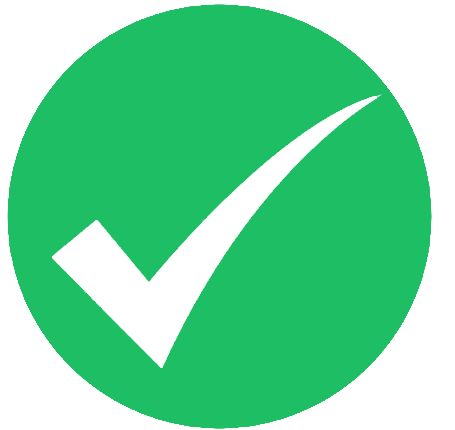 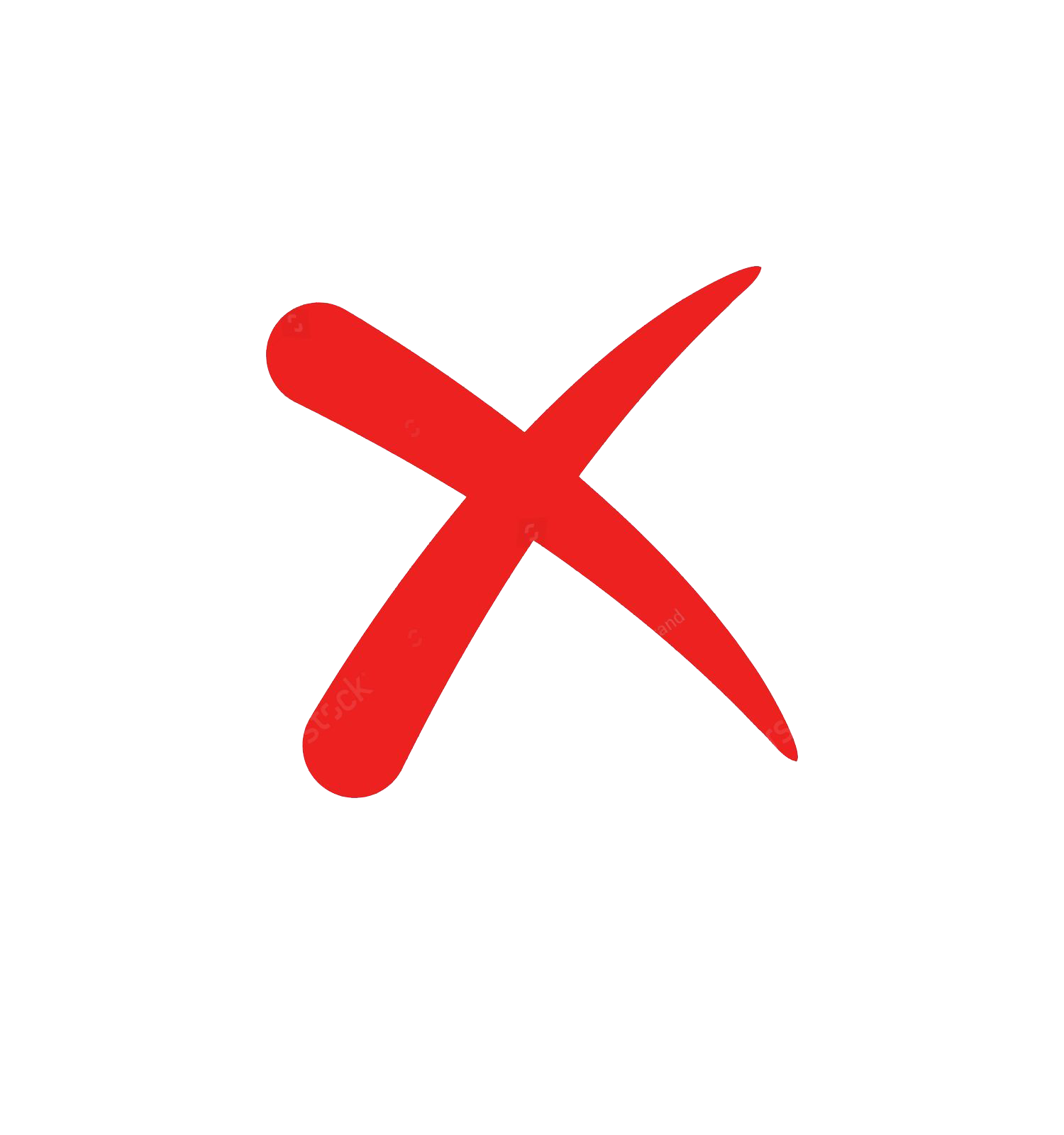 Pas des contenus 100% gabonais
Pas des contenus 100% gabonais
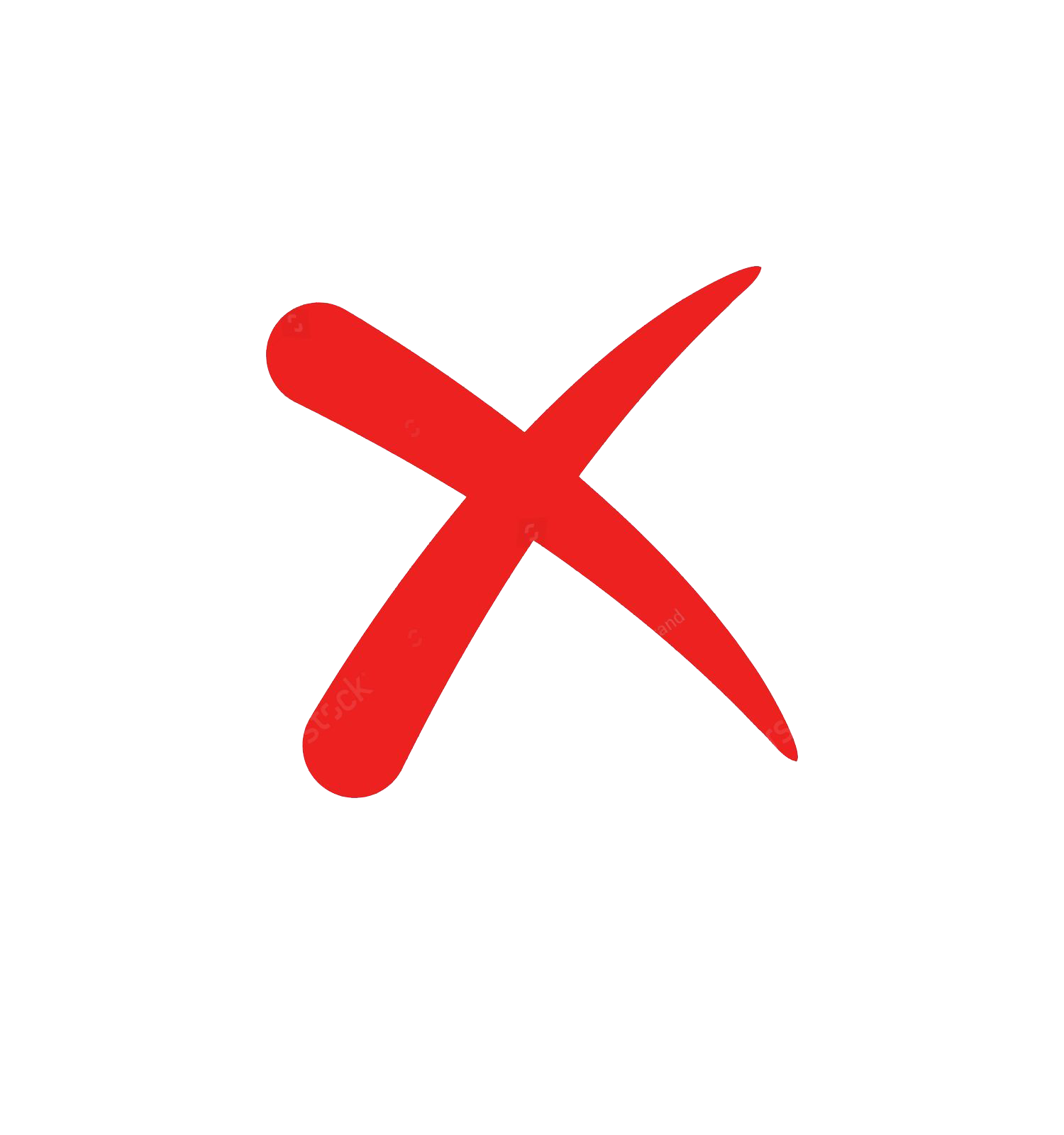 Promotion culture Afrique
 anglophone
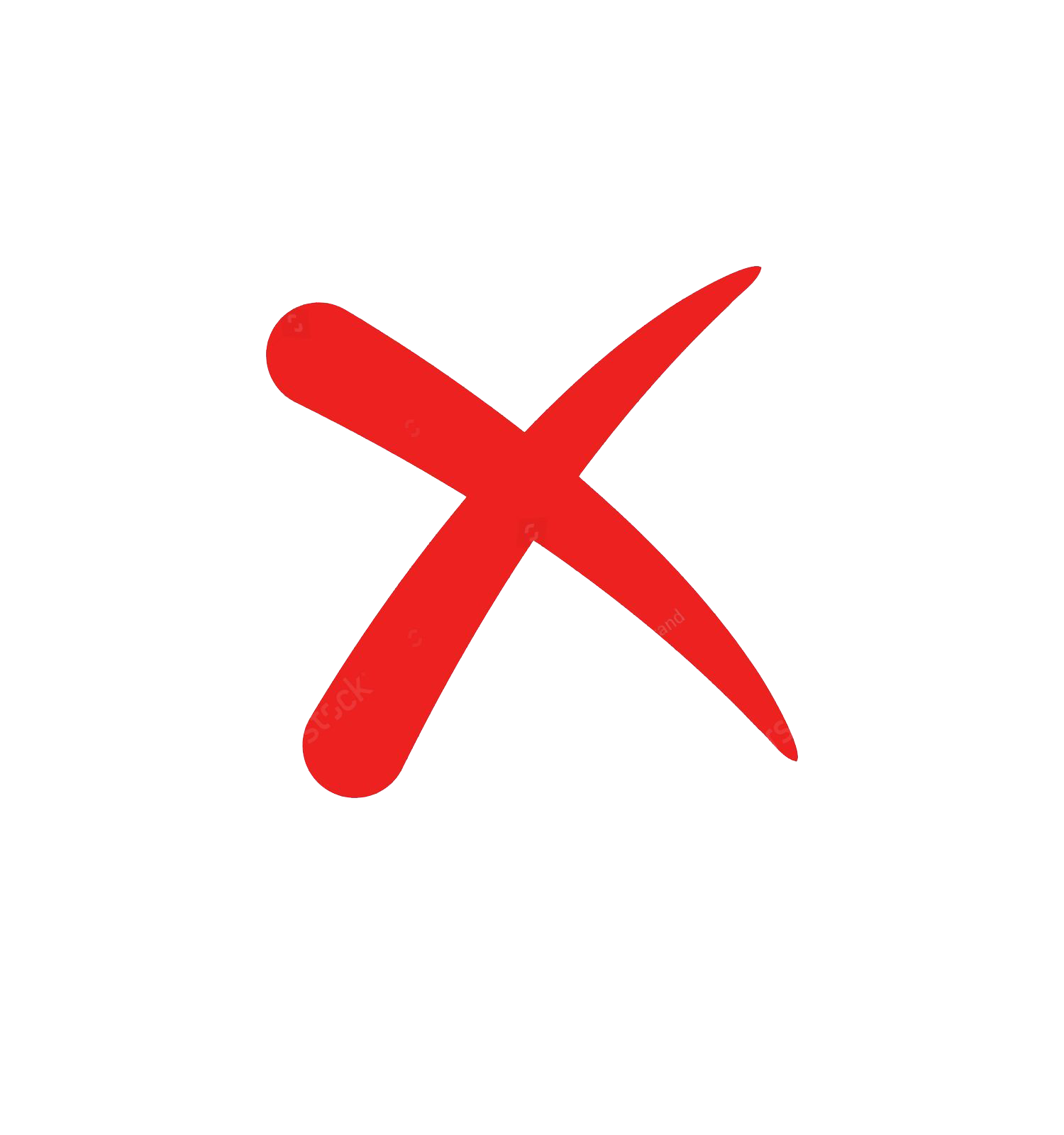 Abonnement à partir de 4000 Fcfa
Abonnement à partir de 6000 Fcfa
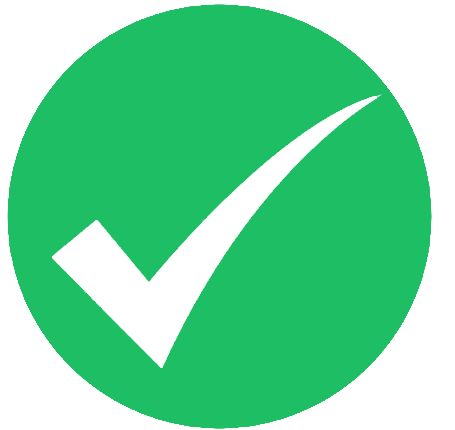 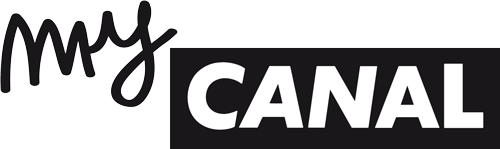 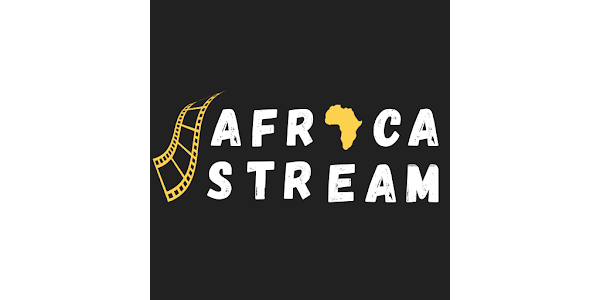 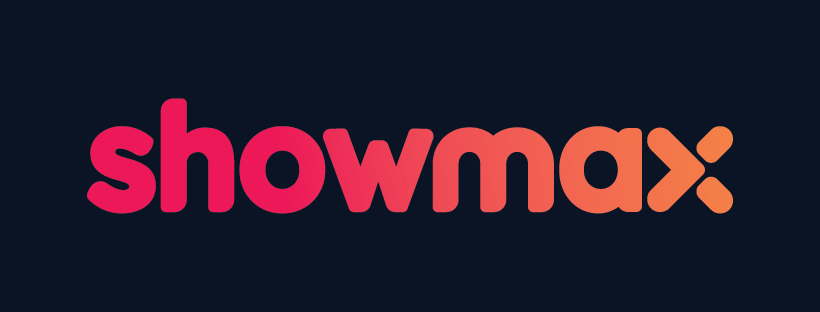 Ancien Contenu Gabonais
Contenus Exclusifs Gabonais
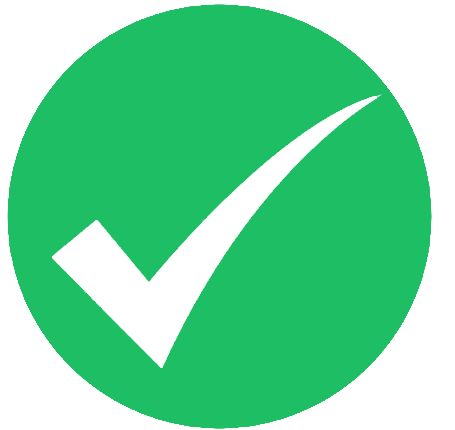 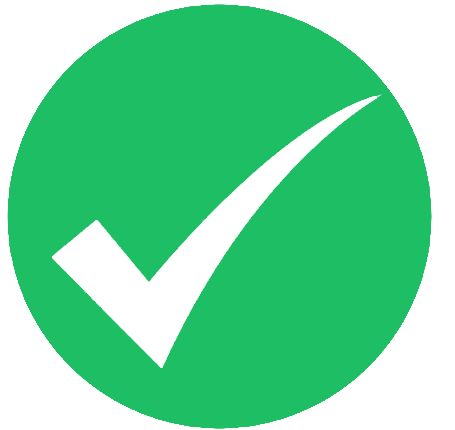 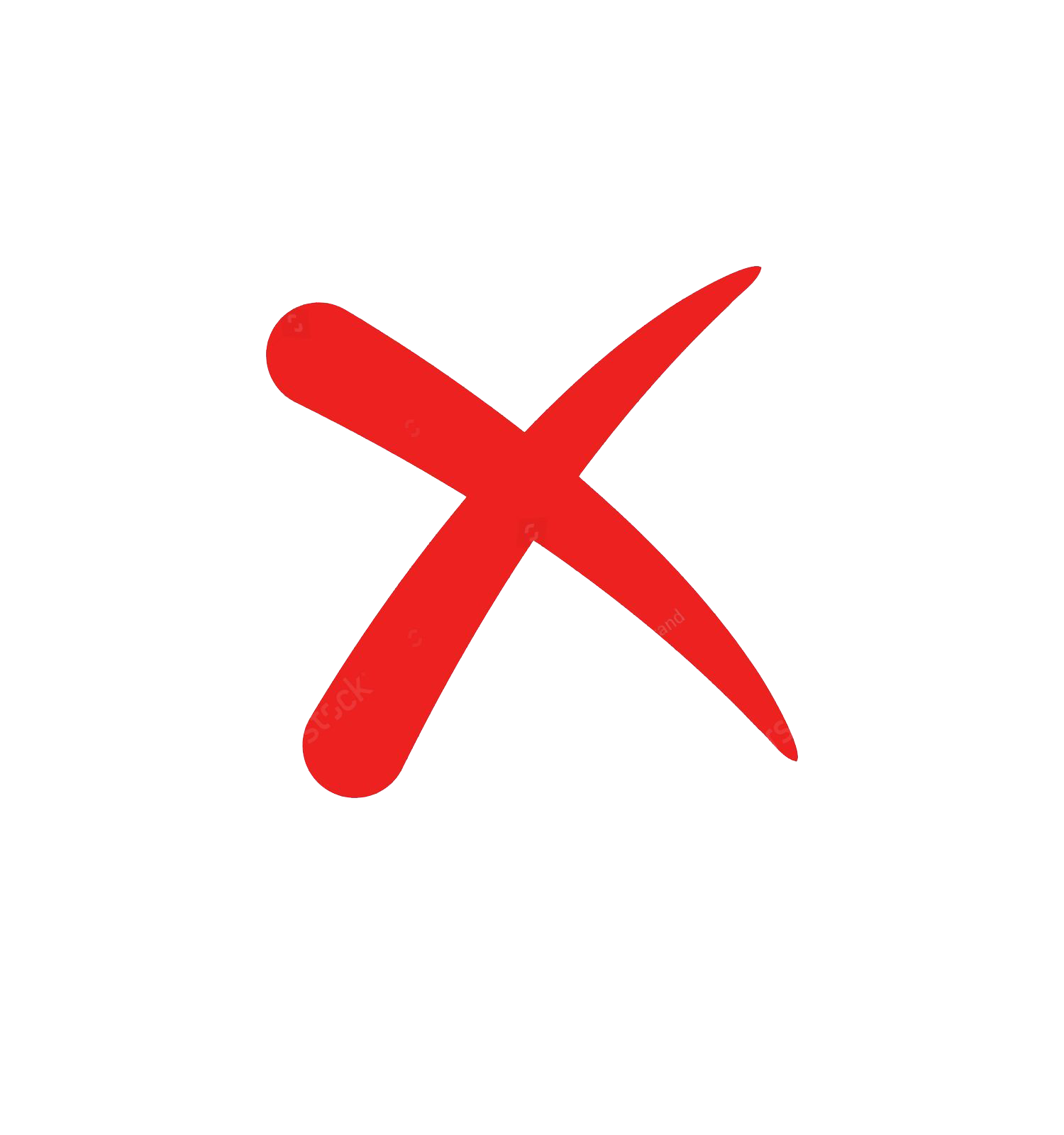 Promotion culture Afrique
anglophone
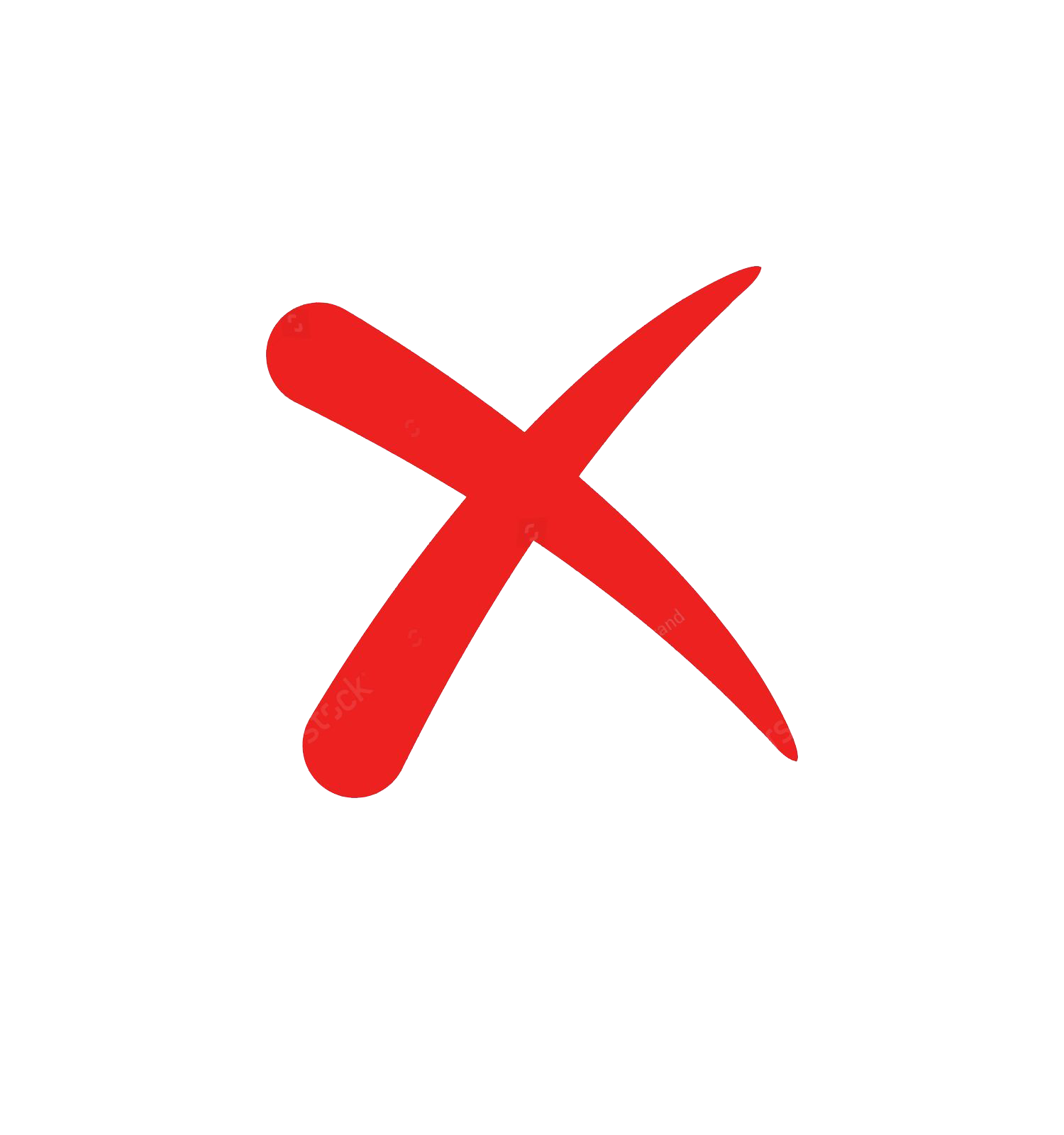 Pas des contenus exclusifs
Contenus Originaux
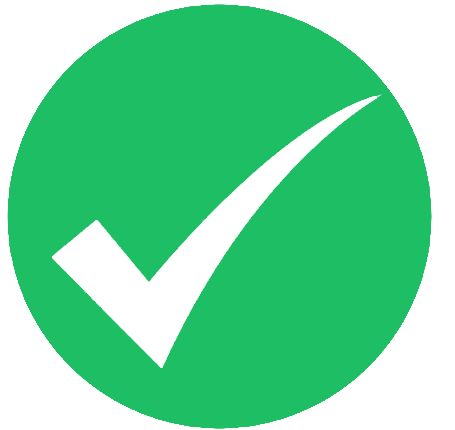 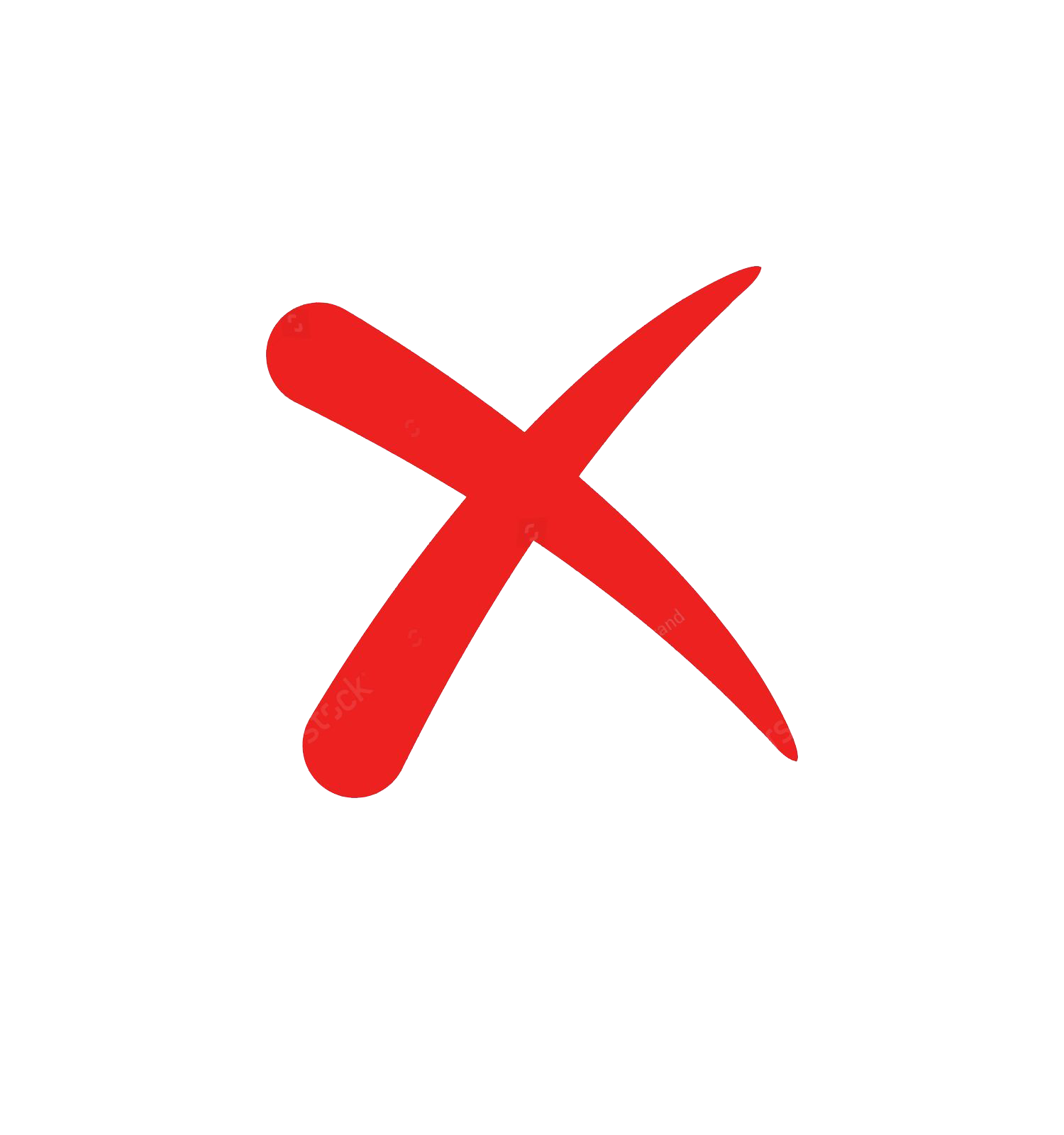 Pas des contenus Originaux
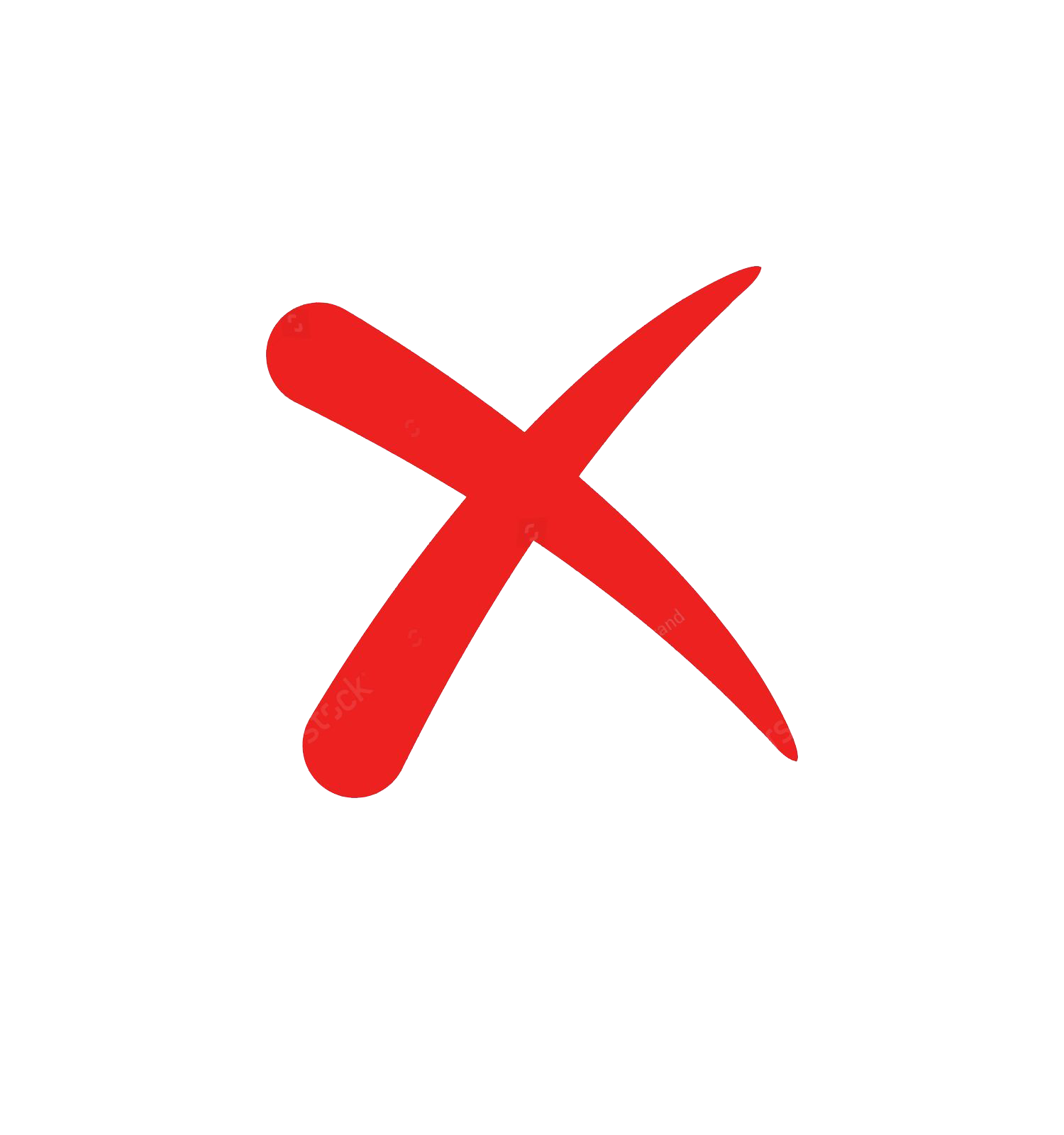 Pas de promotion de 
La culture 100% gabonaise
Abonnement à partir
 de 2500 Fcfa
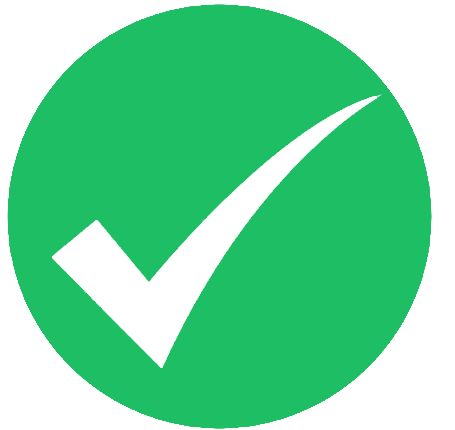 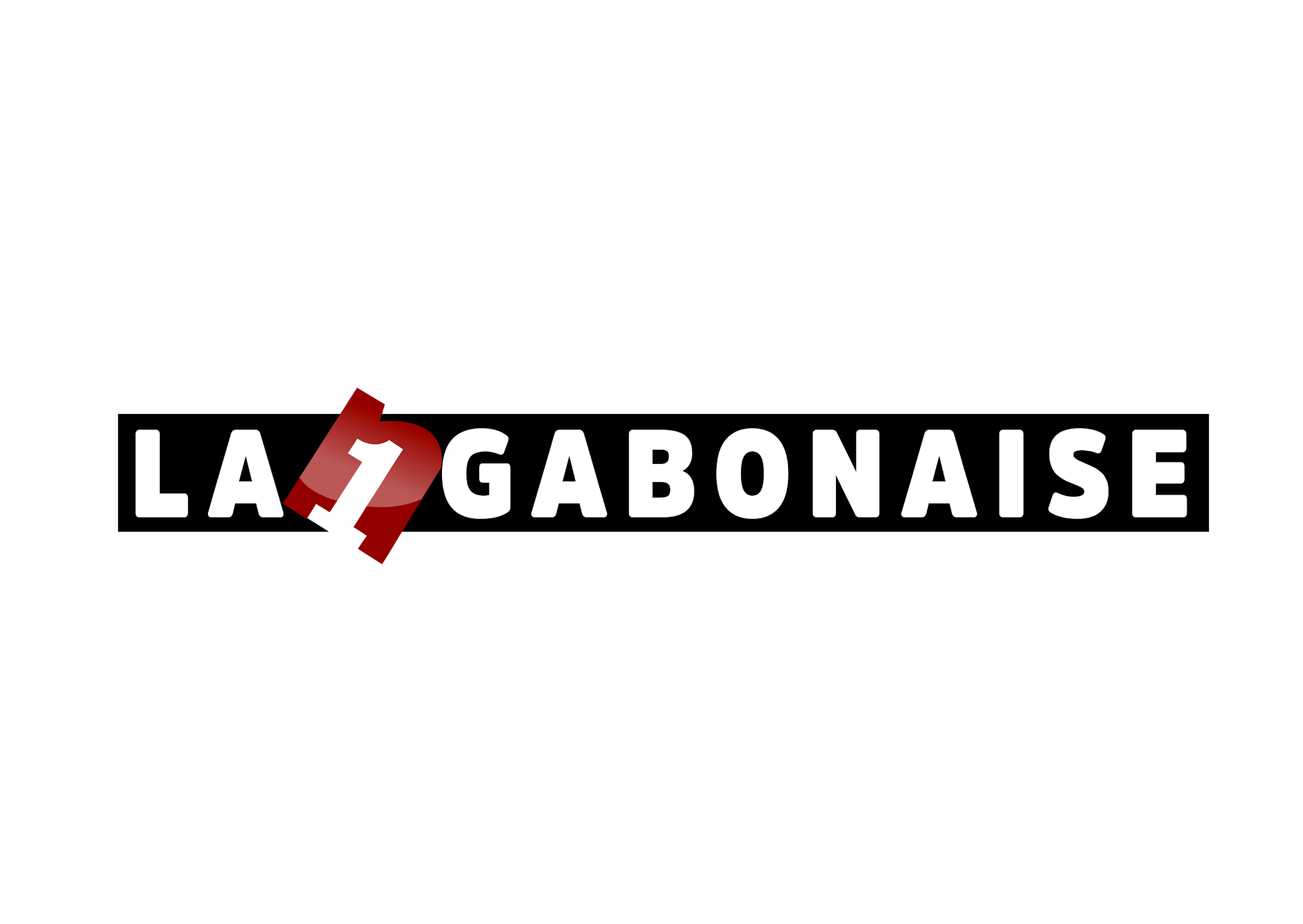 Abonnement à partir 
de 5000 Fcfa
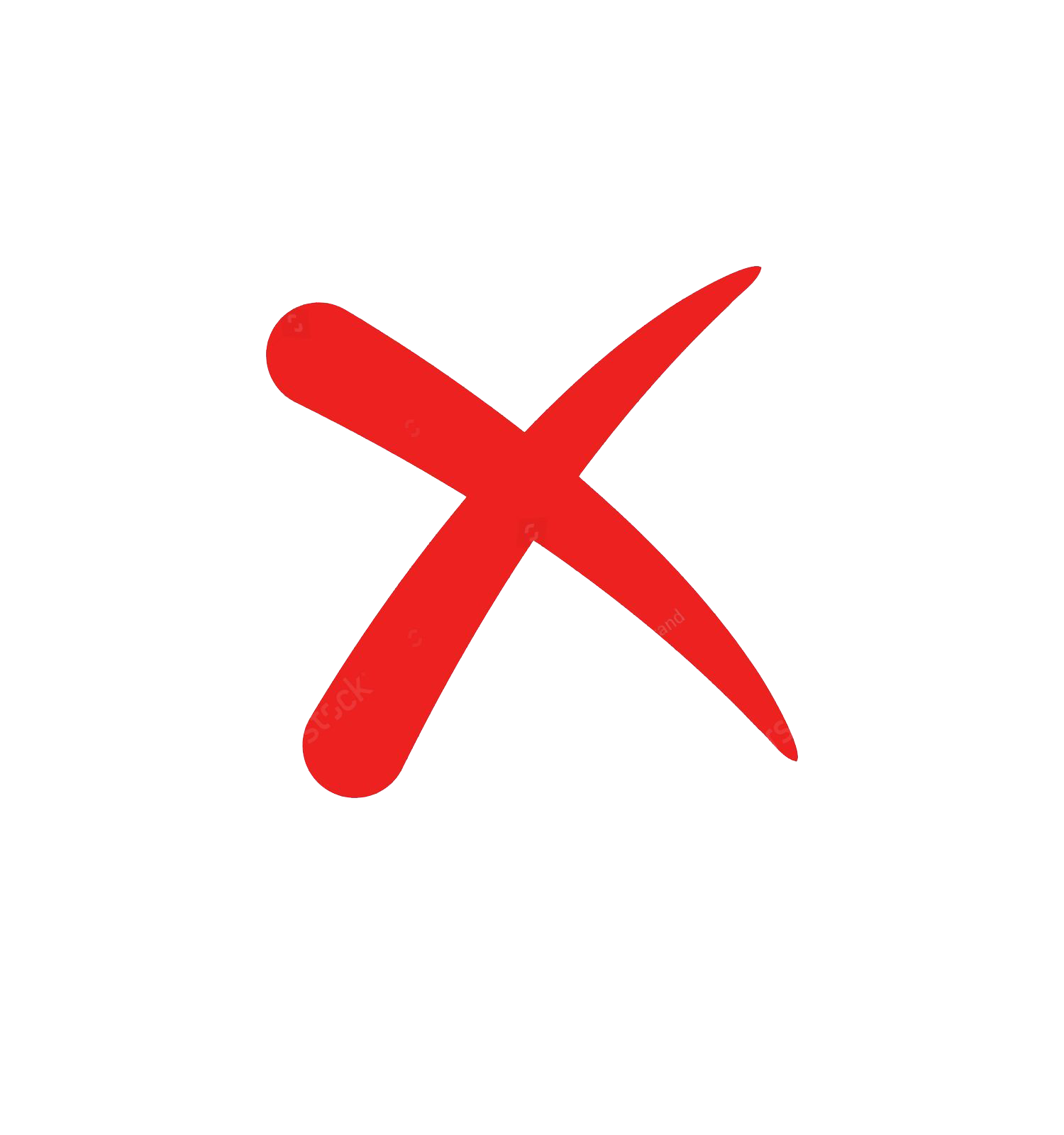 Abonnement à partir de 15000
Pour avoir accès à ces contenus
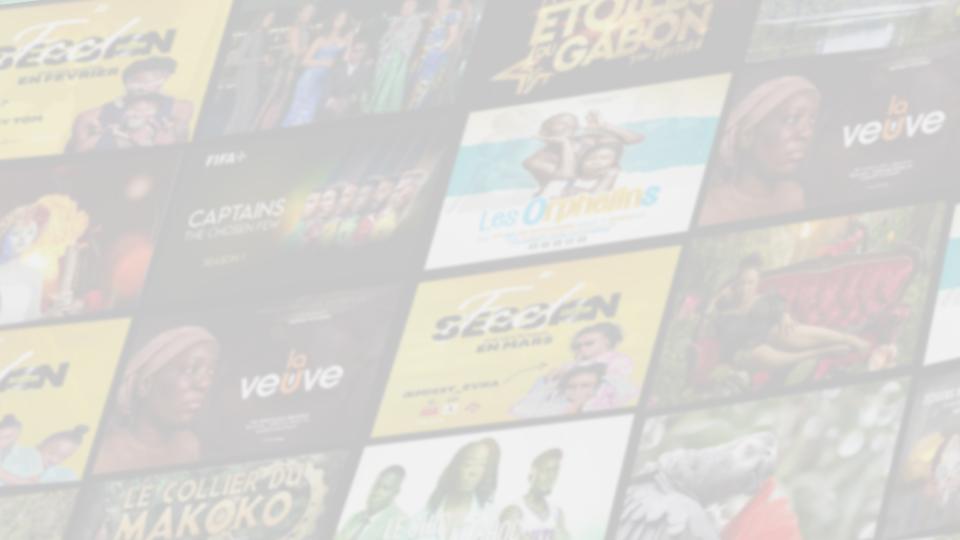 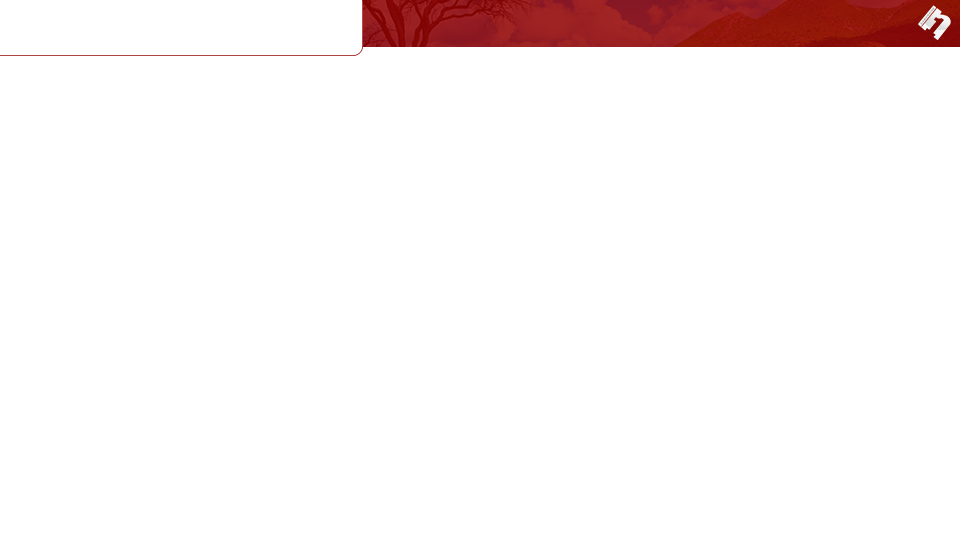 TAILLE DU MARCHÉ
Au Gabon, chose à peine croyable en 2024, 6,5% de la population n’ont pas accès à la téléphonie mobile et à internet.
Au Gabon 700.000 Gabonais sont connectés sur mobile contre 50.000 via un ordinateur.
15.000 Gabonais sont connectés sur mobile, un ordinateur ou smart tv à l’étranger.
535.500
2.400.000 Gabonais
765.000 ayant un smartphone -  ordinateur – smart Tv
765.000
535.500 jeunes connectés
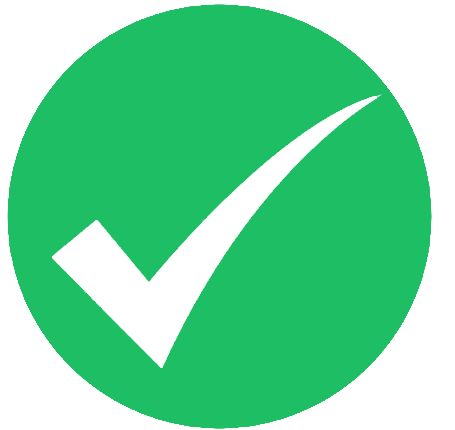 Les jeunes gabonais
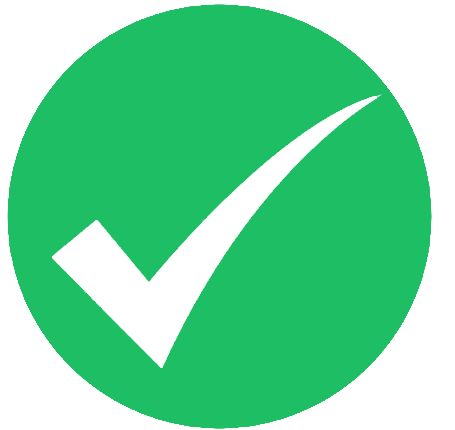 Les amateurs de contenus locaux
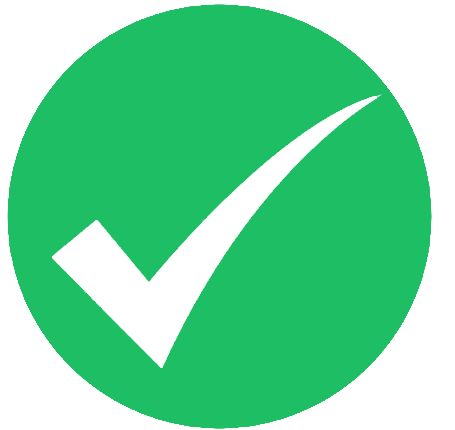 Les gabonais de l’étranger amateur de contenus locaux
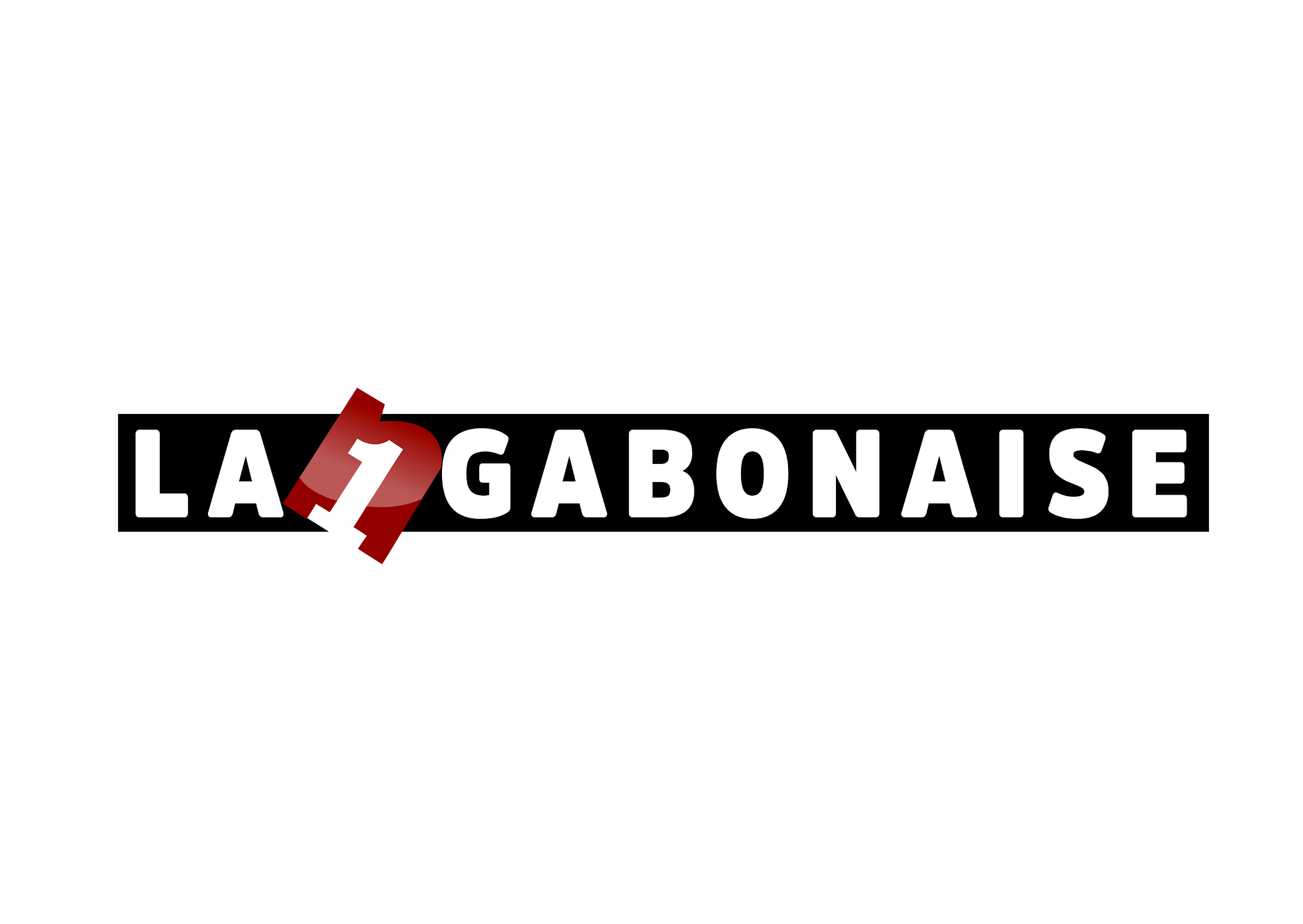 Source: ARCEP GABON
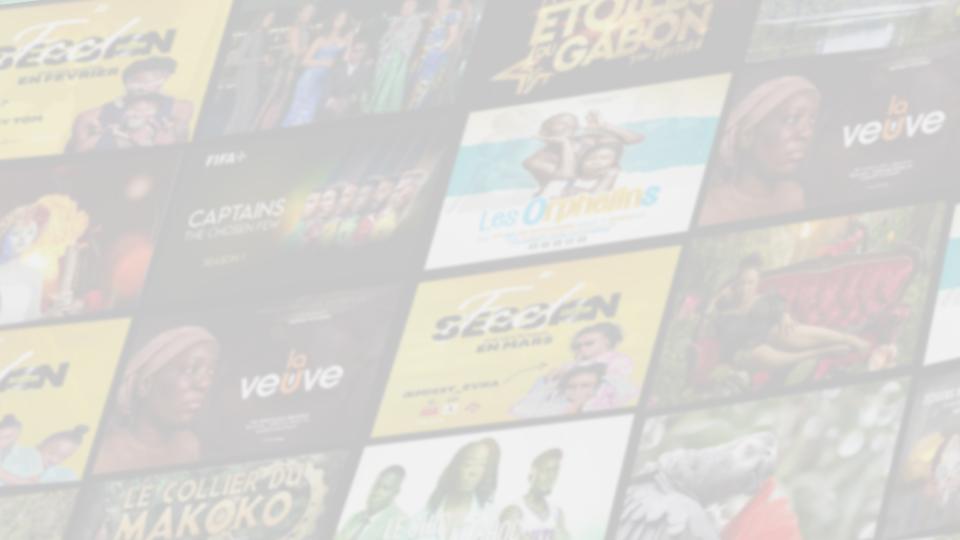 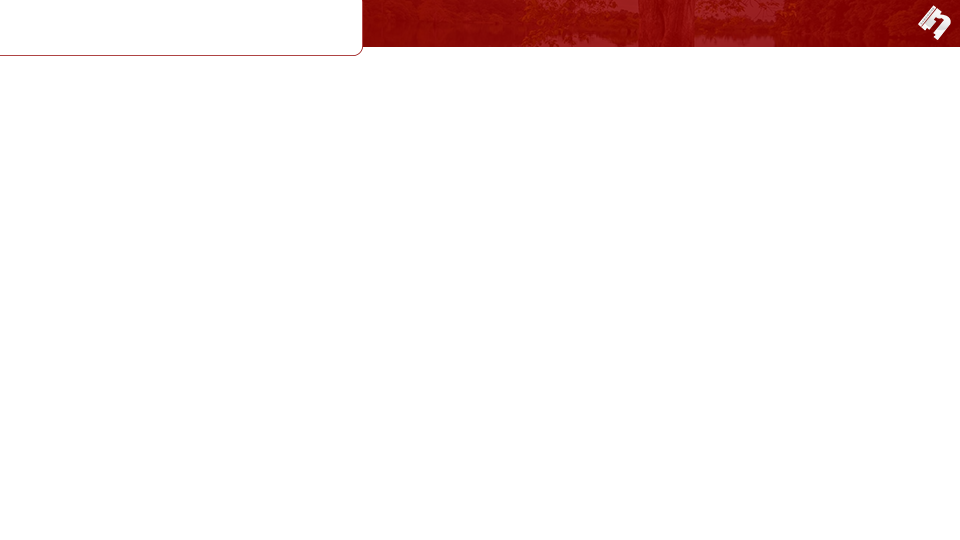 BUSINESS MODEL
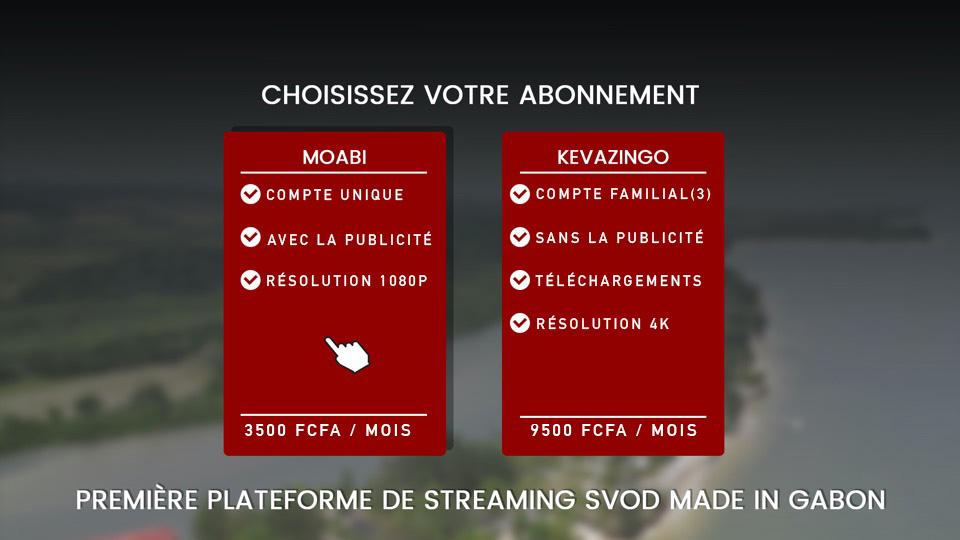 .











       


       
          La publicité des marques et entreprises sur la plateforme
          D’ici 6 mois gagnez avec la Publicité: 2.000.000 Fcfa /Mois
Objectif d’ici 6 mois avoir 5000 utilisateurs
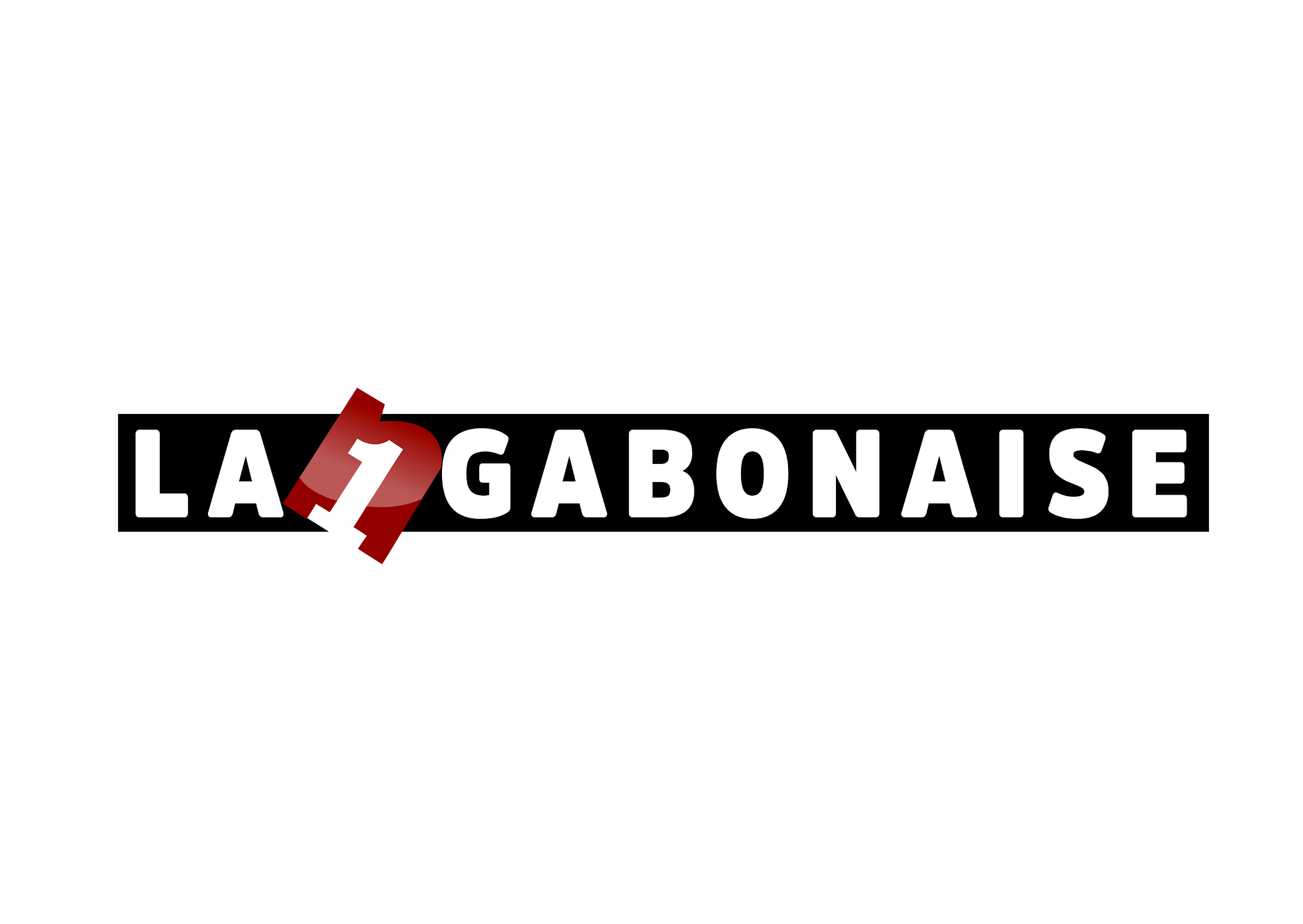 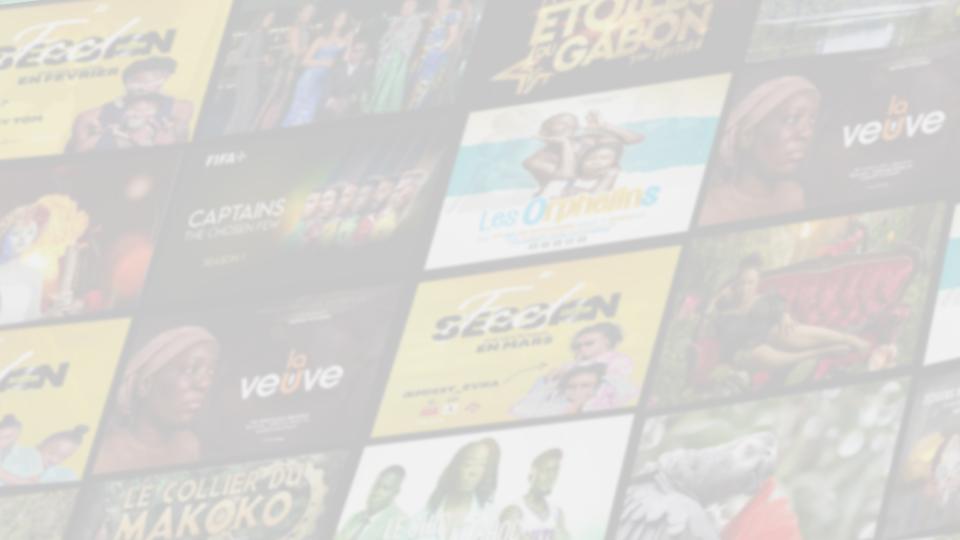 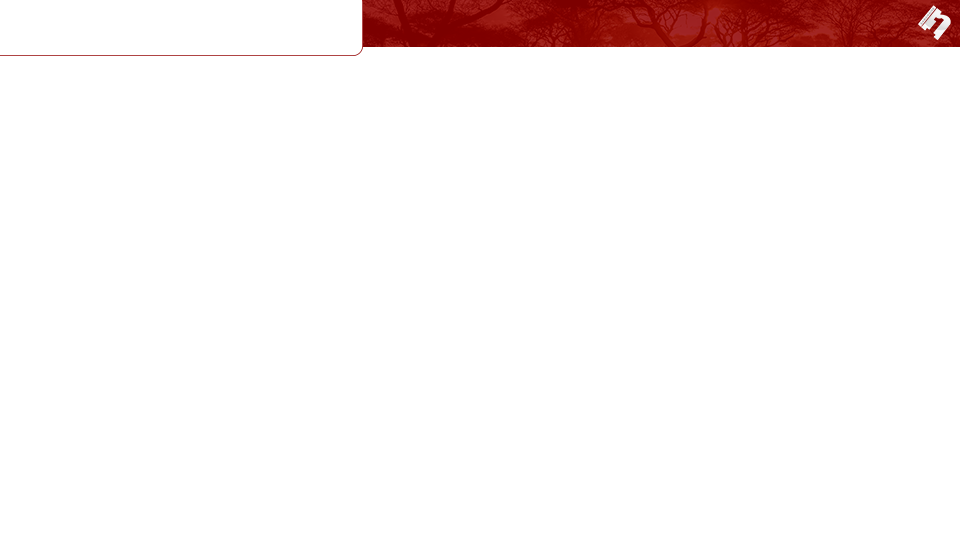 OFFRES AUX PARTENAIRES
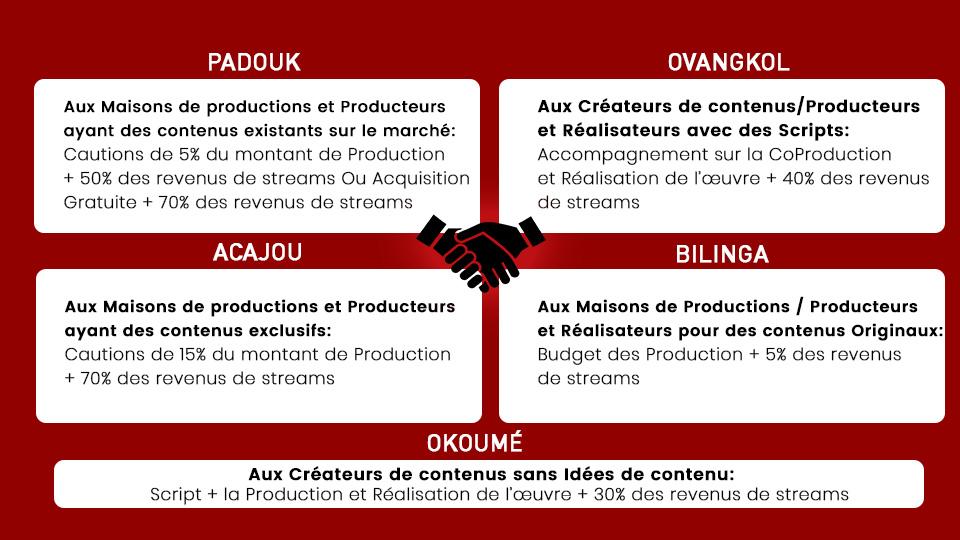 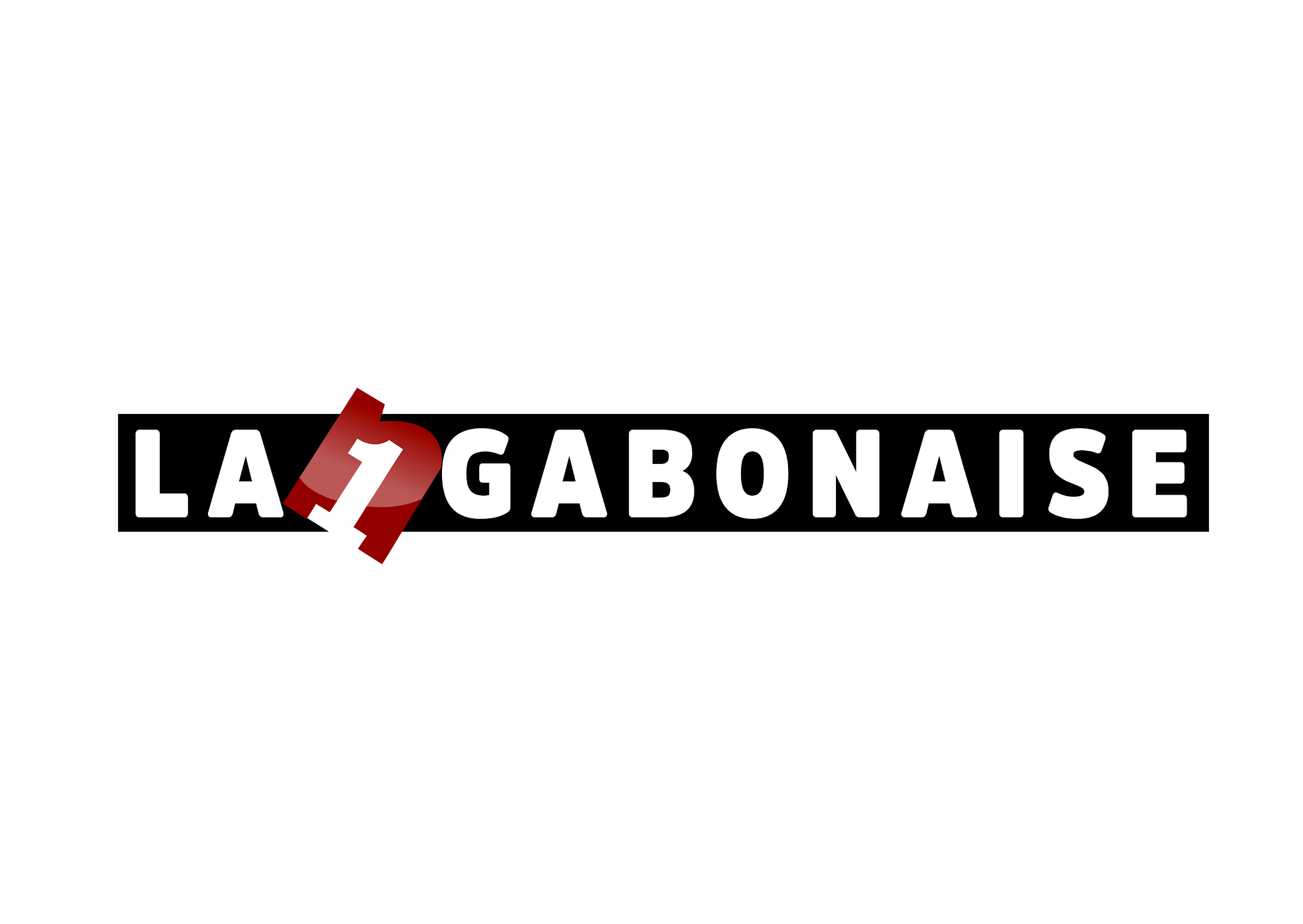 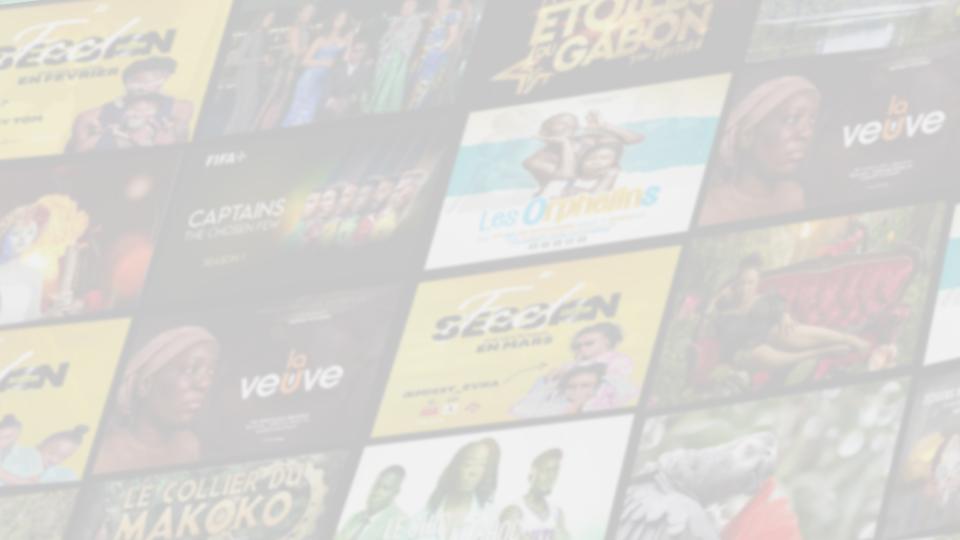 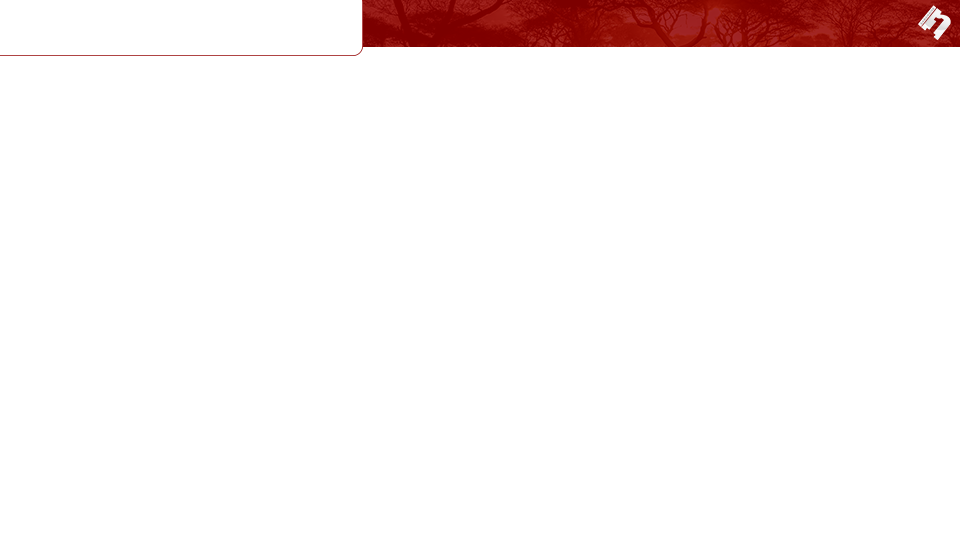 PRINCIPAUX RÉSULTATS
Développement du site web à 70%


Acquisition de trois programmes 
1 film /1 programme touristique / 1 programme de musique
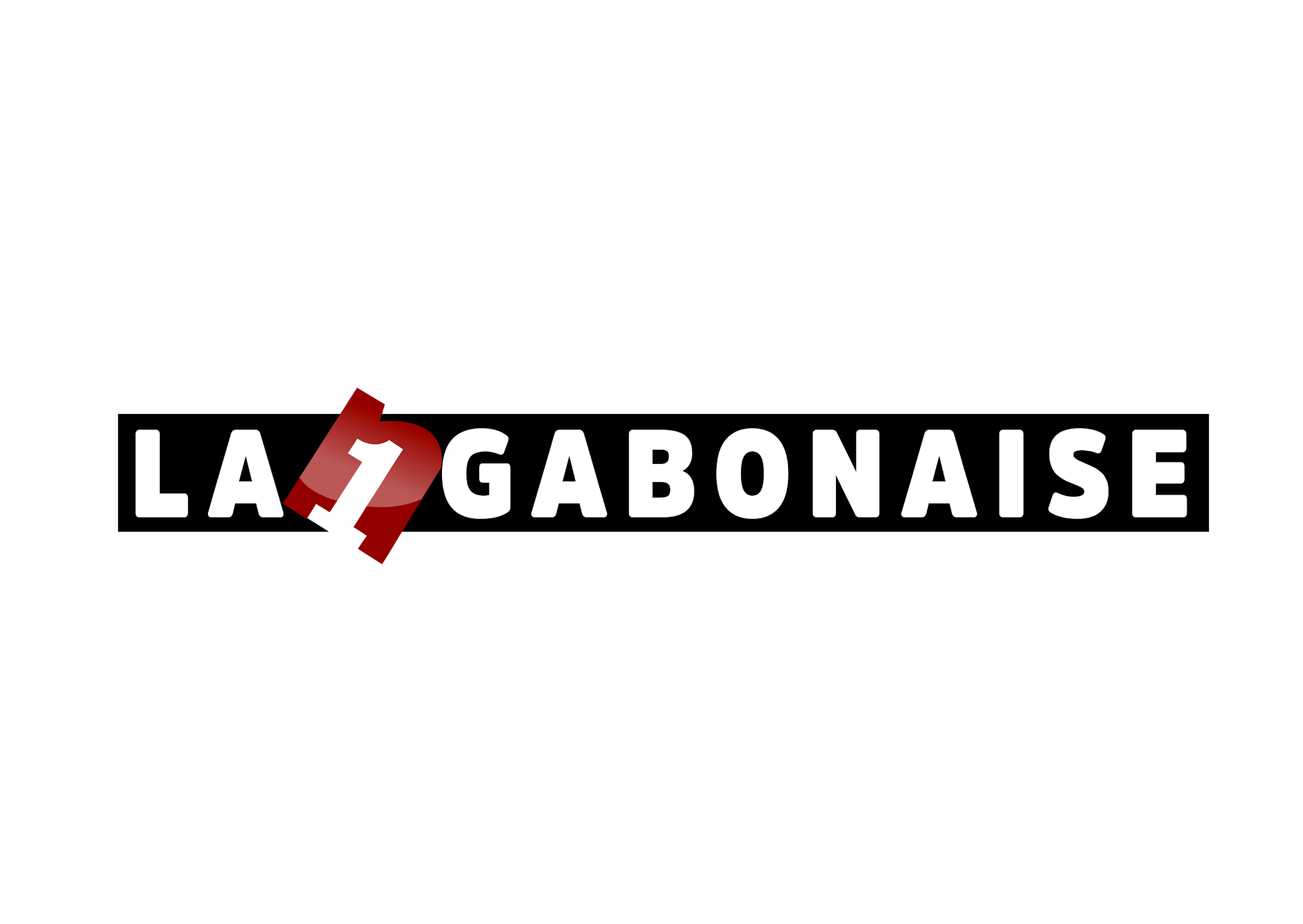 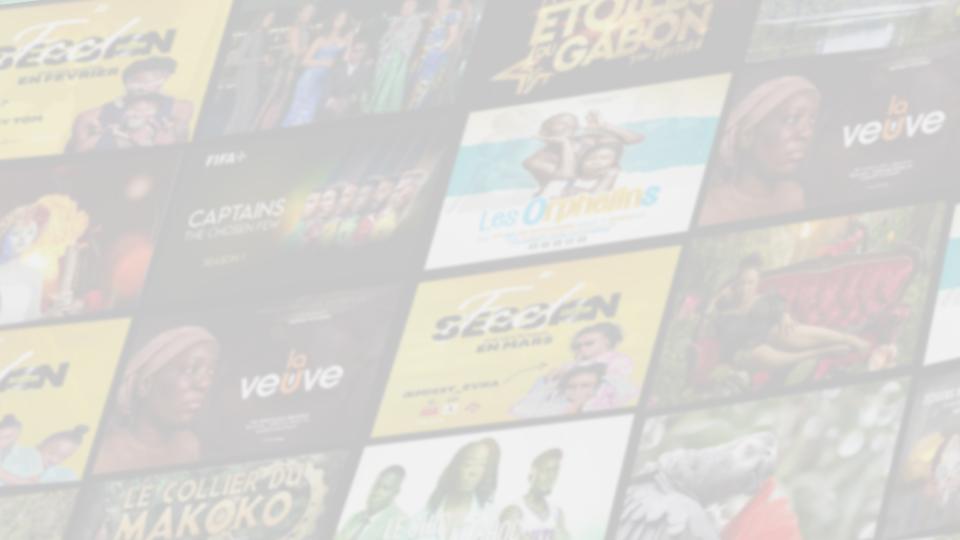 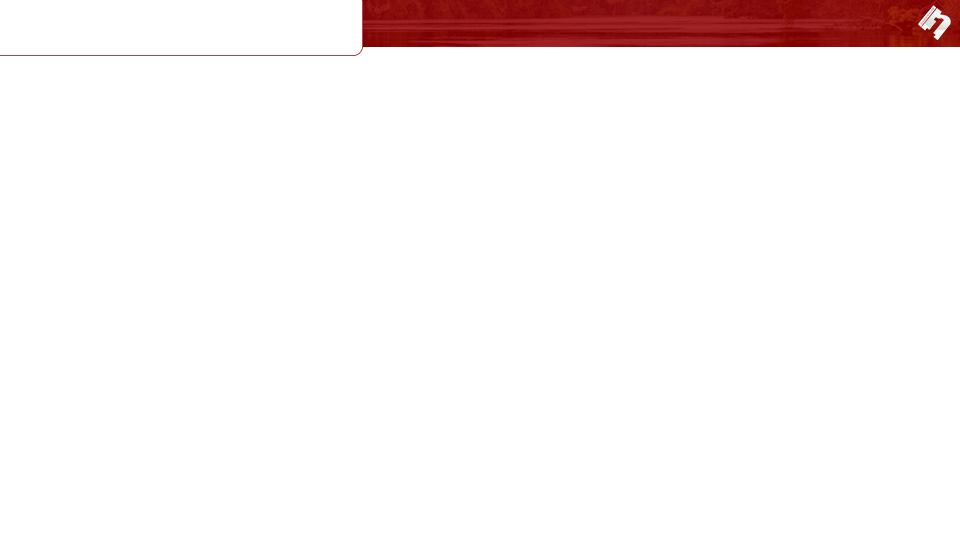 ÉQUIPE
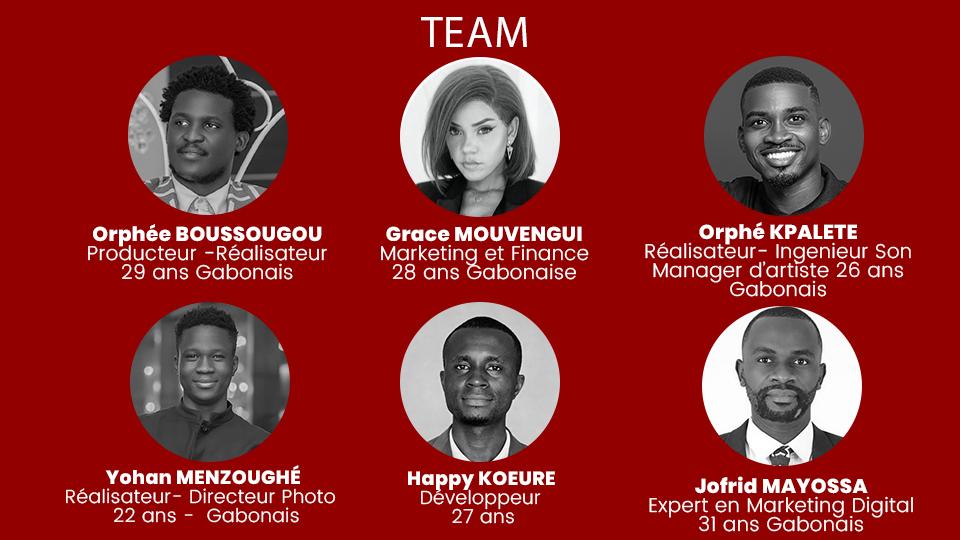 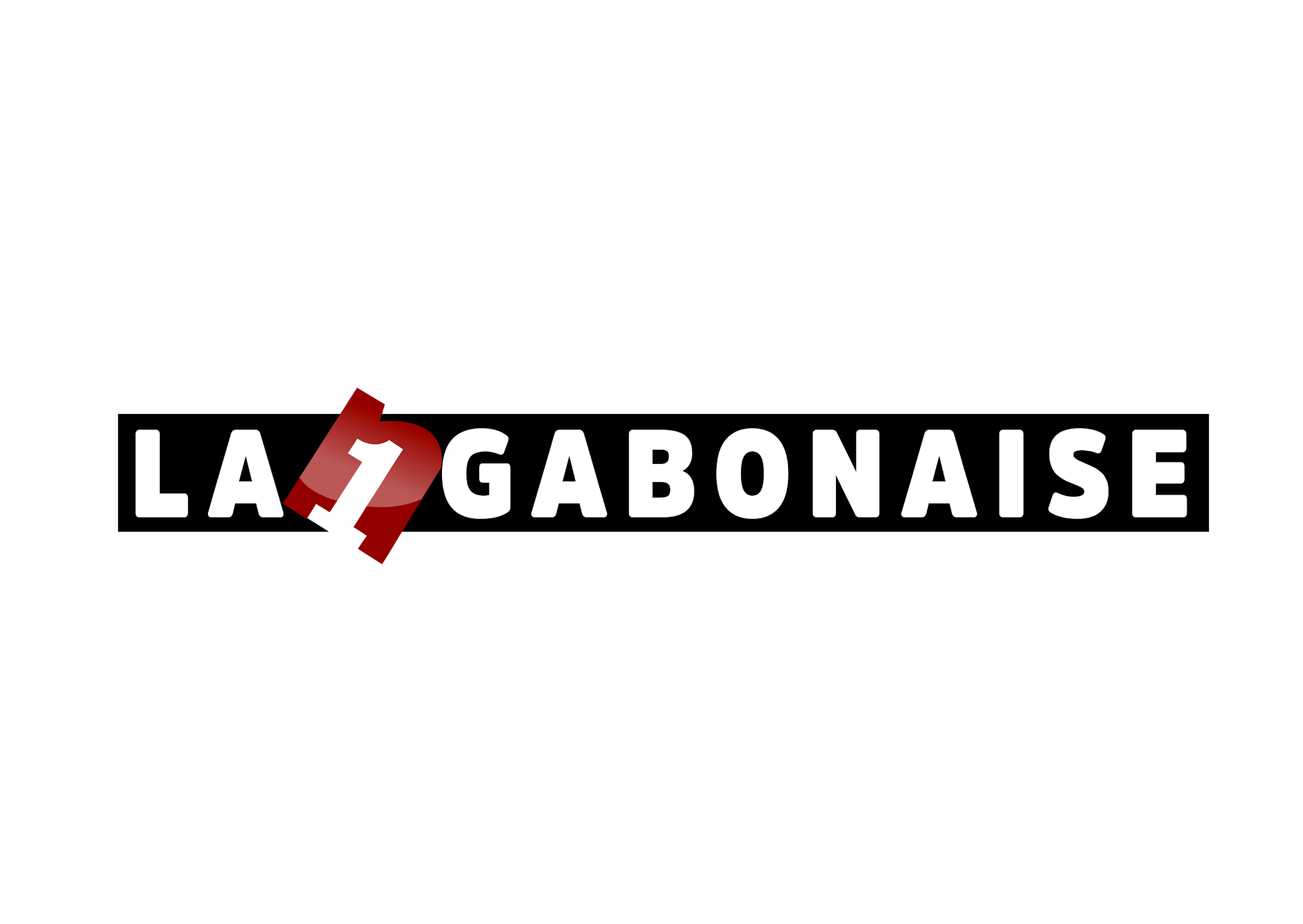 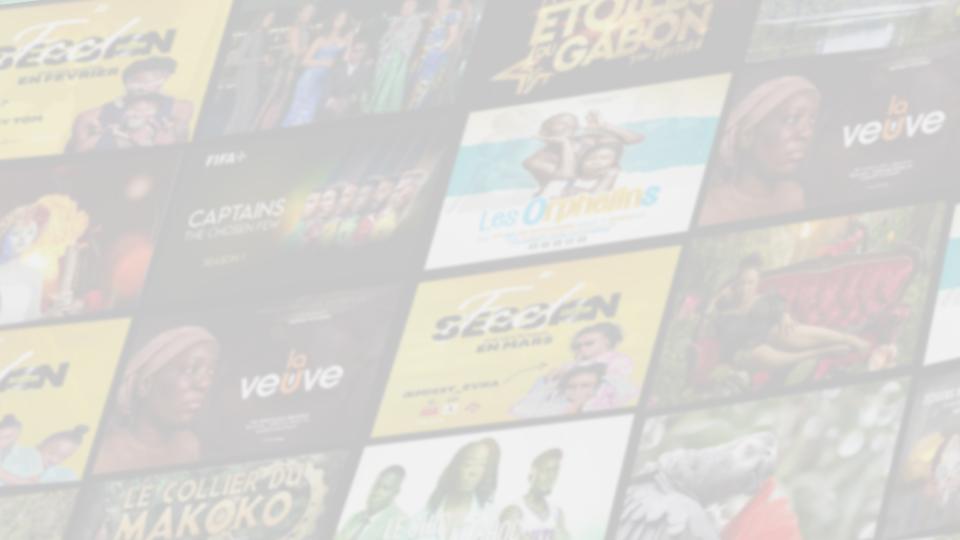 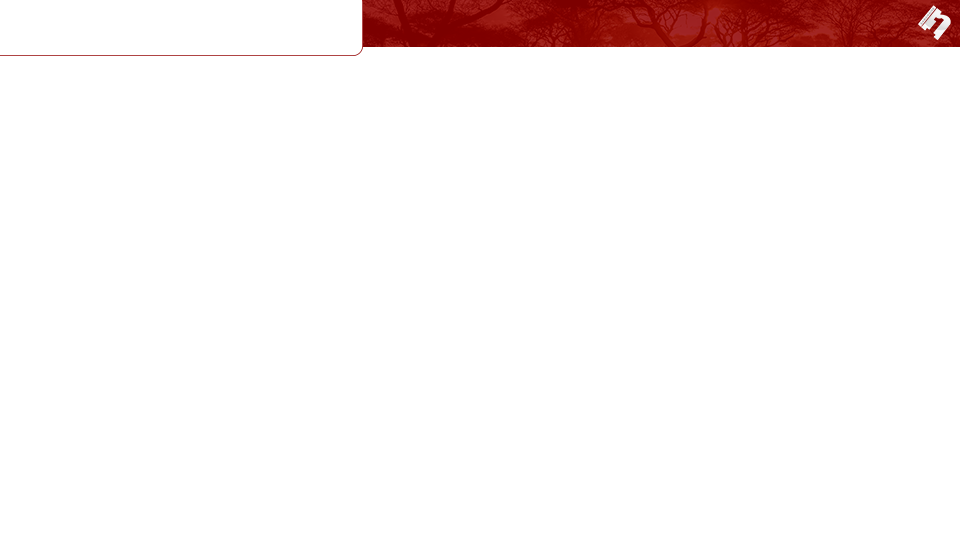 COÛT DU PROJET
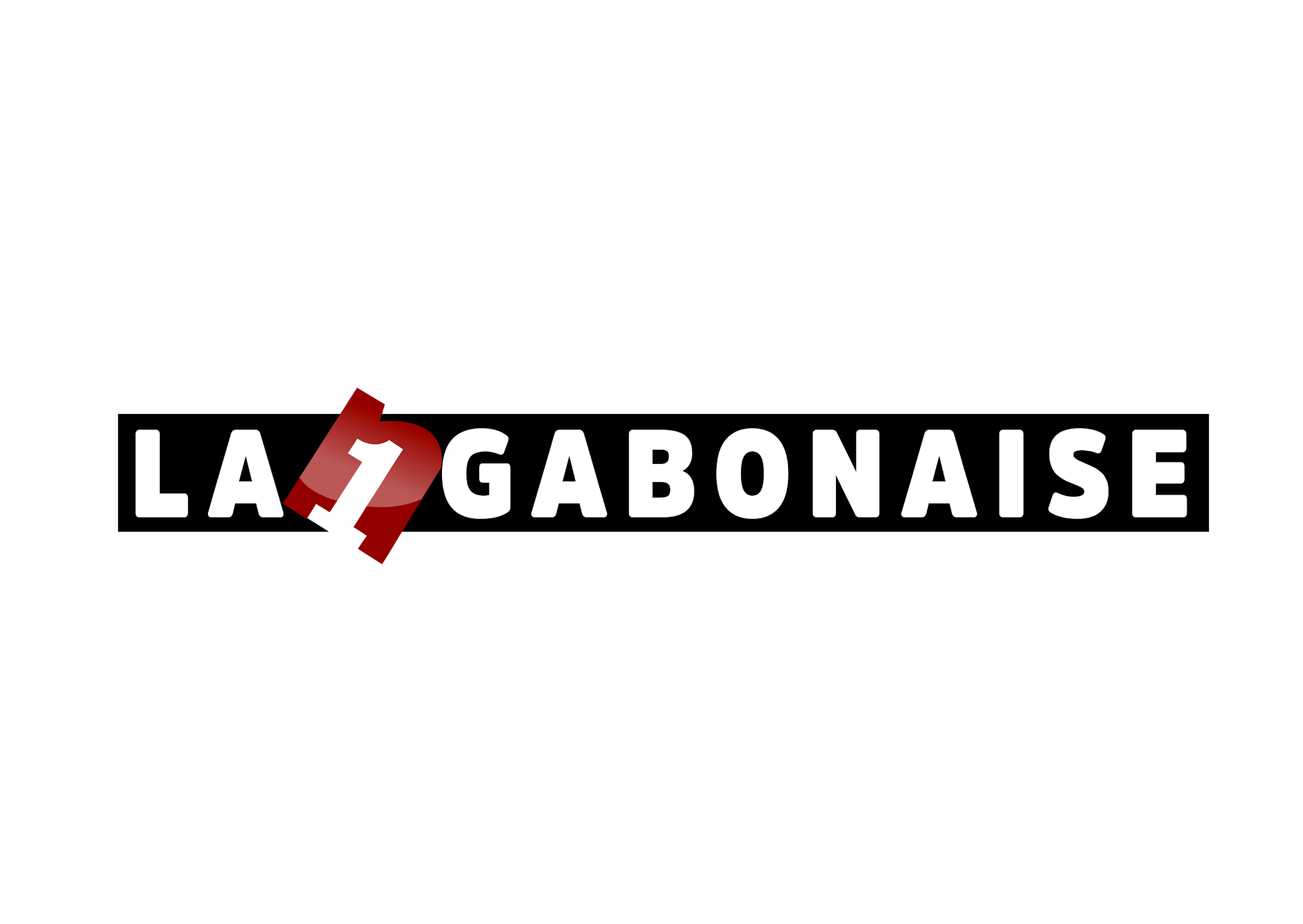 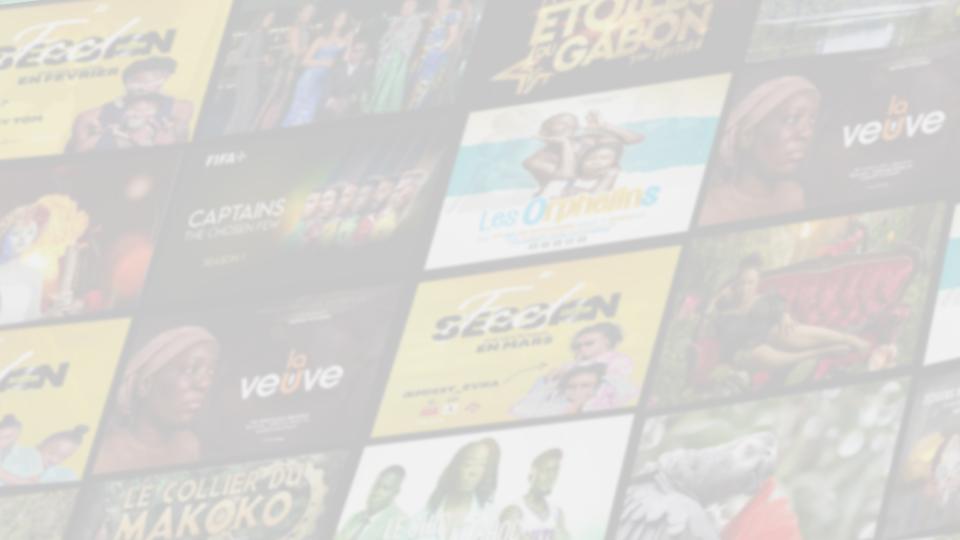 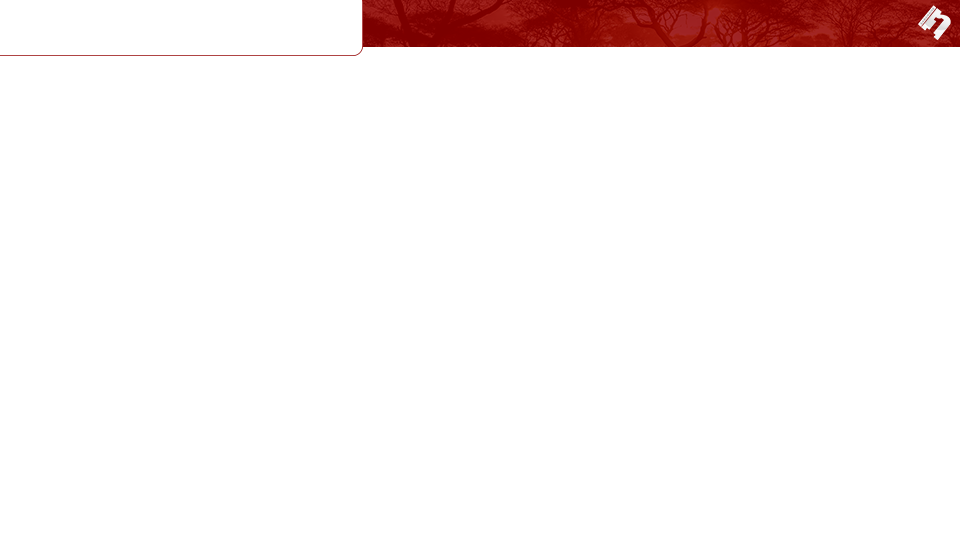 PRÉVISIONS FINANCIÈRES
DEPENSES D’EXPLOITATION
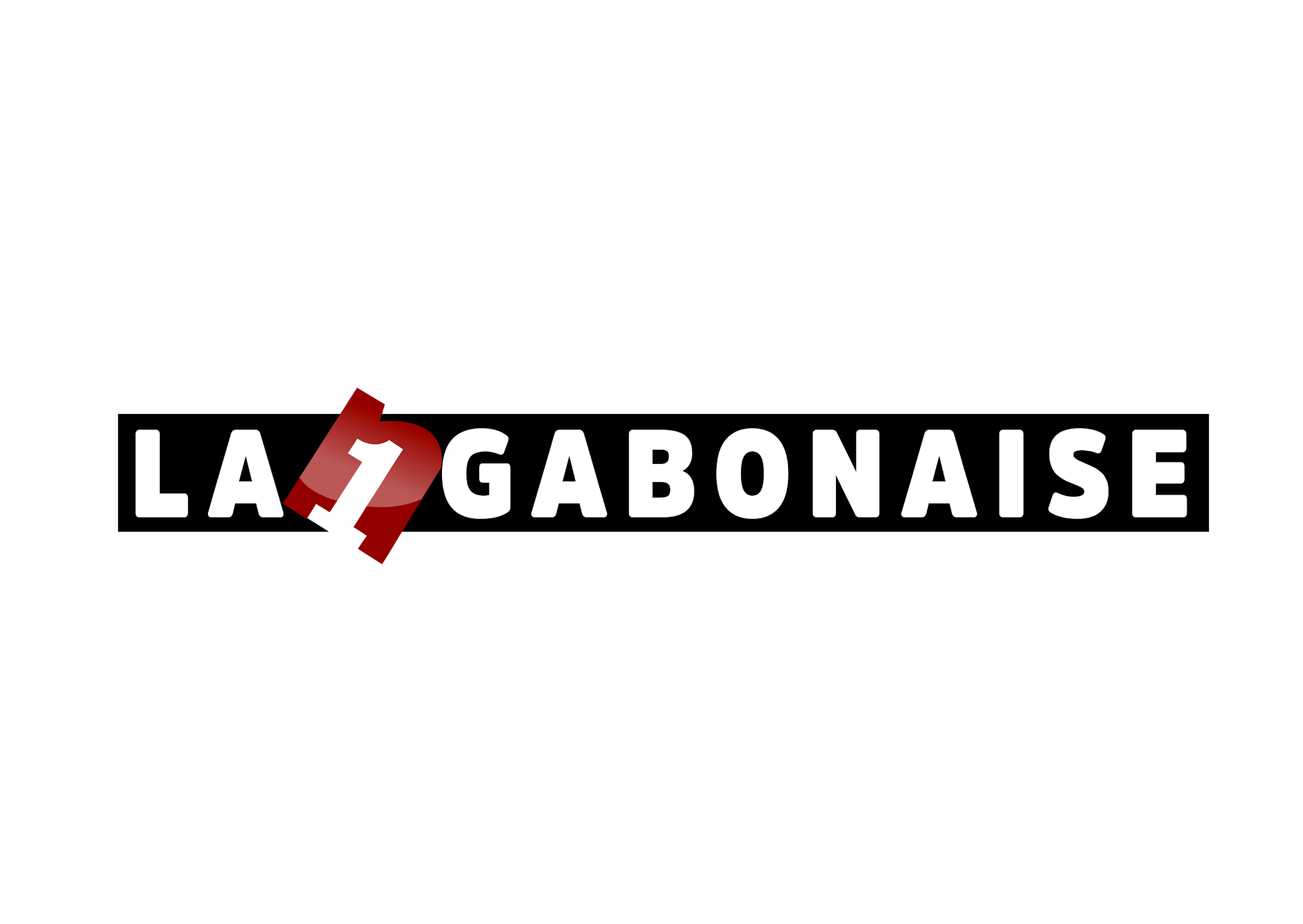 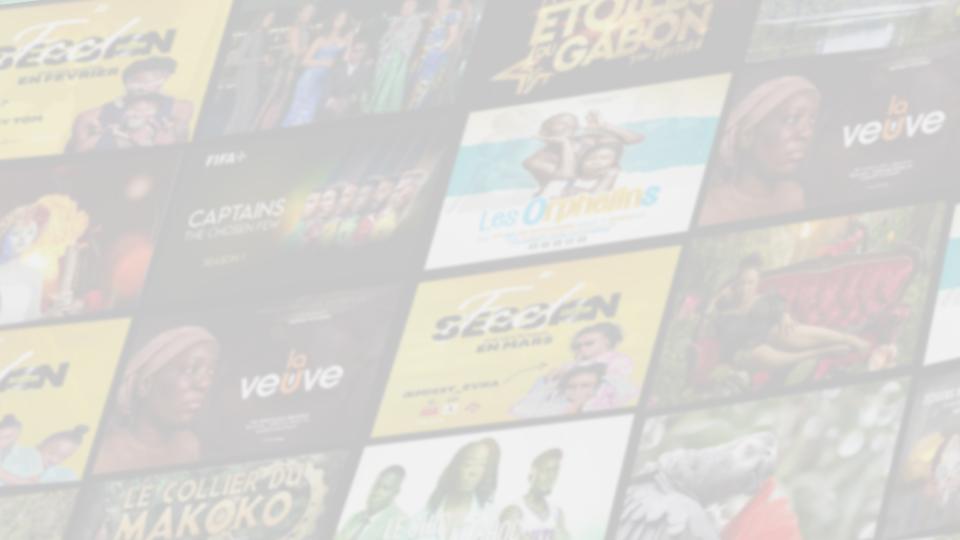 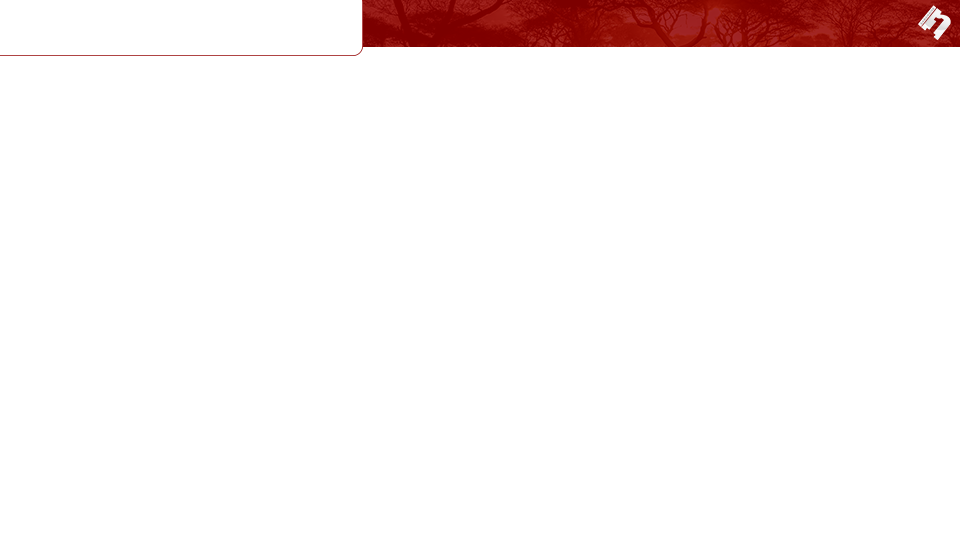 PRÉVISIONS FINANCIÈRES
RECETTE
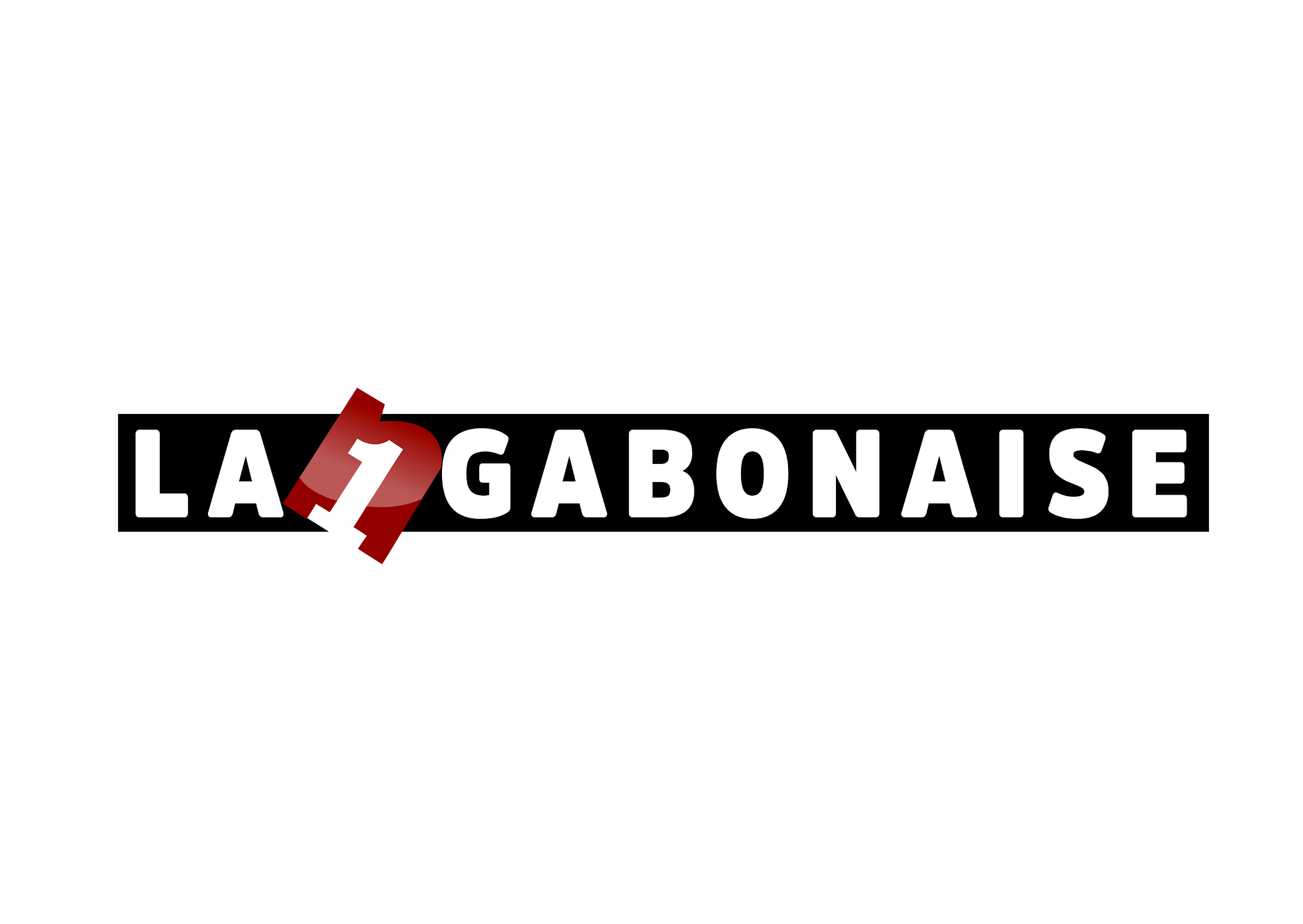 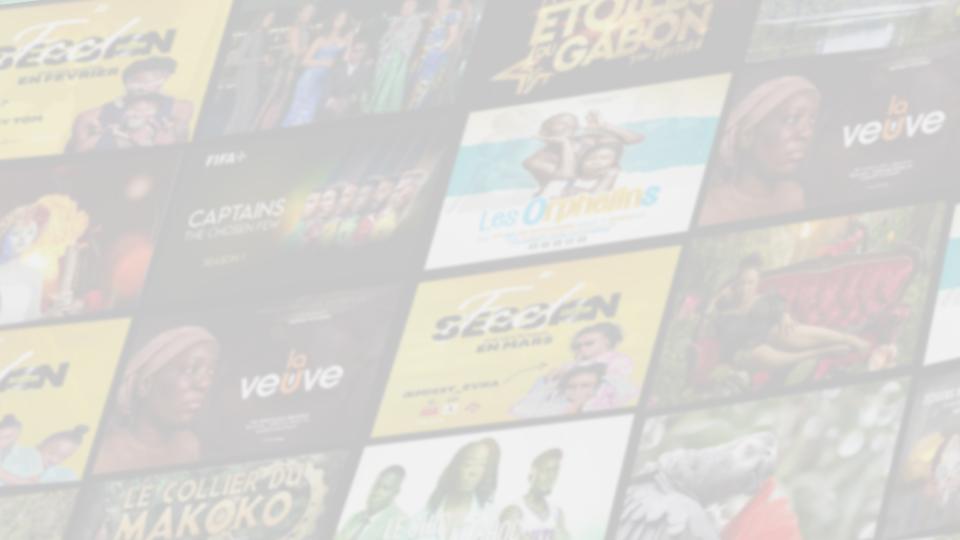 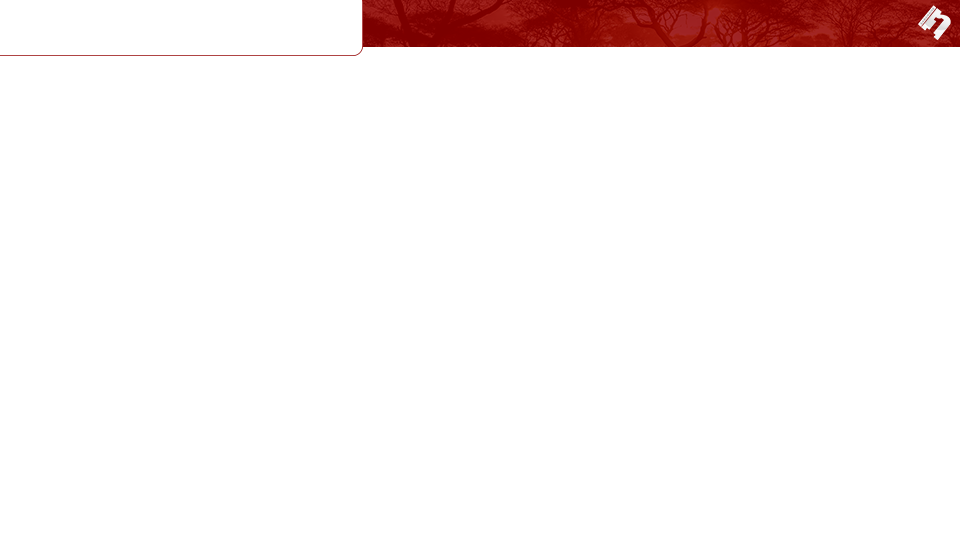 PRÉVISIONS FINANCIÈRES
CHIFFRES D’AFFAIRES
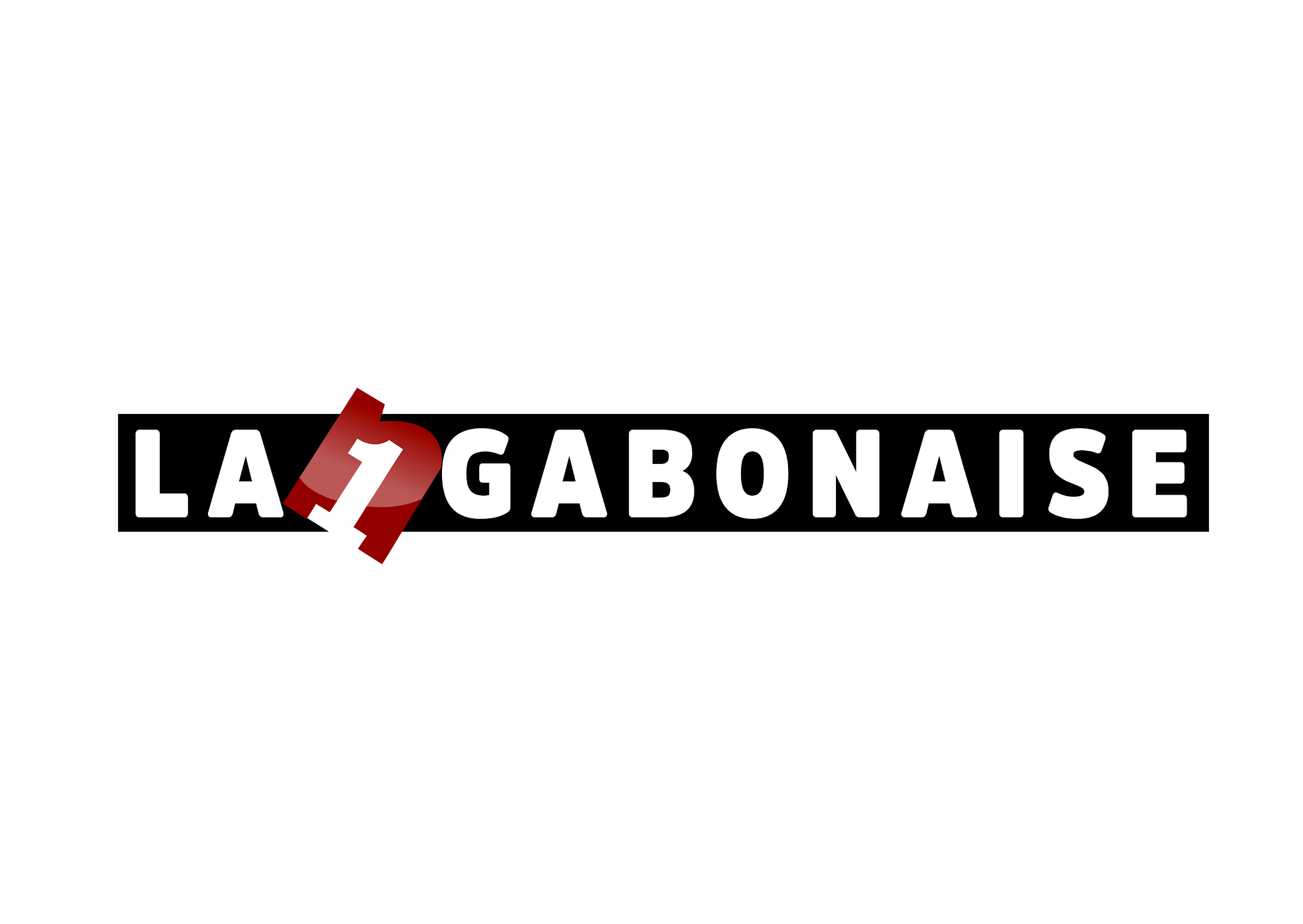 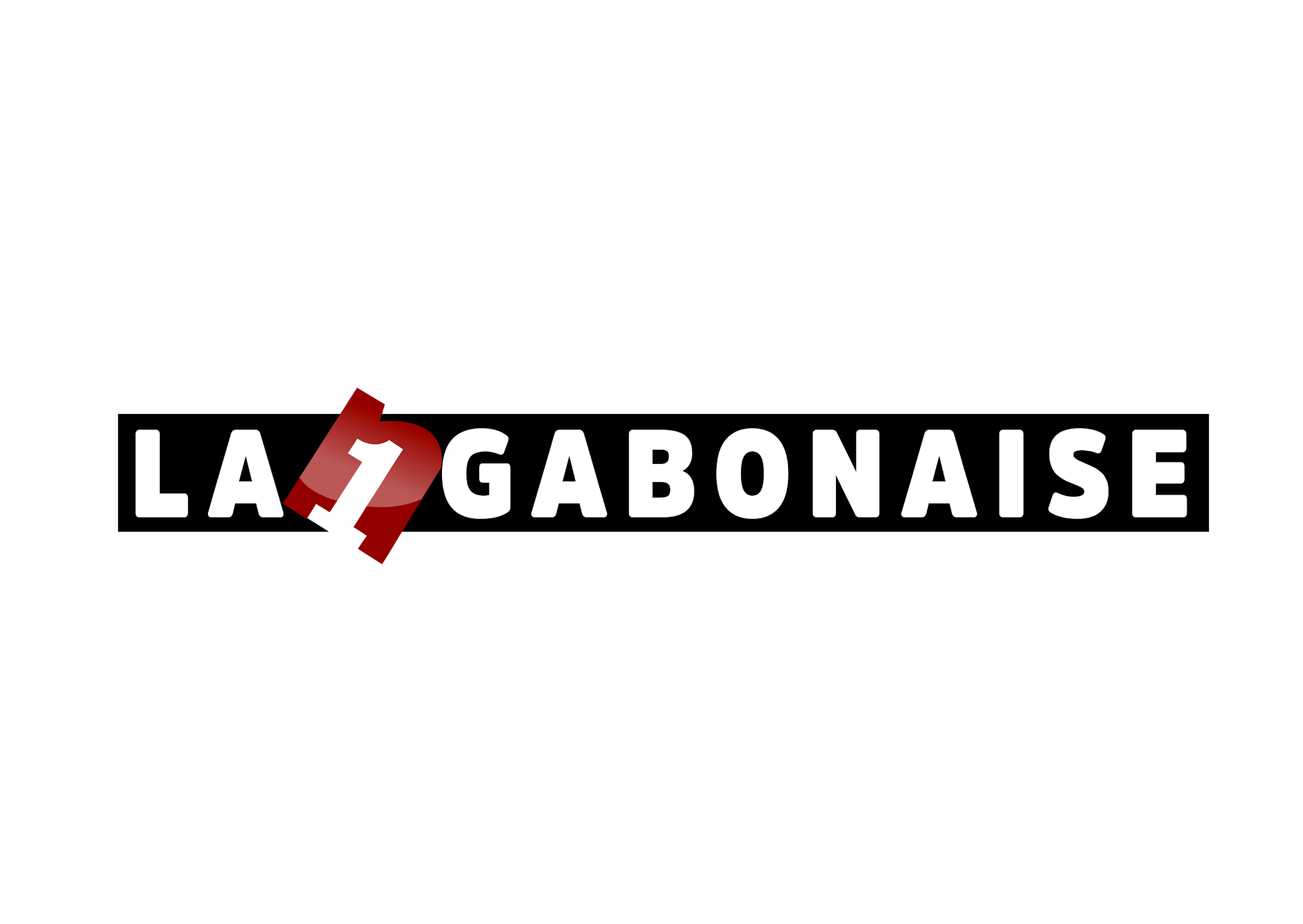 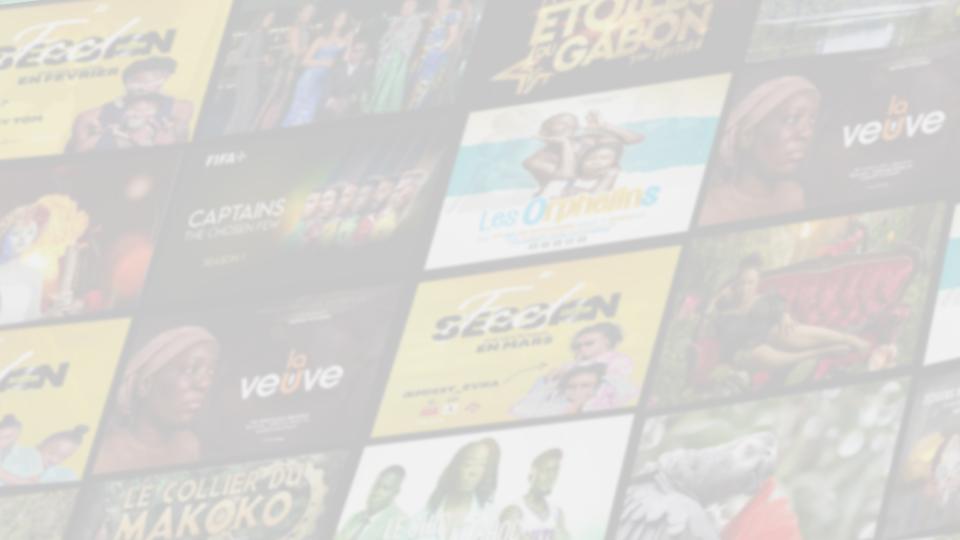 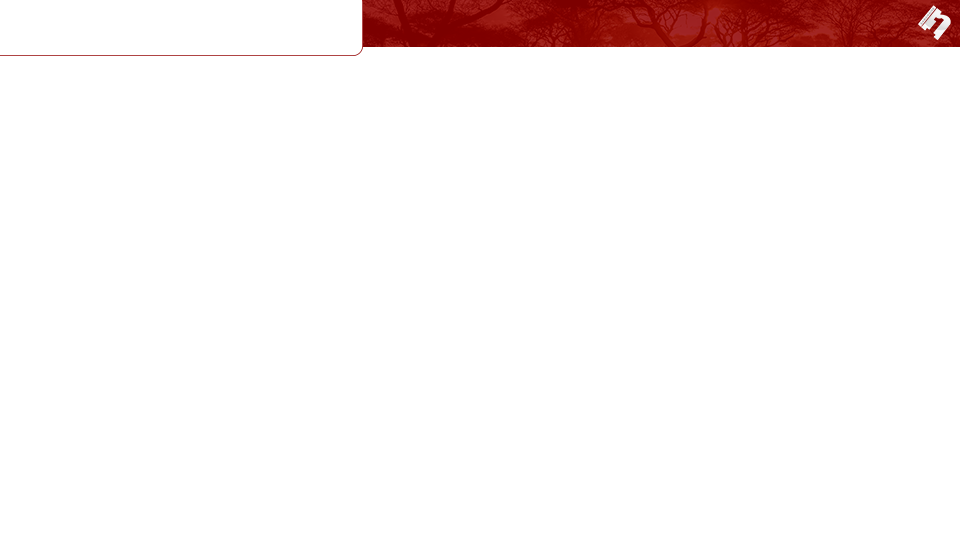 PLAN D’UTILISATION DES GAINS
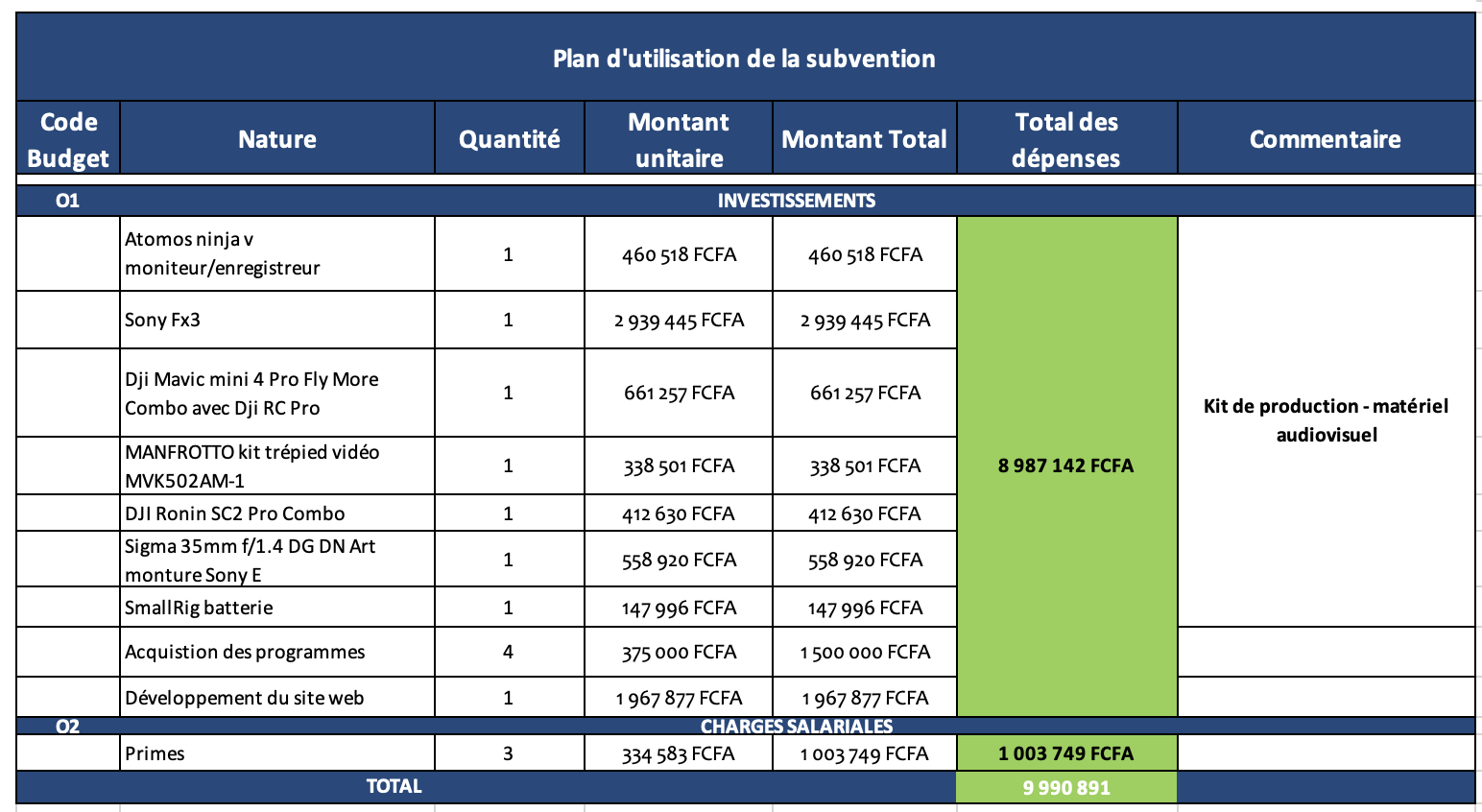 Nous comptons utiliser les fonds que nous allons recevoir de façon objective
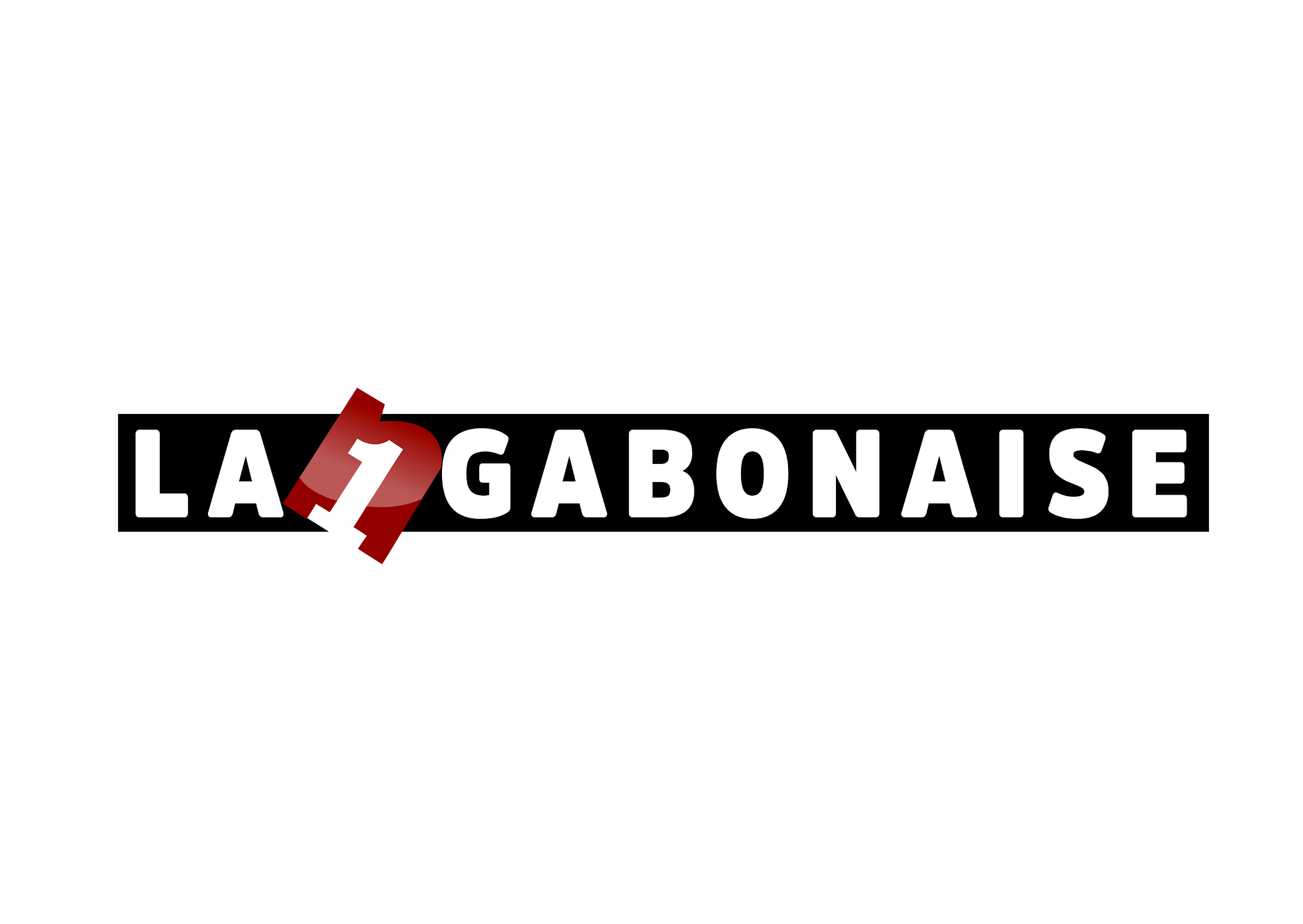 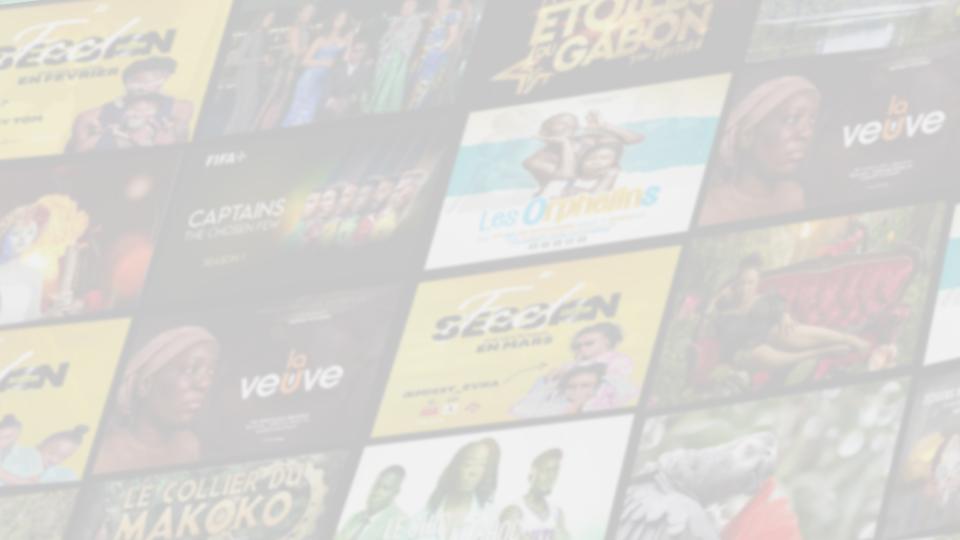 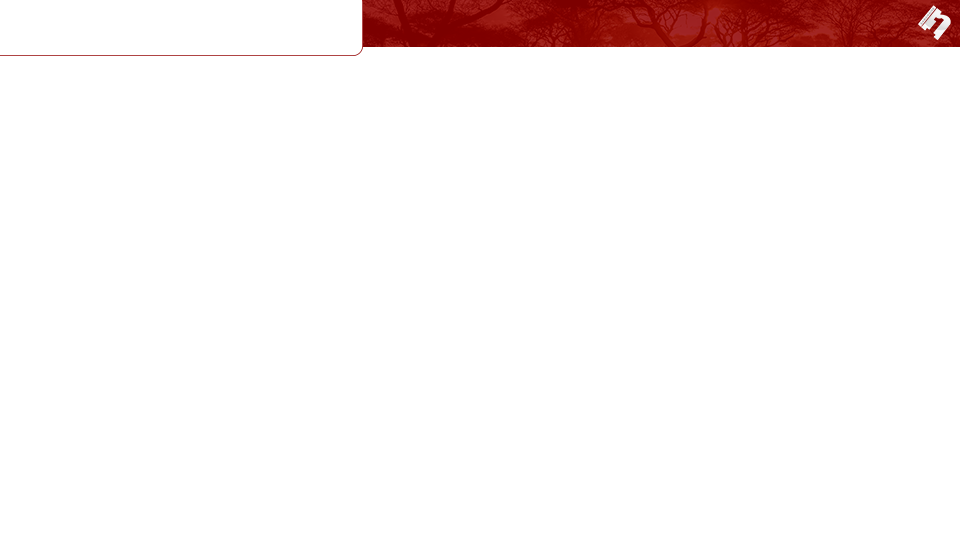 OKR
Objectifs à court terme: 6mois

6 mois après le lancement de la plateforme /5000 utilisateurs
Collaborer avec au moins 20 fournisseurs 
Réaliser un film court-métrage et une série de 08 épisodes

Objectifs à moyen terme: 1an

1 an après le lancement / 15.000 utilisateurs 
Développement de l’application mobile version IOS et Android
Réaliser un film long métrage et une série de 08 épisodes et une télé-réalité de 16 épisodes.

Objectifs à long terme: 3ans

3 ans après le lancement /50.000 utilisateurs  
Avoir 4 productions originales par an
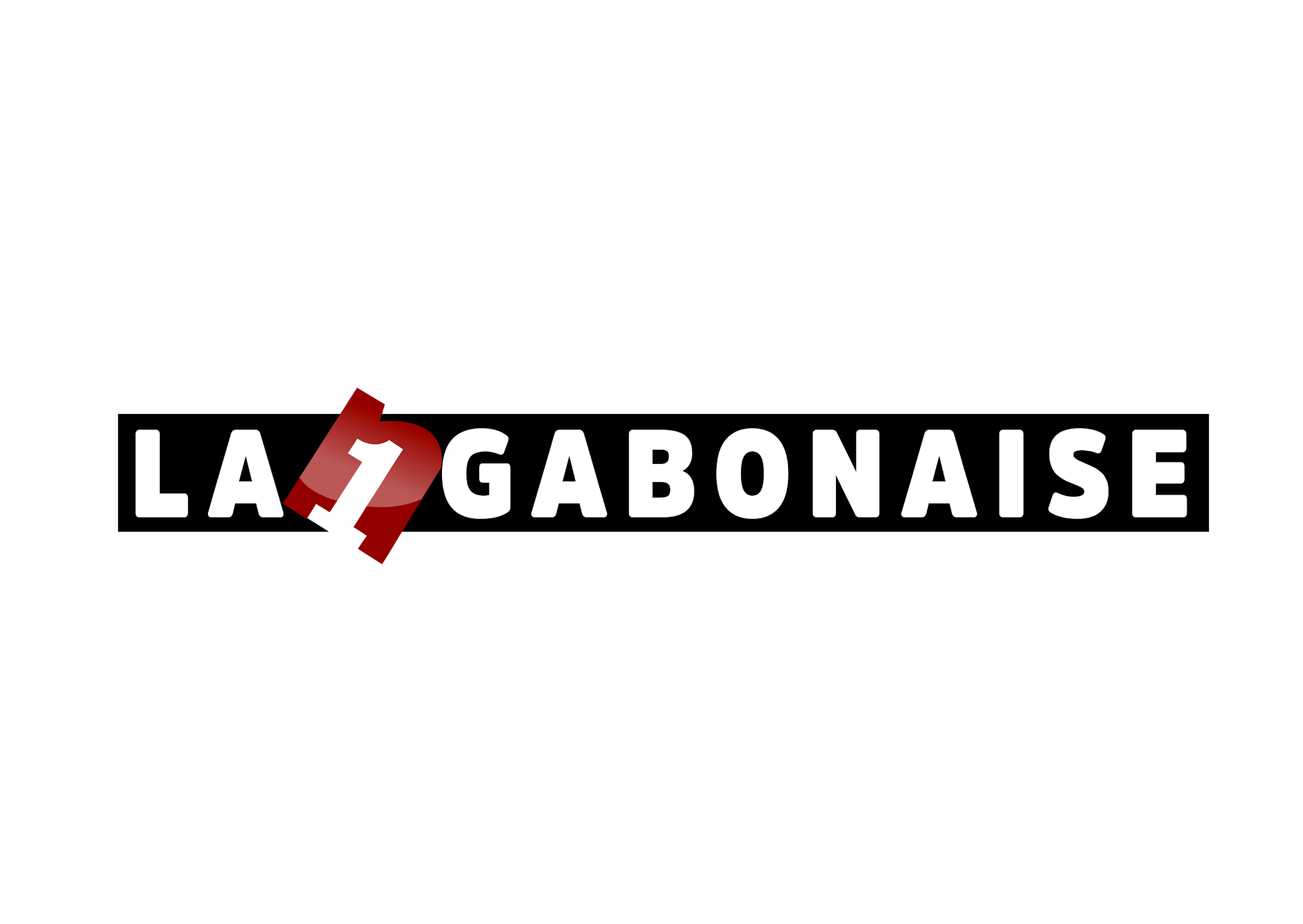 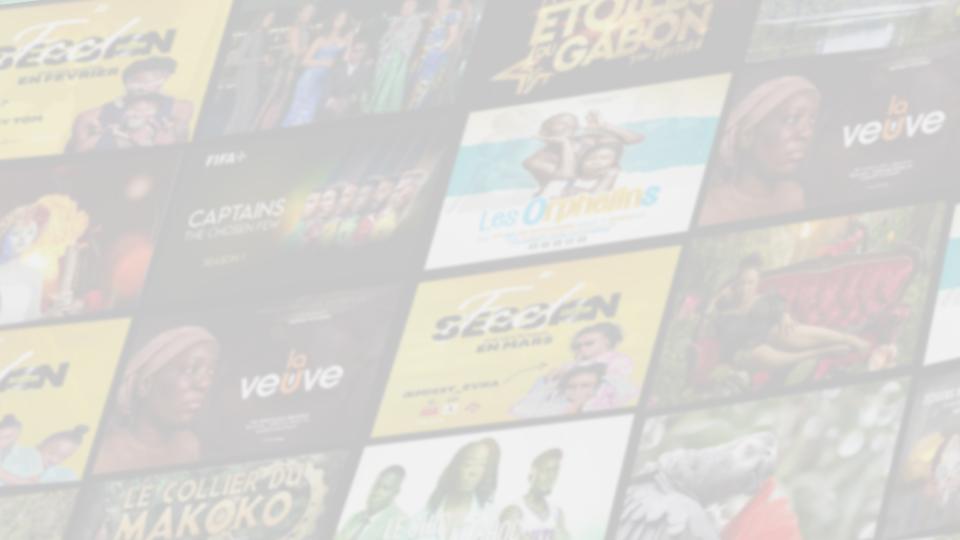 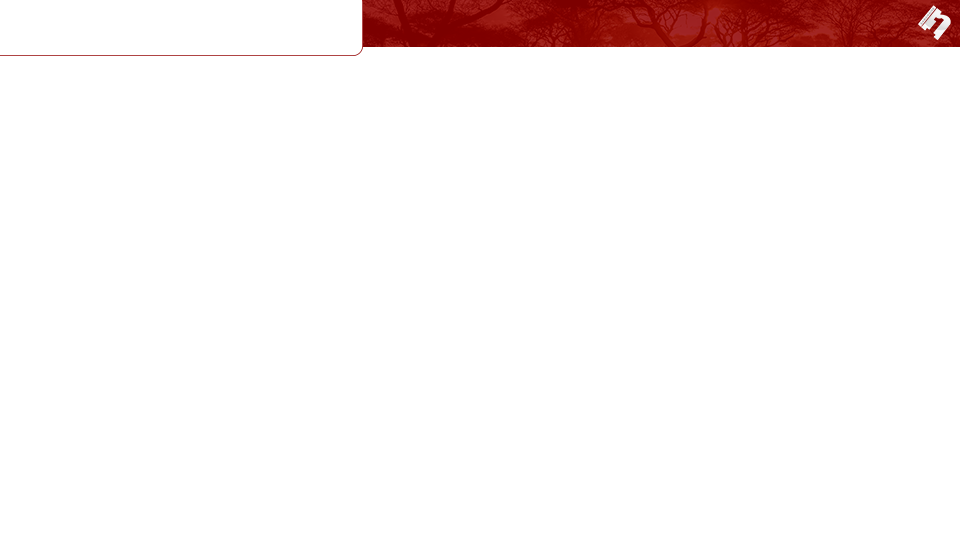 L’IMPACT RECHERCHÉ
Permettre la monétisation des contenus d’au moins 05 créateurs et réalisateurs
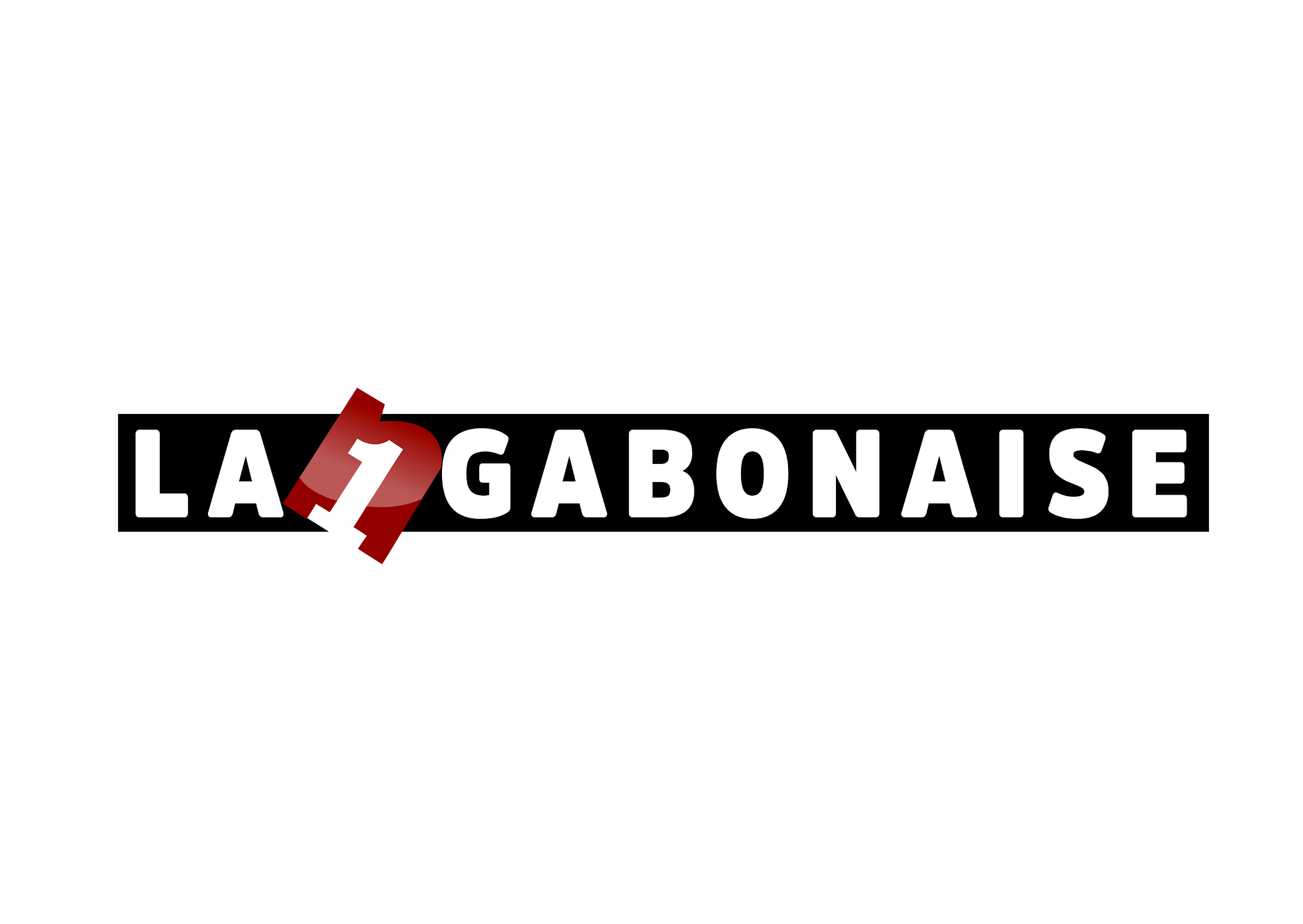 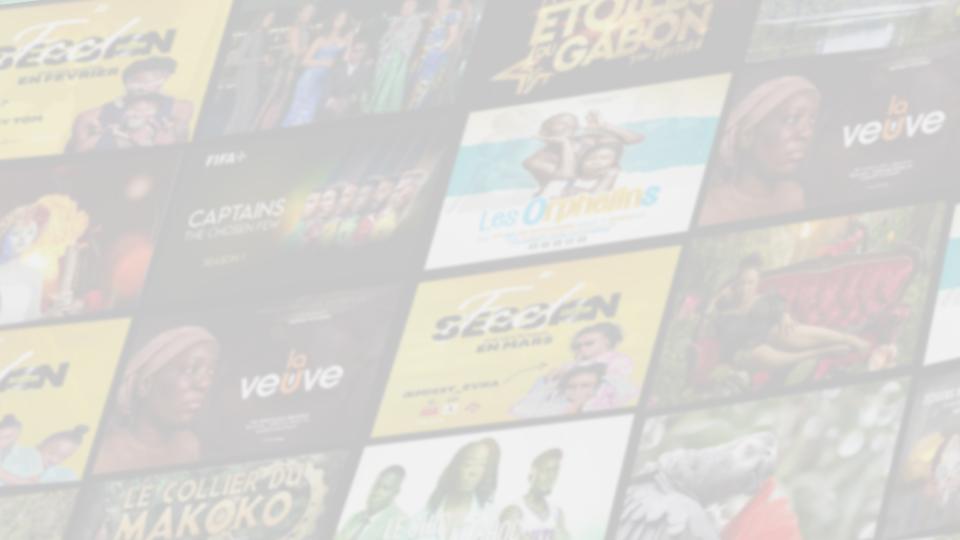 Merci pour votre attention
Contact: +24162692900 Email: la1gabonaise@gmail.com
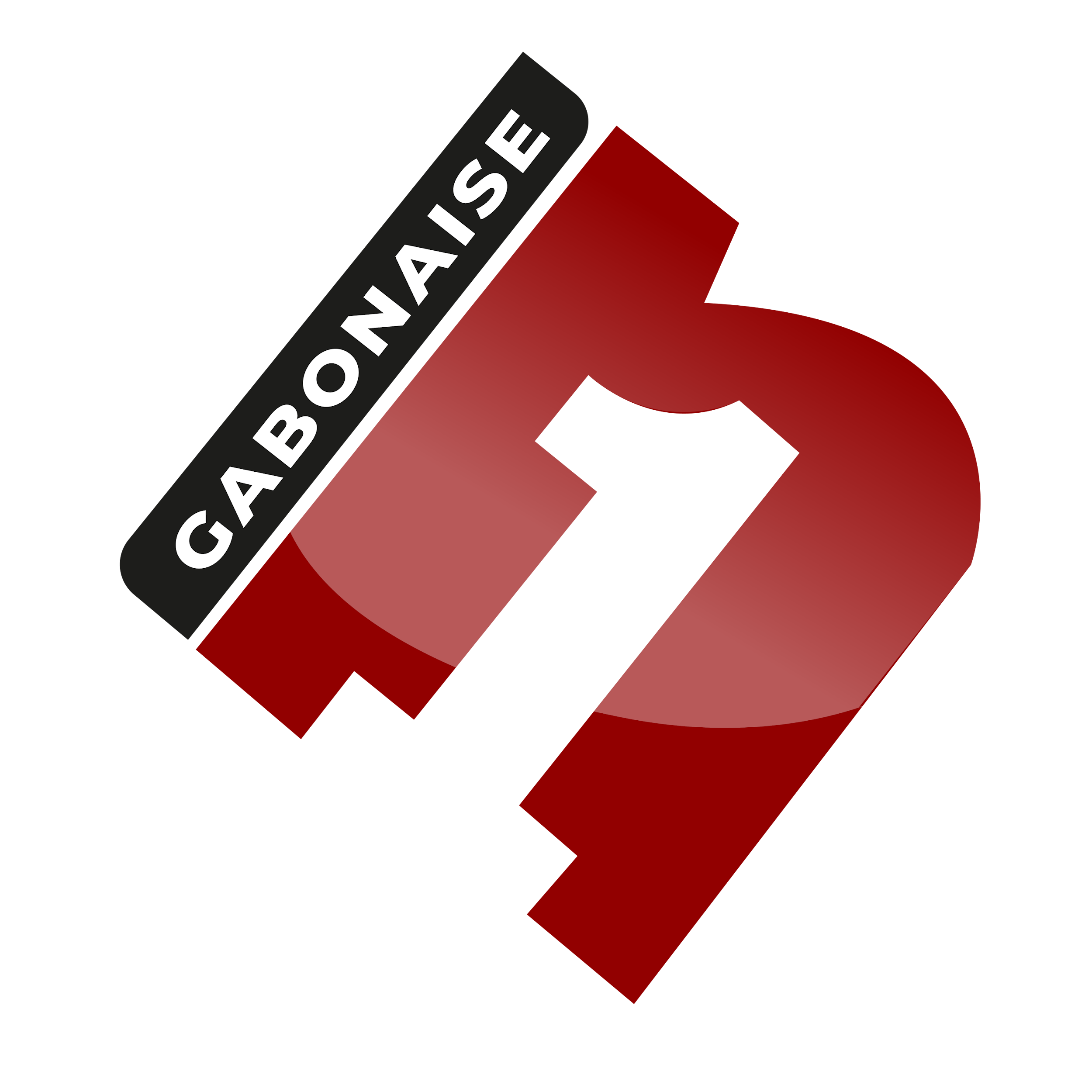 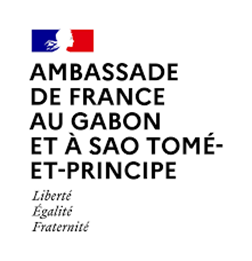 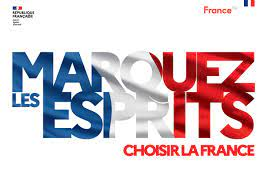 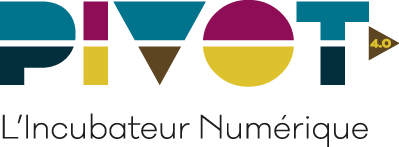 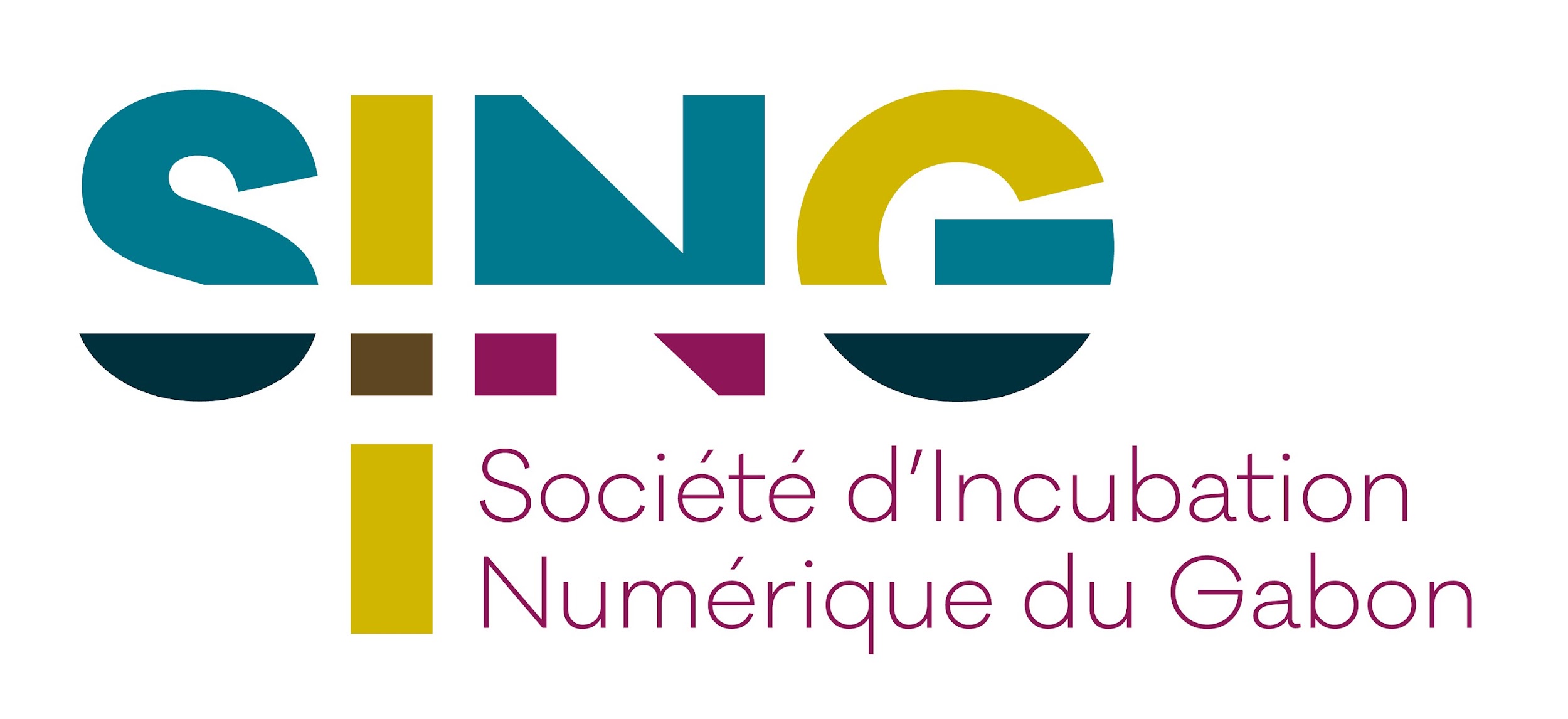